Welcome Guests!
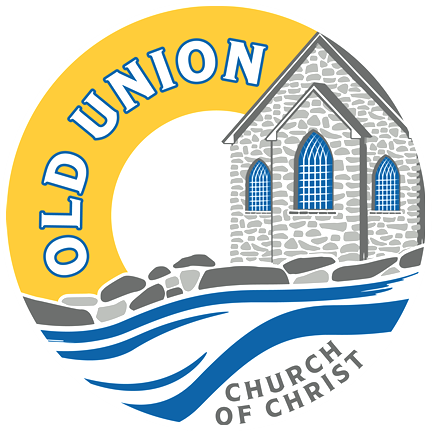 OLD UNION
NEW LIFE
Following Jesus changes everything!
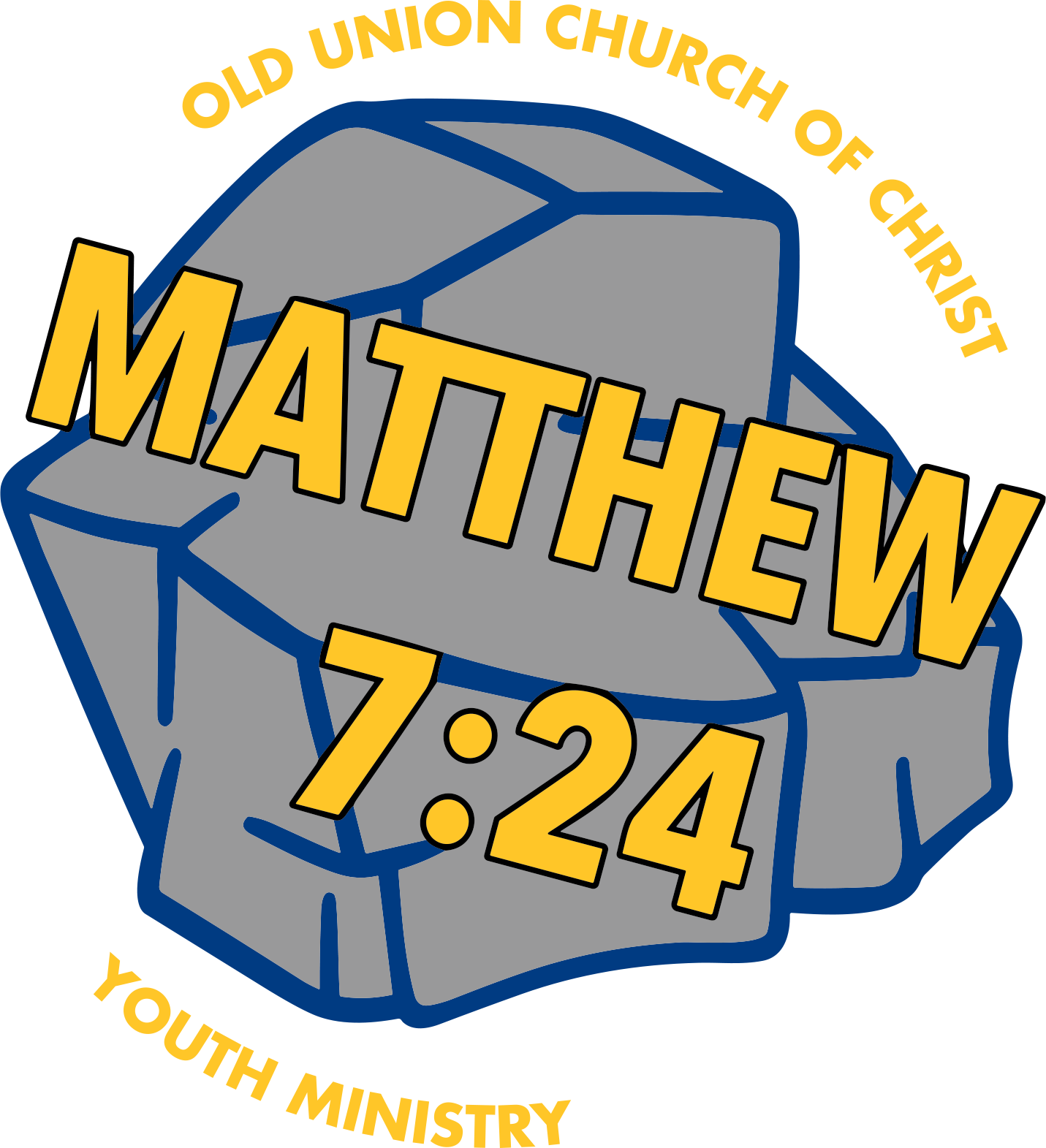 Wednesdays @ 7PM Teen Room
Plant.Grow.Become.
[Speaker Notes: Meet at the Garden (Teen Room Downstairs) 
Wednesdays at 7p.]
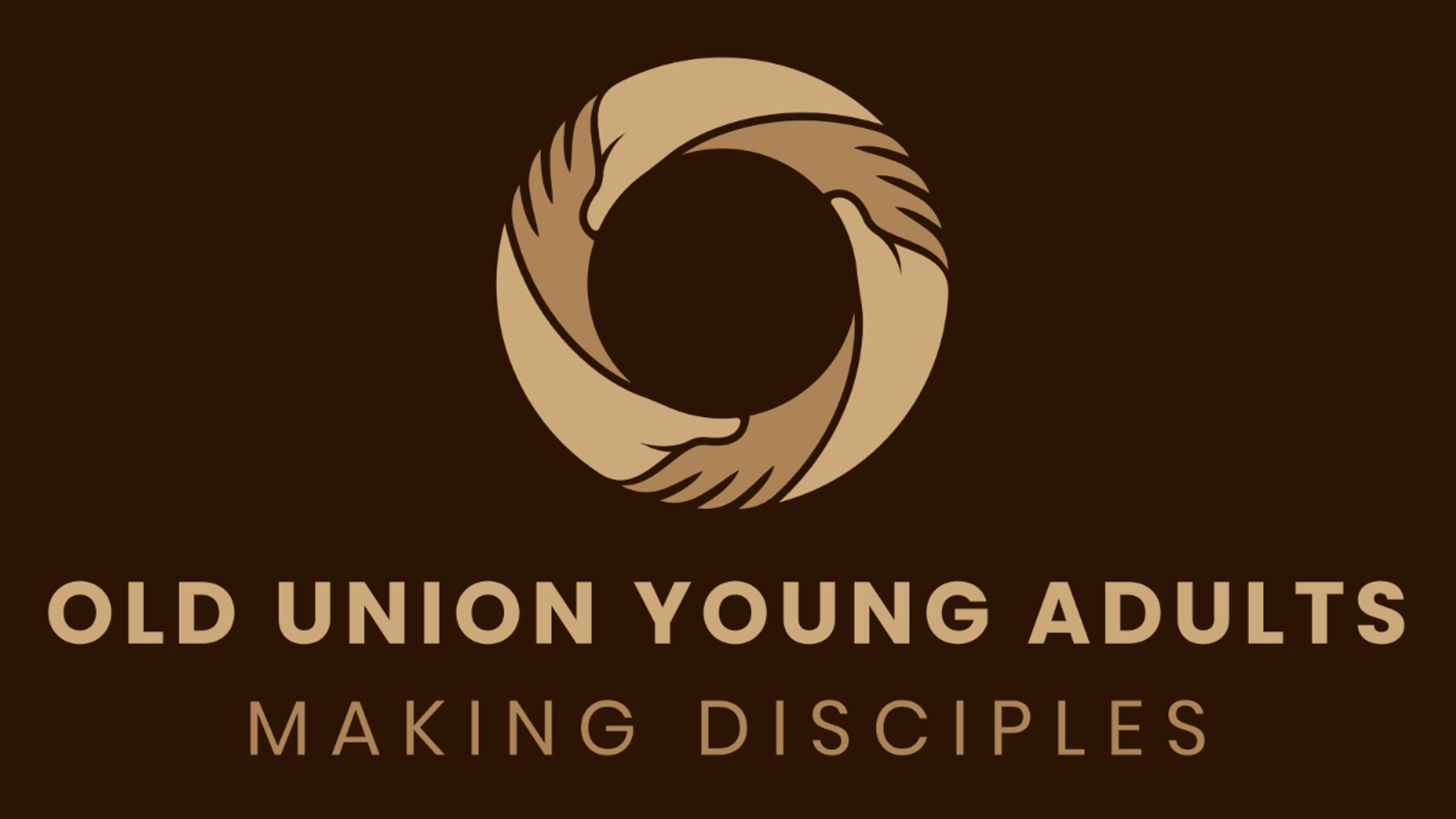 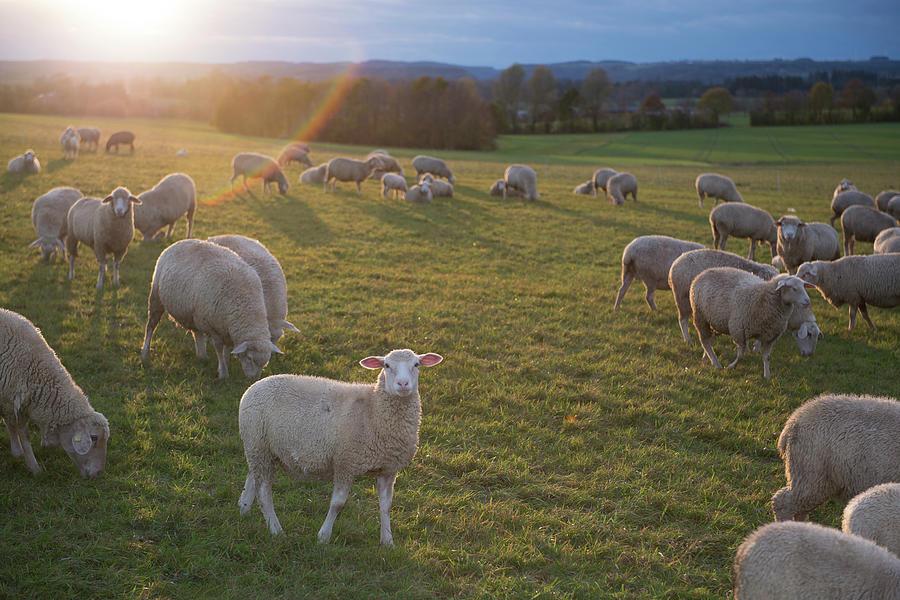 Cash/Checks can be given to OU leadership or FHS team
Checks written to “Feeding His Sheep” 
Add us as your friend on Venmo! 
           (Verification code if needed – 9865)
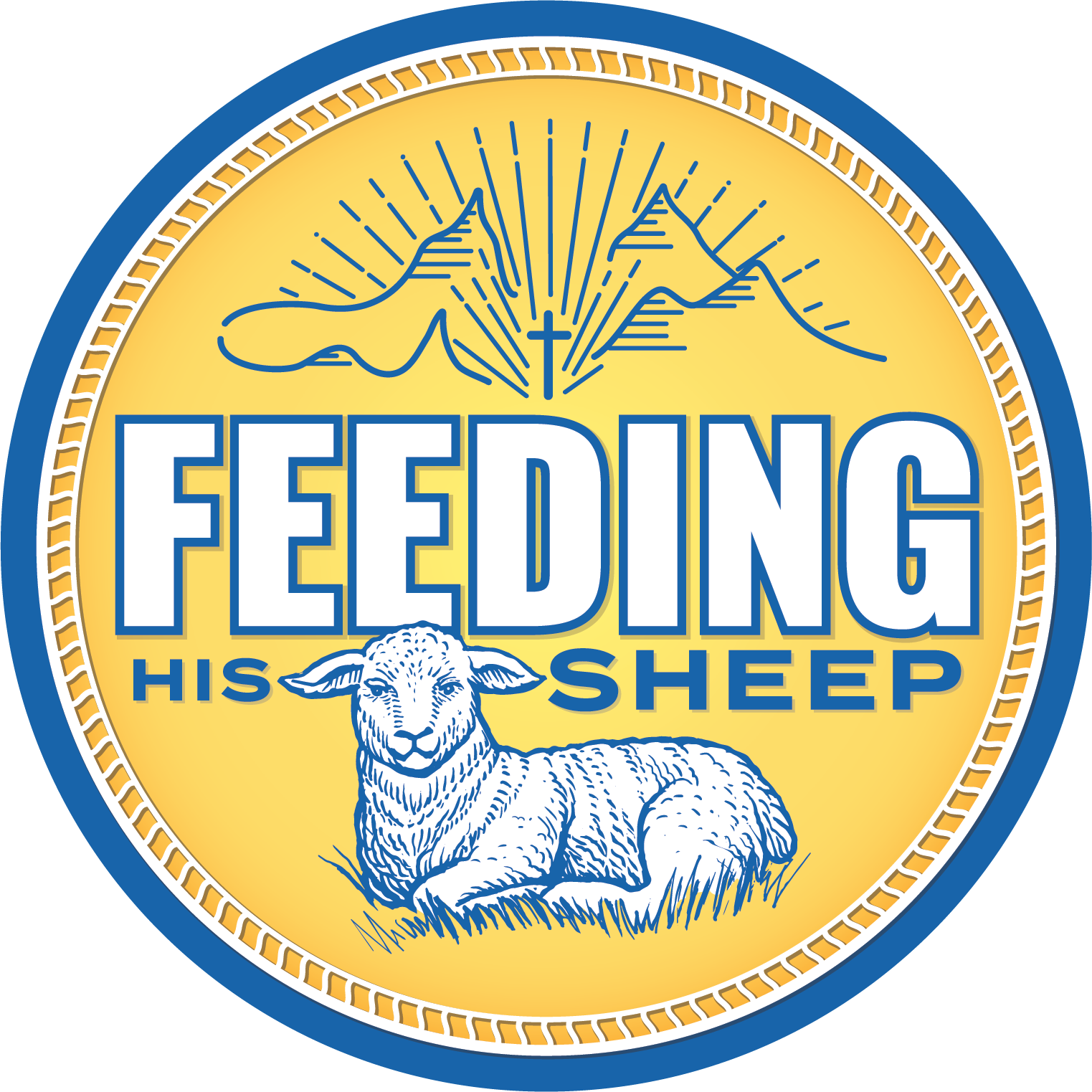 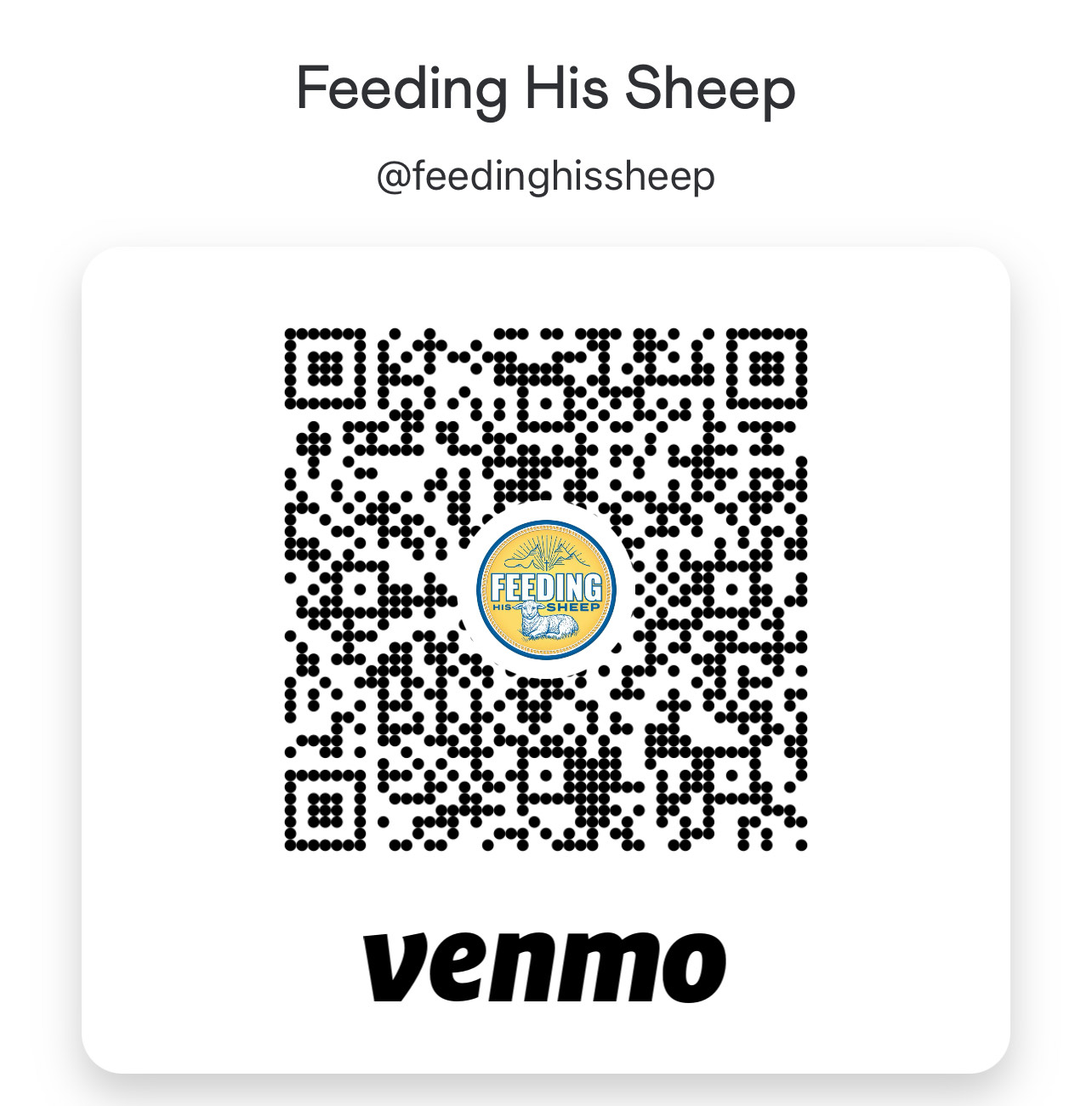 And all the believers were together and had all things in common; and they would sell their property and possessions and share them with all, to the extent that anyone had need. ACTS 2:44-45
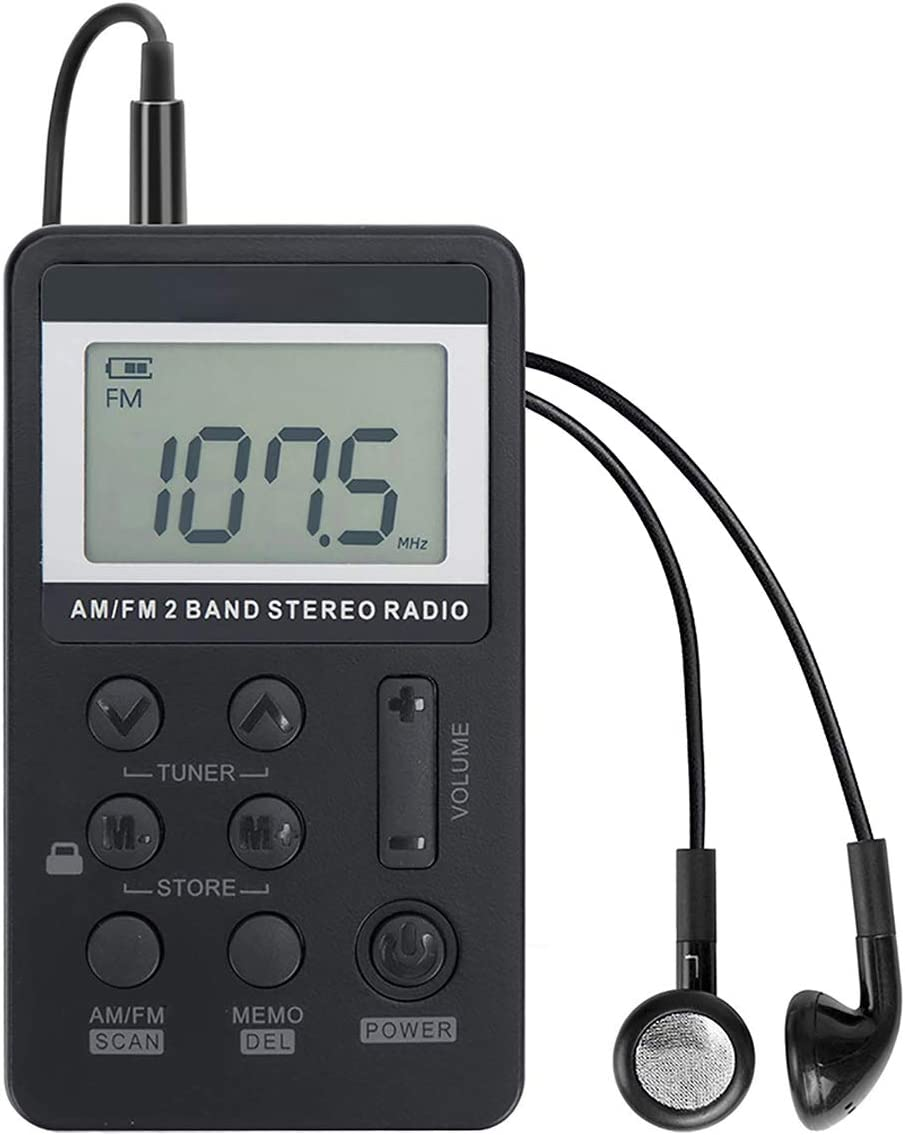 HAVING TROUBLE HEARING?  WE HAVE AUDIO AIDS TO HELP YOU.
107.1
See any of our greeters in the foyer.
And THANK YOU for being here!
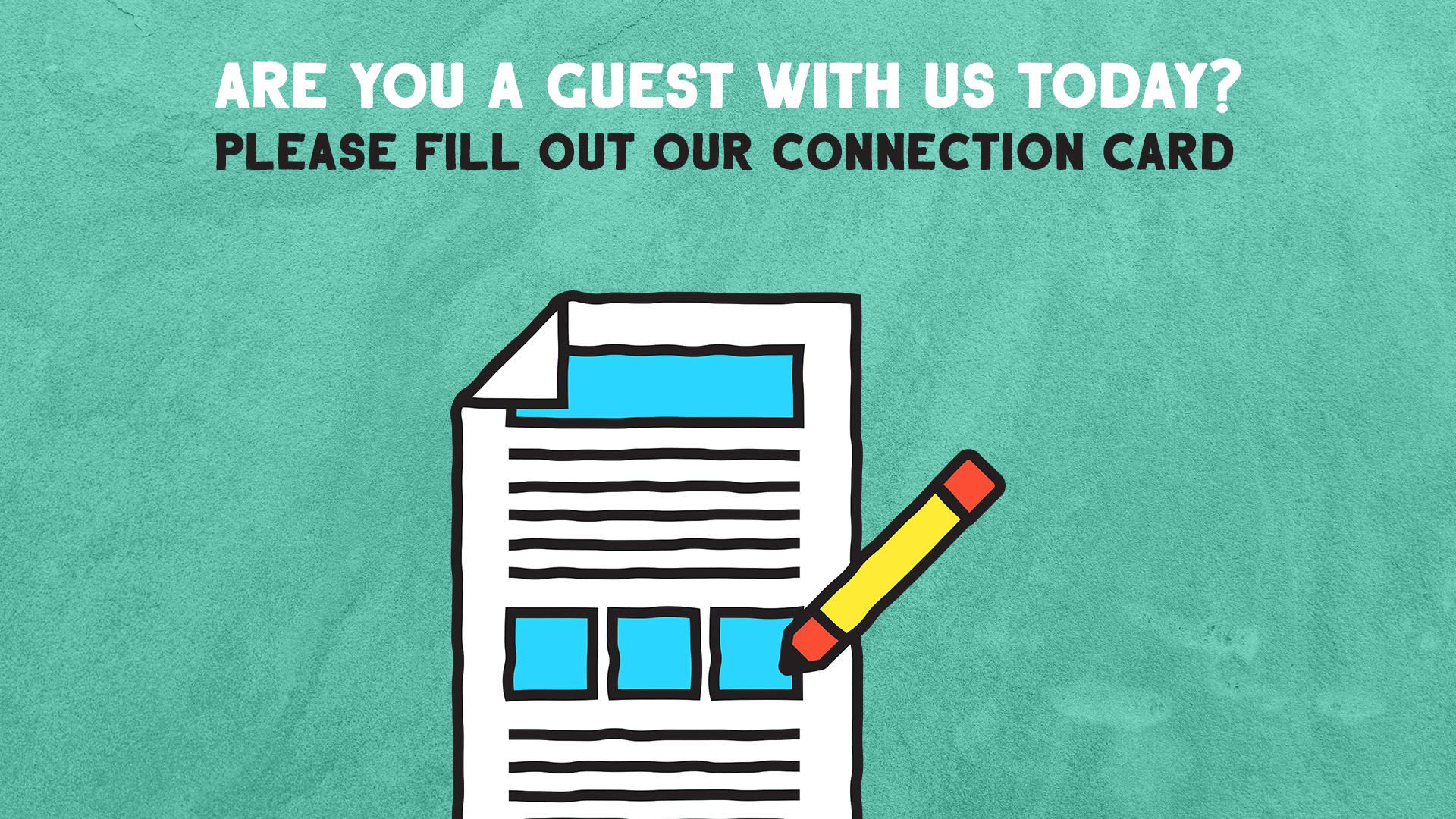 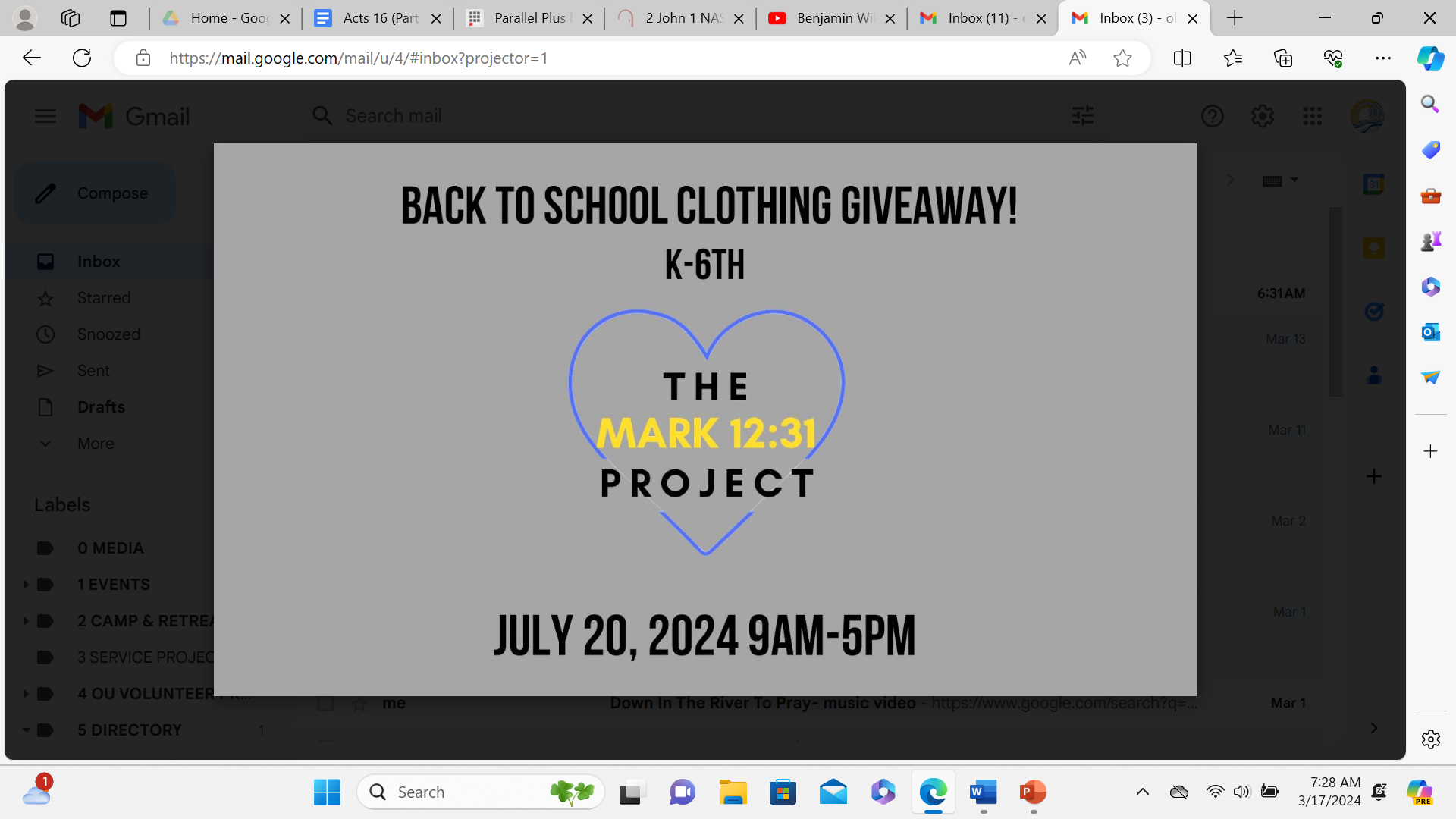 Congregation Membershipis a blessing.If interested see our Shepherds.
ENCOURAGEMENT CARD OF THE WEEKEverleigh King
Everleigh is AWESOME and was baptized at Summer Bible Camp. Let’s show her love and encouragement.
First Sunday Singings
Every first Sunday of 
the month at 5PM.
This a great time to sing and also improve our song ministry. 
Please consider attending.
SUMMER SUNDAY is TONIGHT!
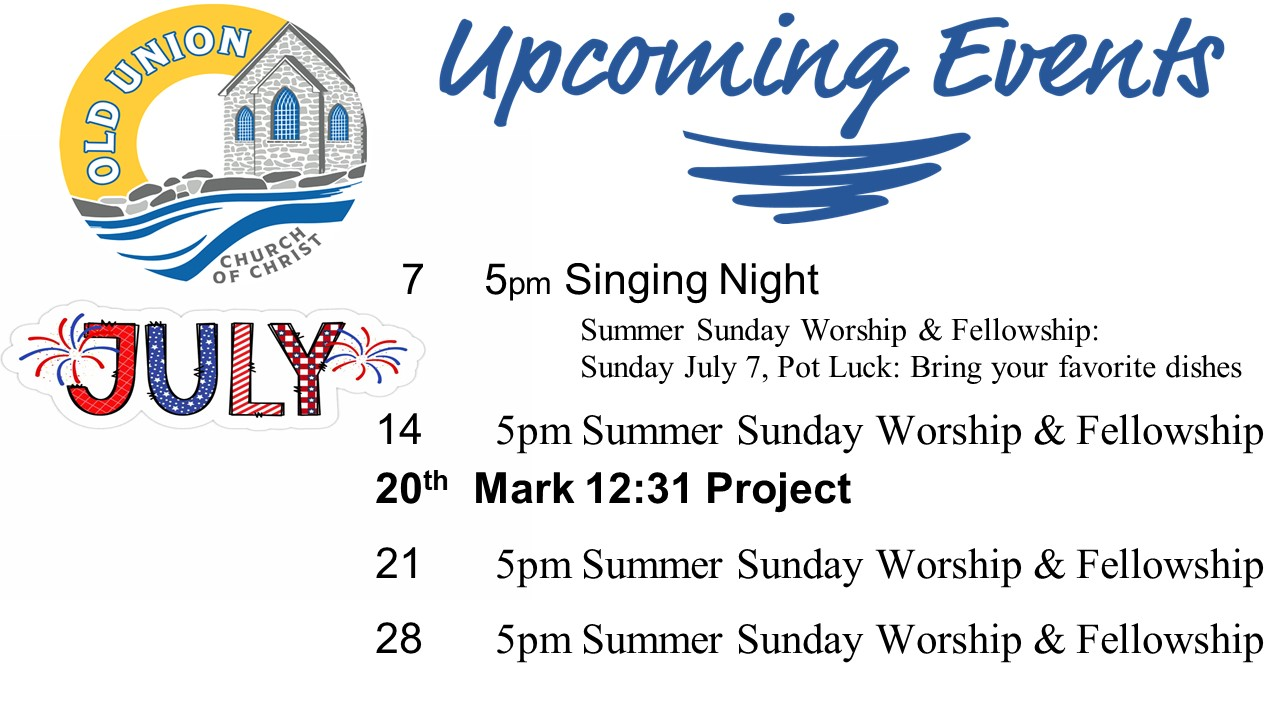 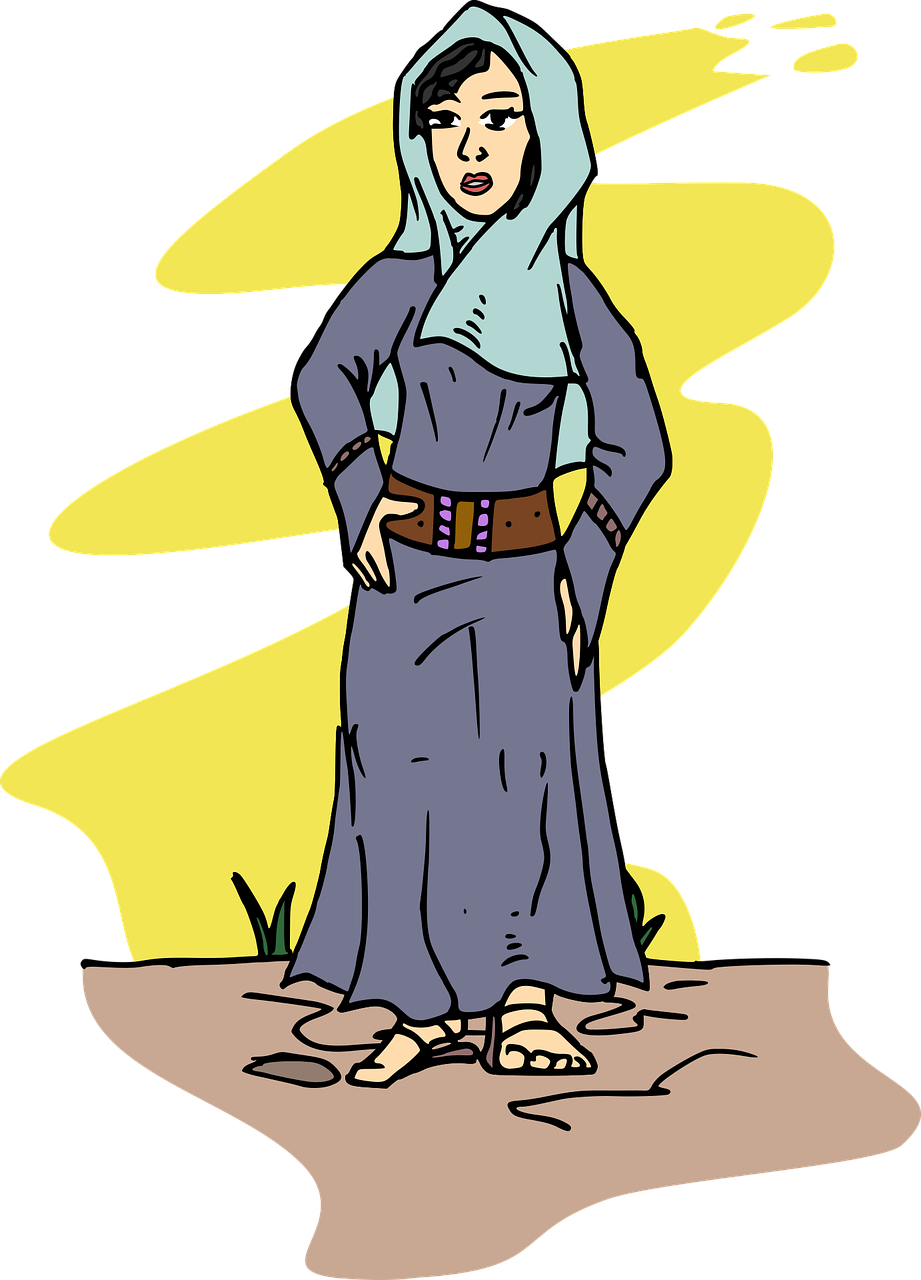 THE VERY MARYVacation Bible School
A “Very” Big Thanks
To All Helpers and Attendees!!!
Old Union Church of Christ
Sunday, June 9th 3PM
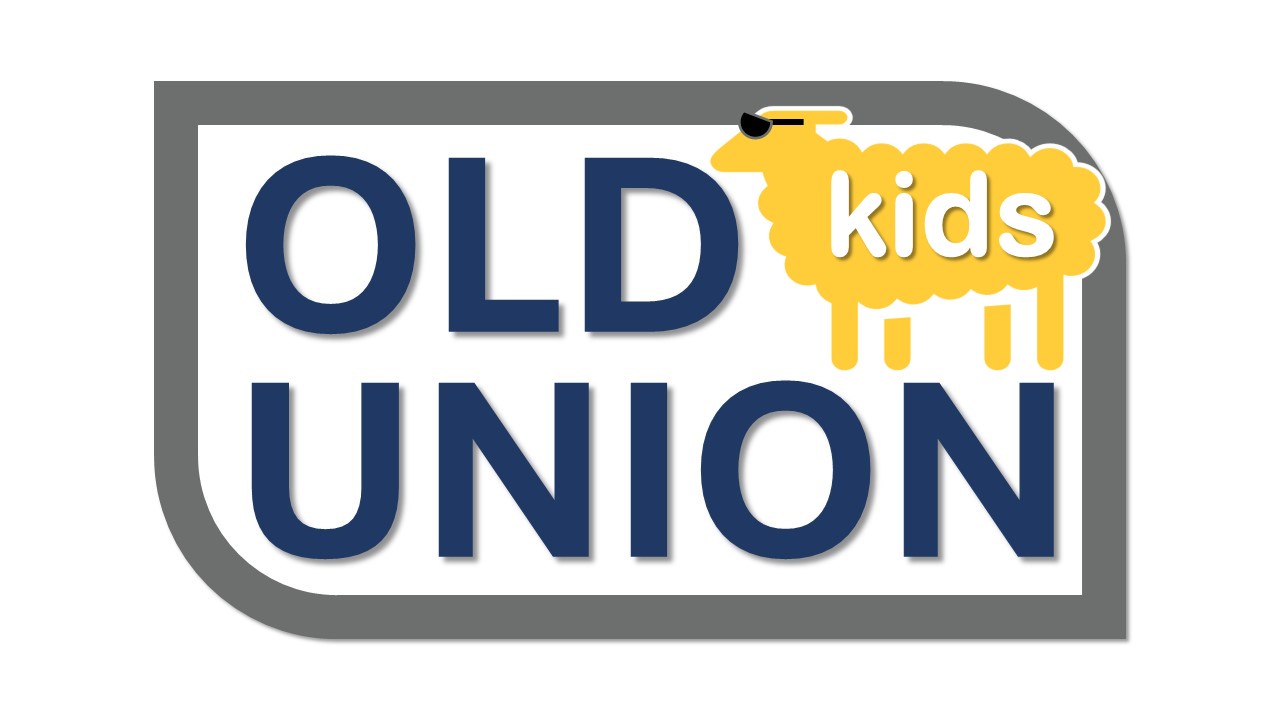 Jesus said, “Let the little children come to Me.”
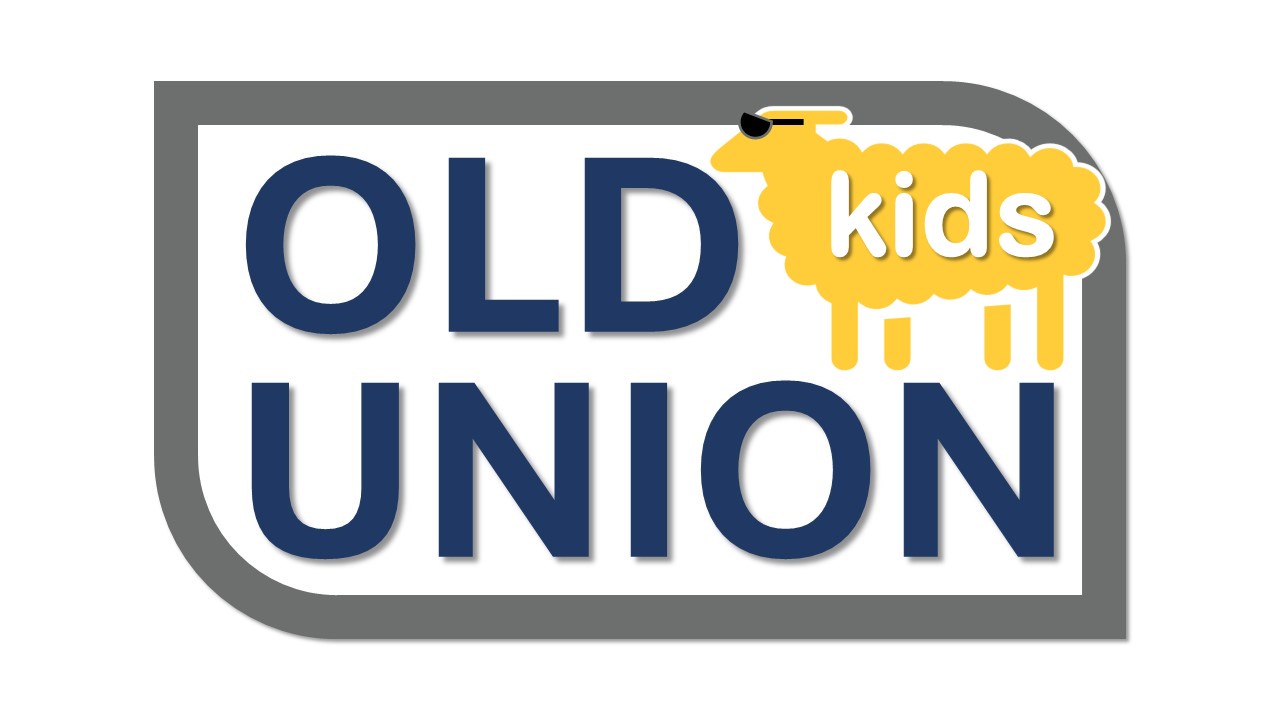 OUKids Time
Sundays 9AM
Memory, Songs, 
and Prayer
Wednesdays 7PM
(0-5th Grade Classes)
Sundays 9:30am
(0-5th Grade Classes)
The steadfast love of the LORD never ceases;
His mercies never come to an end.
They are new every morning. 
Great is Thy faithfulness.
The LORD is my portion says my soul;
Therefore I will hope in Him.
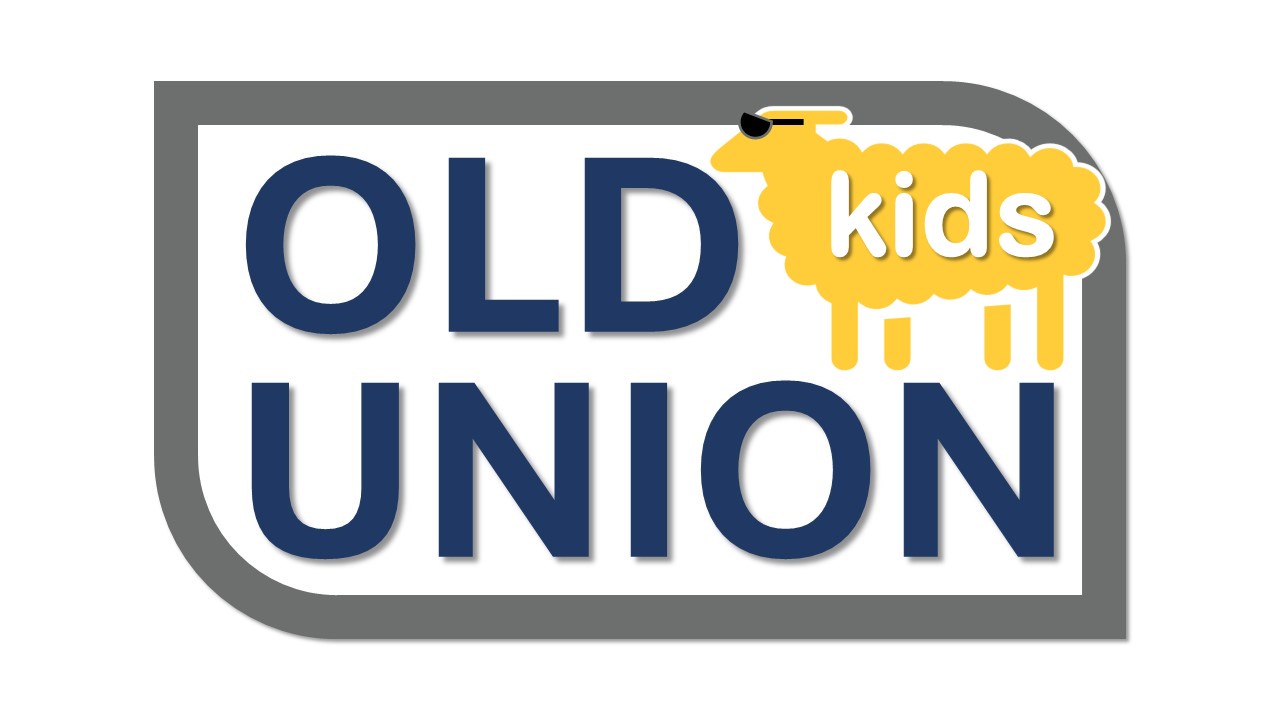 Lamentations 3:22-24
Come let us sing with joy to the LORD;
Let us shout aloud,
 to the Rock of our salvation.
Let us come before Him with thanksgiving;
And extol Him with music and song.
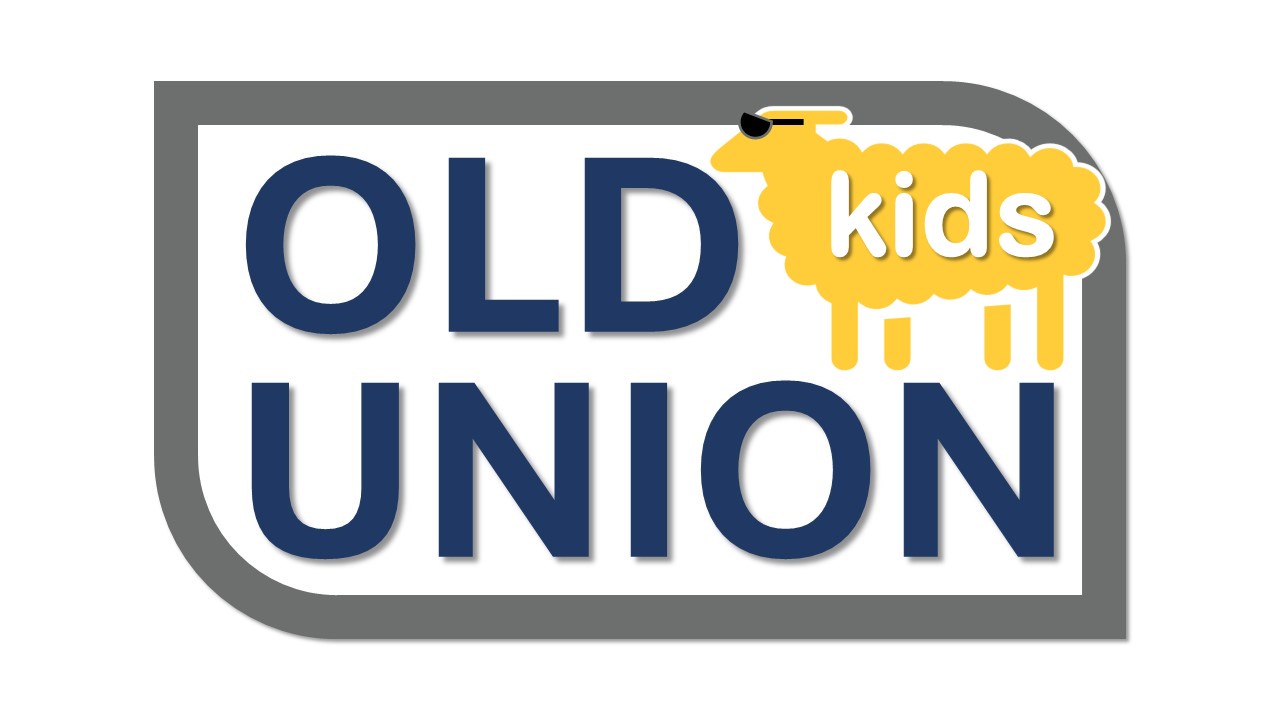 Psalm 95:1-2
For the LORD is a great God
A great King above all gods,
In His hands are the depths of the earth,
And the mountain peaks belong to Him.
 The sea is His, He made it.
And His hands they formed the dry land.
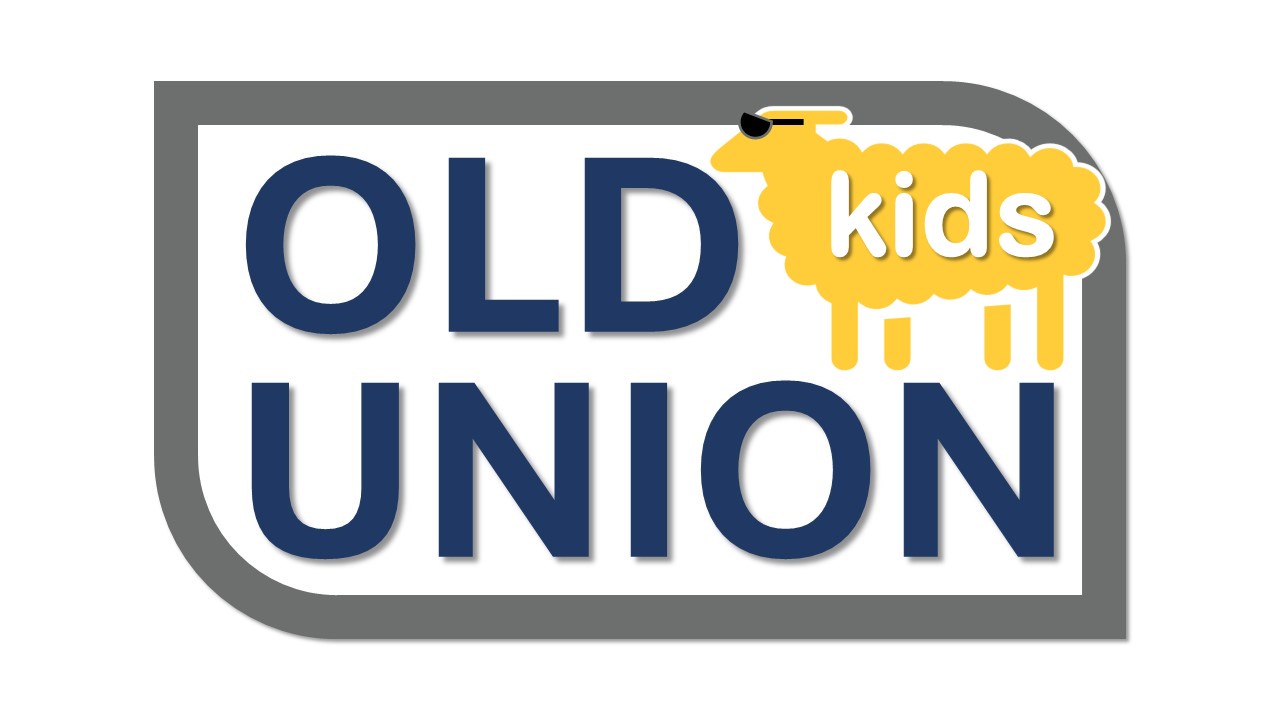 Psalm 95:3-5
Unto Thee, O LORD, do I lift up my soul!
Unto Thee, O LORD, do I lift up my soul!
Oh my God, I trust in Thee;
Let me not be ashamed, 
Let not my enemies triumph over me!
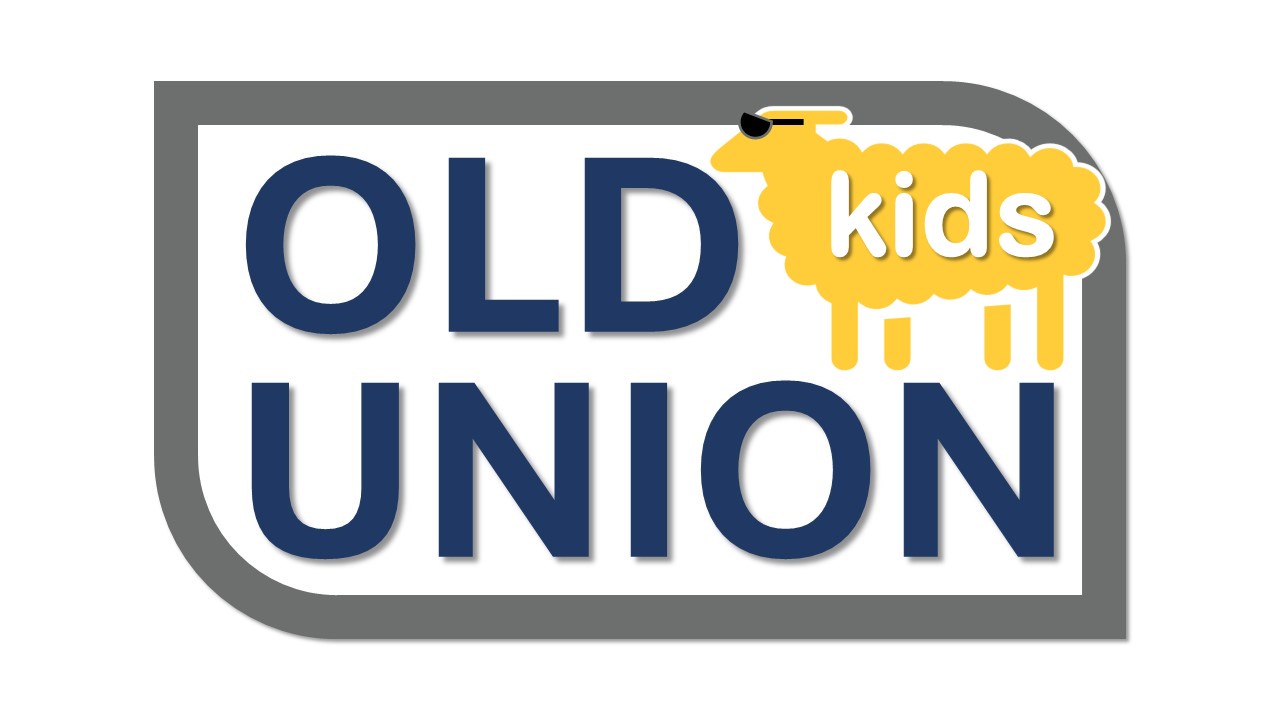 Psalm 25
Come, let us worship and bow down,
Let us kneel before the LORD our Maker.
For He is our God, 
and we are the people of His pasture. 
And the sheep of His hand.
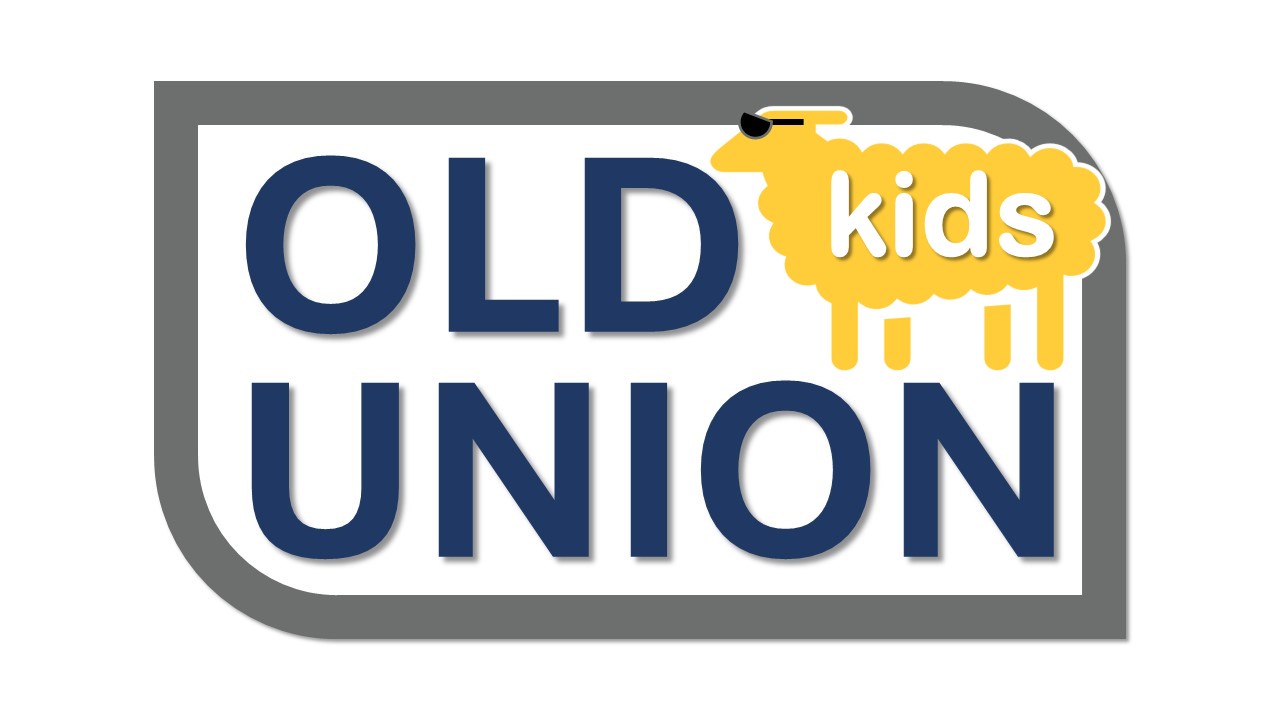 Psalm 95:6-7
Genesis 1:27-28
“God created man in His own image…”
Memory Heart Verse
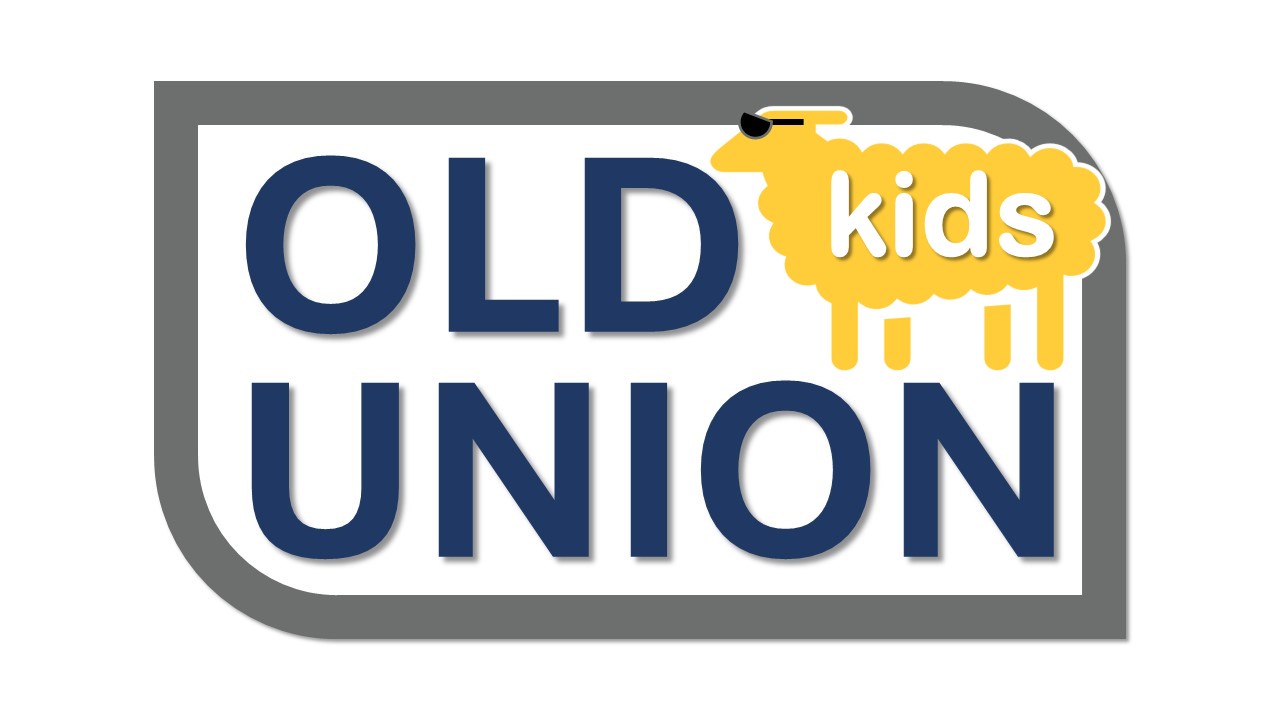 27 God created man in His own image, in the image of God He created him; male and female He created them. 
28 God blessed them; and God said to them, “Be fruitful and multiply, and fill the earth, and subdue it; and rule over the fish of the sea and over the birds of the sky and over every living thing that moves on the earth.”
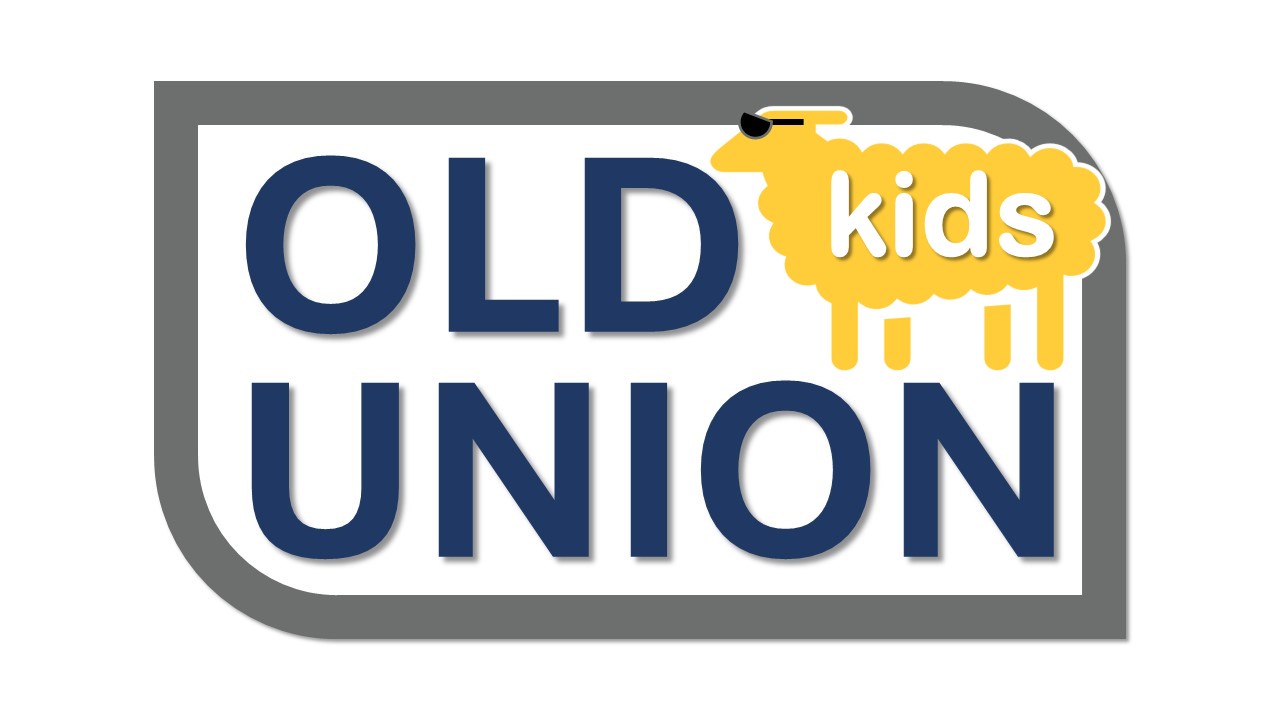 Genesis 1:27-28
Then God said, “Let Us make man in Our image, according to Our likeness; and let them rule over… all the earth...in the image of God He created him; male and female He created them.”
Genesis 1:26-27 (abbr.)
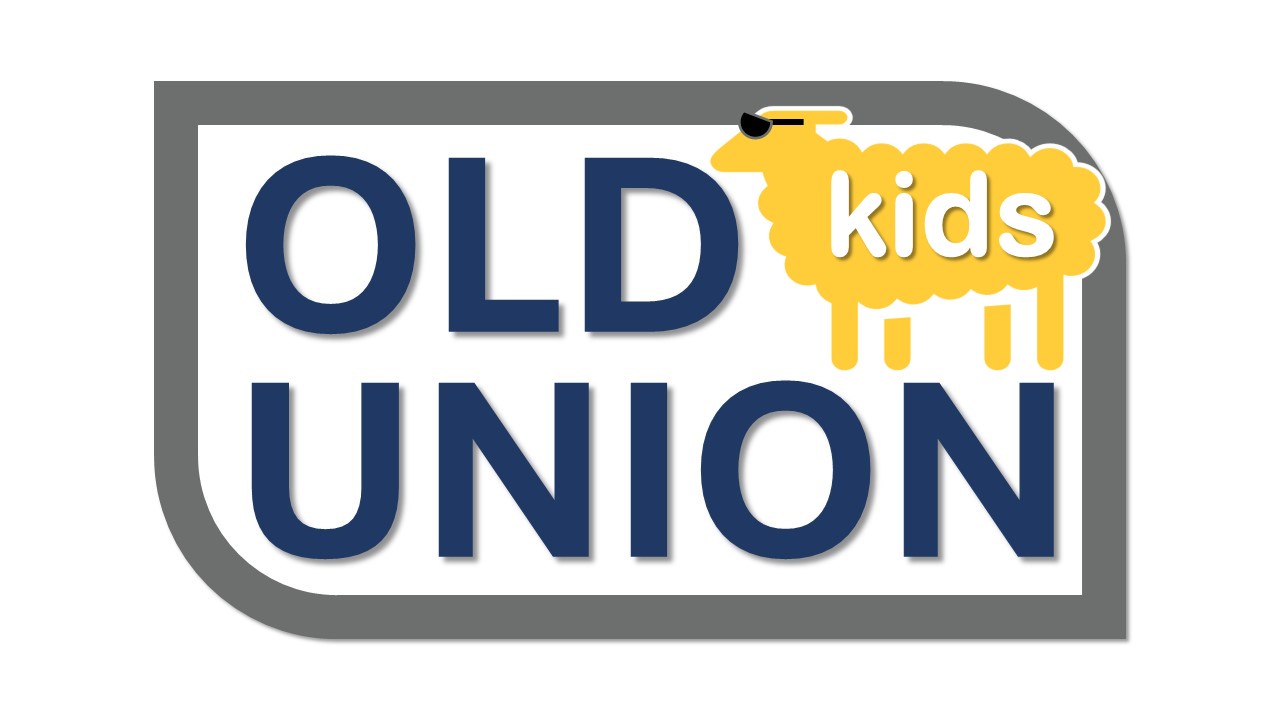 Why did God make us?
To Share Himself with Us.
Simon Peter answered, 
“You are the Christ, 
the Son of the living God.”
Matthew 16:16
Who is Jesus?
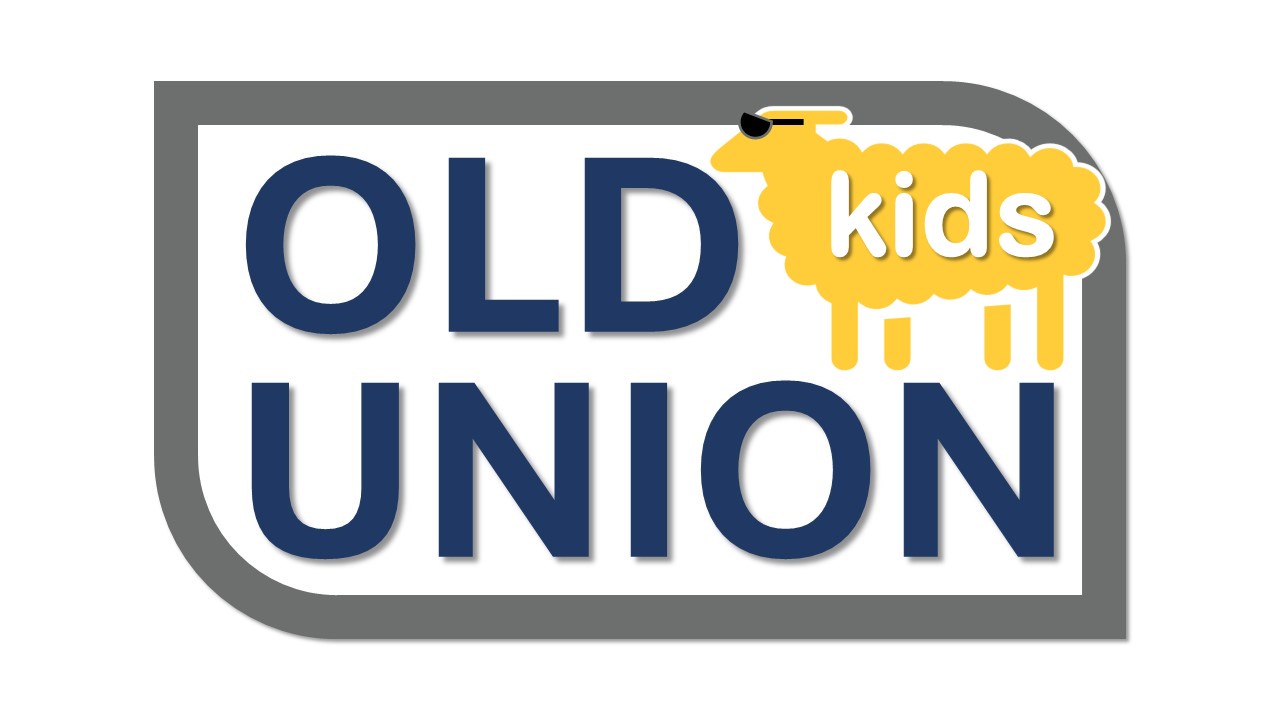 The Christ, the Son of the Living God
Praise be to the God and Father of our Lord Jesus Christ, who has blessed us in the heavenly realms with every spiritual blessing in Christ.

Ephesians 1:3-10
What is our PURPOSE?
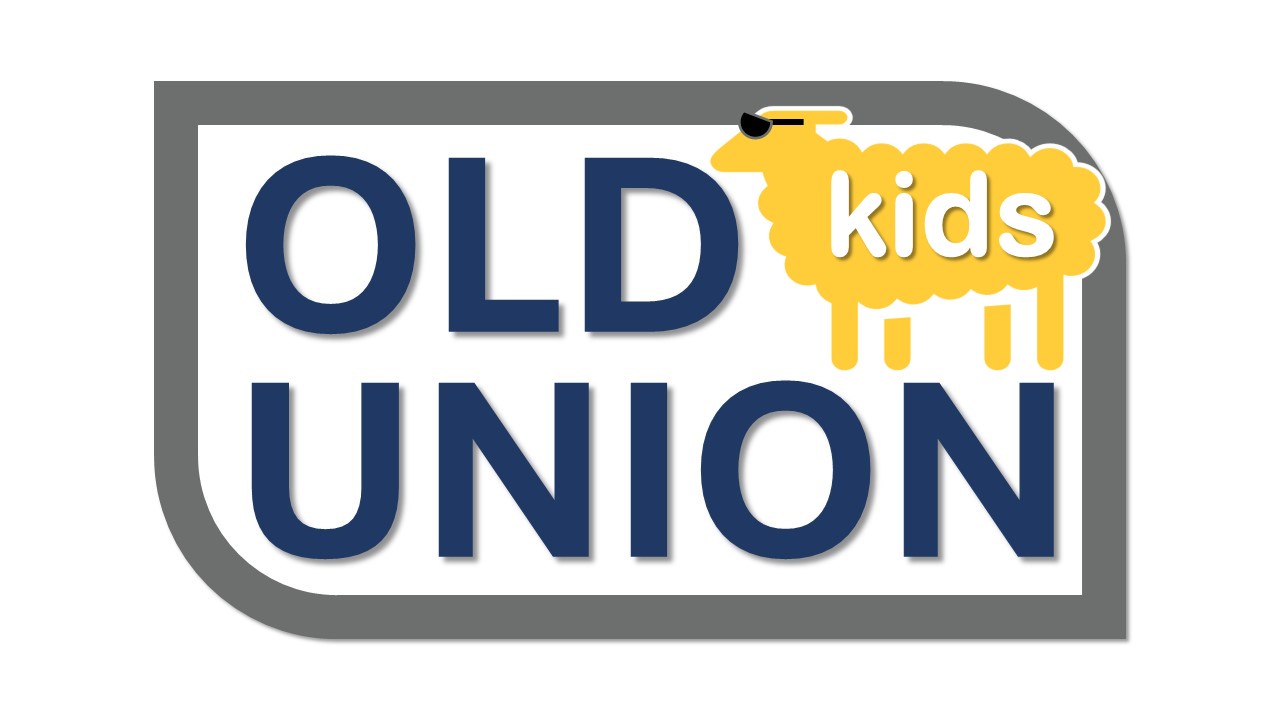 To PRAISE and ENJOY God!
Oh give thanks to the LORD, for He is good,
For His (HESED) lovingkindness is everlasting.
Let the redeemed of the Lord say so,
Psalm 107:1-2a
How GOOD is our God?
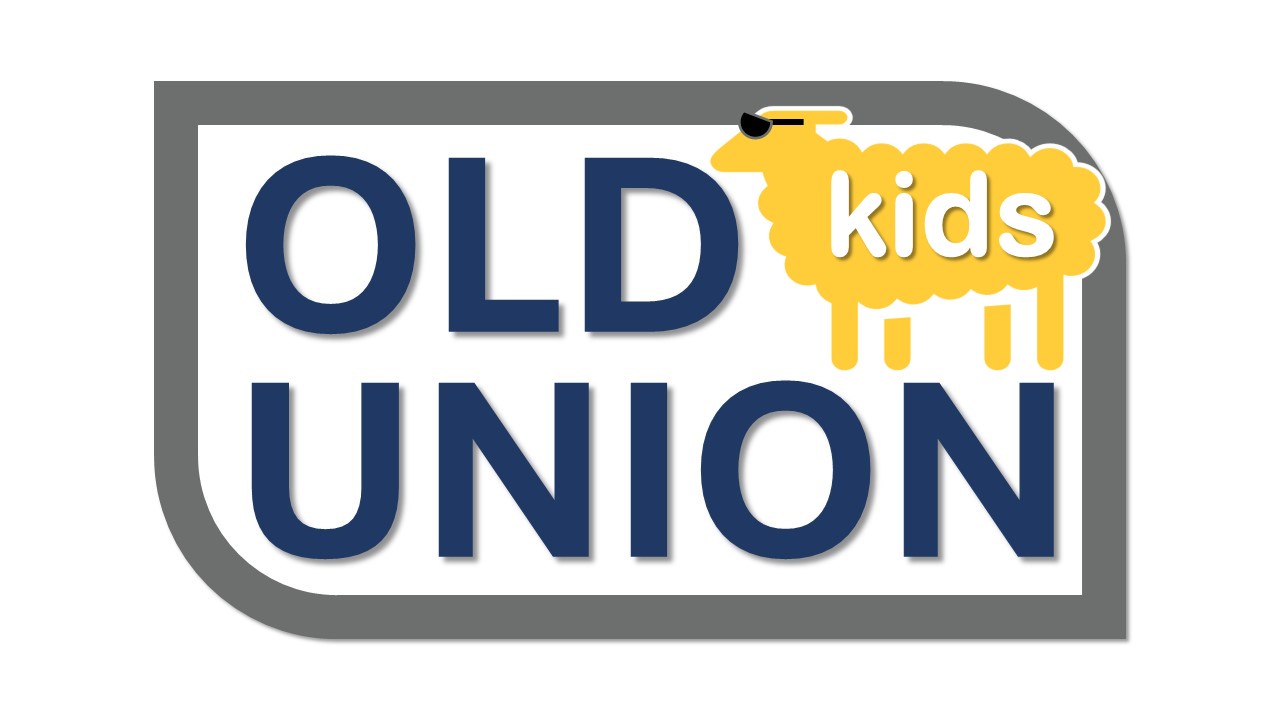 SO GOOD!!!
Rejoice in the Lord always;
And again I say rejoice!
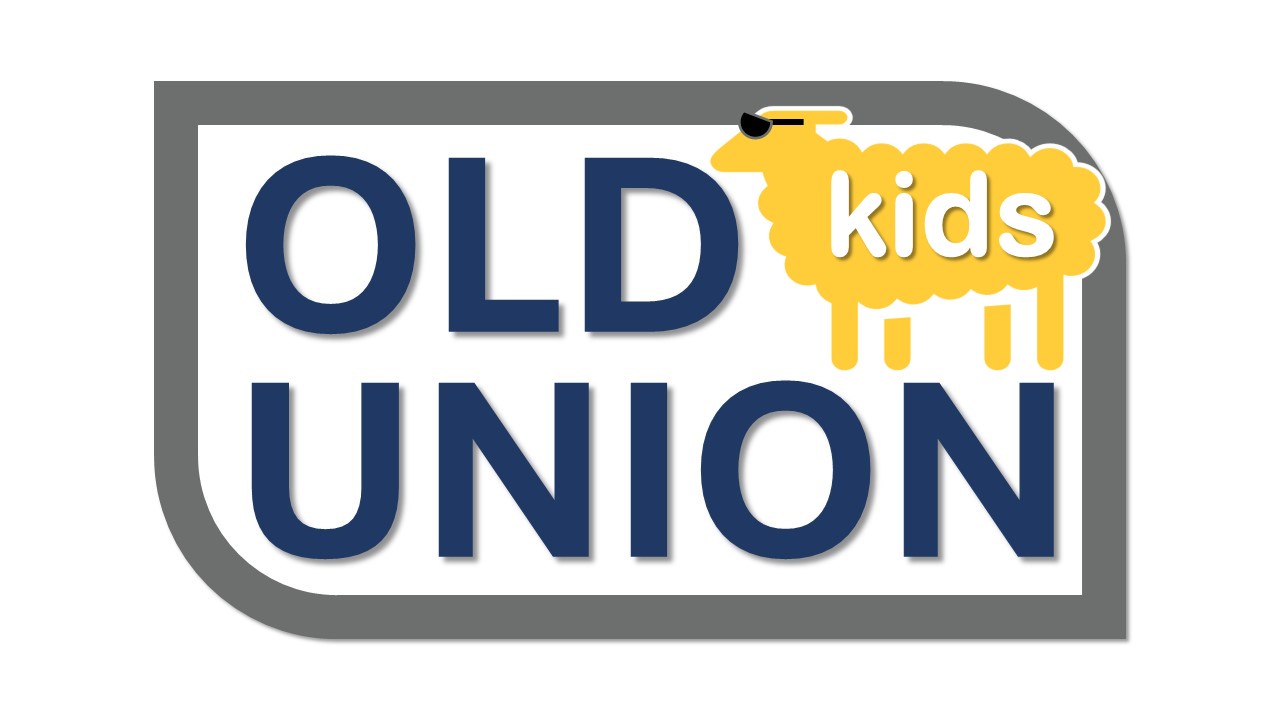 Philippians 4:4
And He who sits on the throne said, “Behold I am making all things new.”
Revelation 21:5
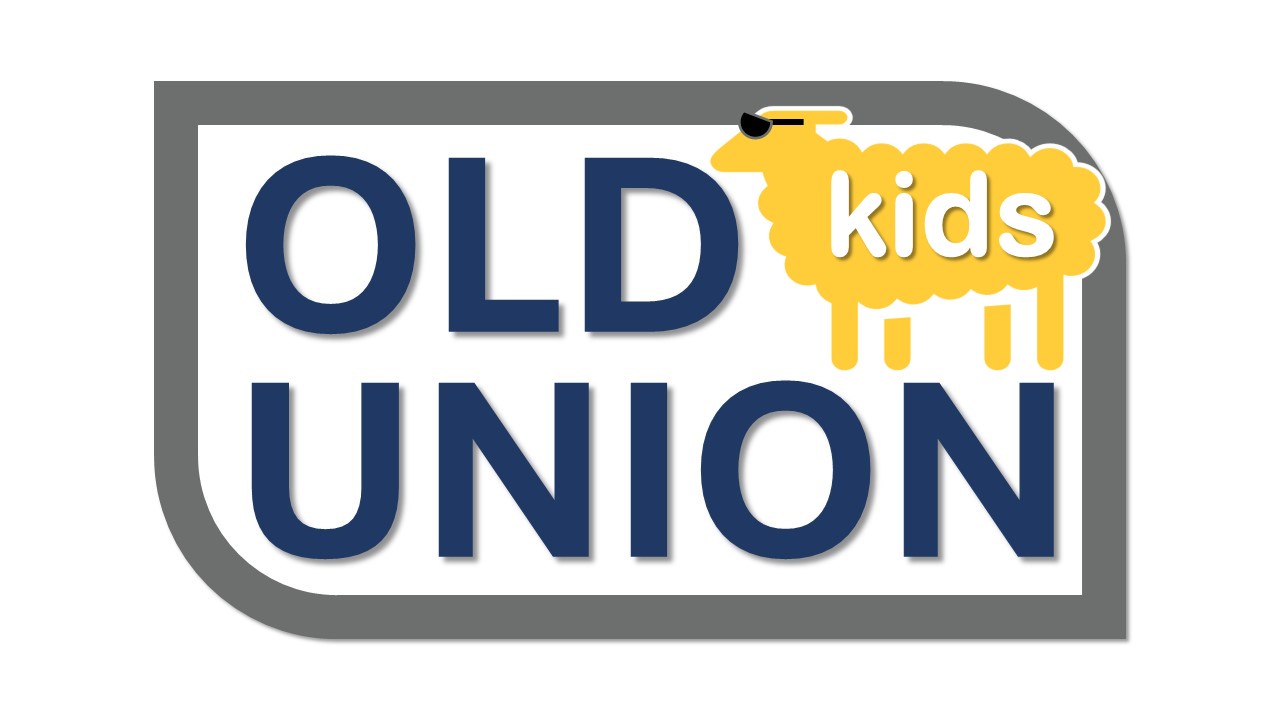 What is God doing?
Making all things new.
The Gospel of Matthew
Chapters 5, 6, and 7
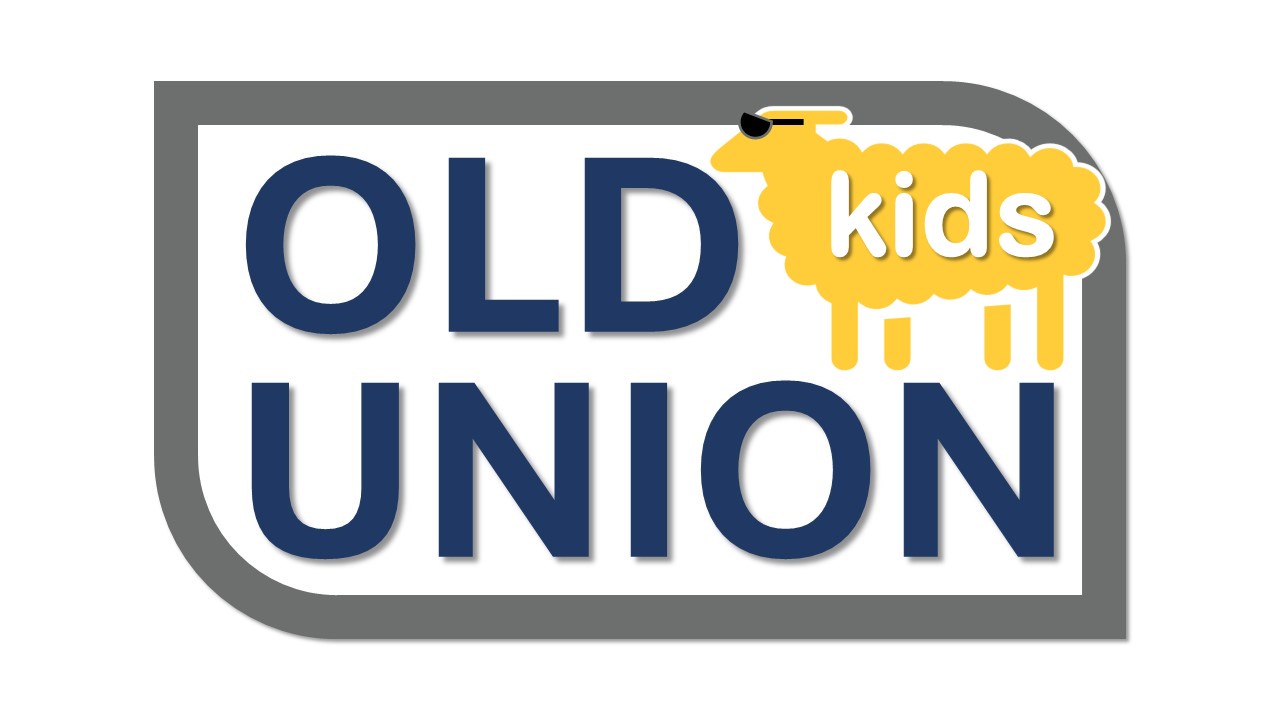 Where can we find Jesus’ Sermon on the Mount?
Jesus said, 
“Love your enemies.”
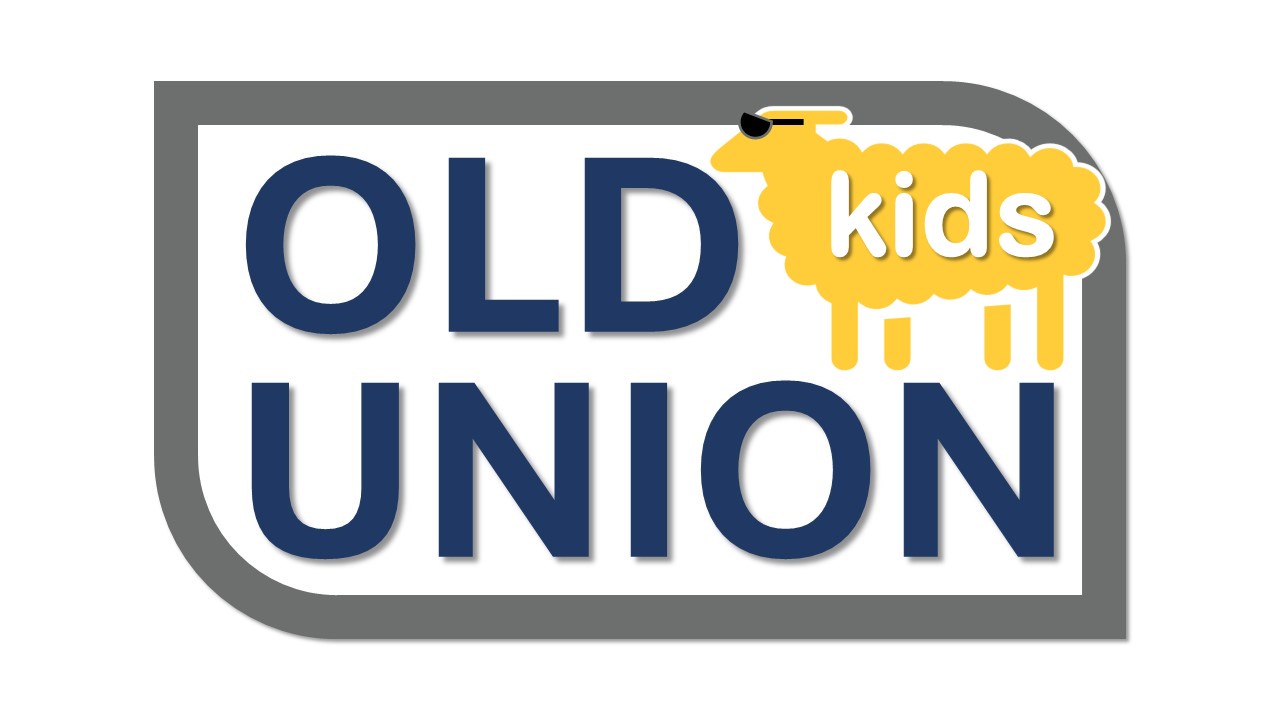 Matthew 5:44
For by grace you have been saved through faith; and that not of yourselves, it is the gift of God;
Ephesians 2:8
How does God save us?
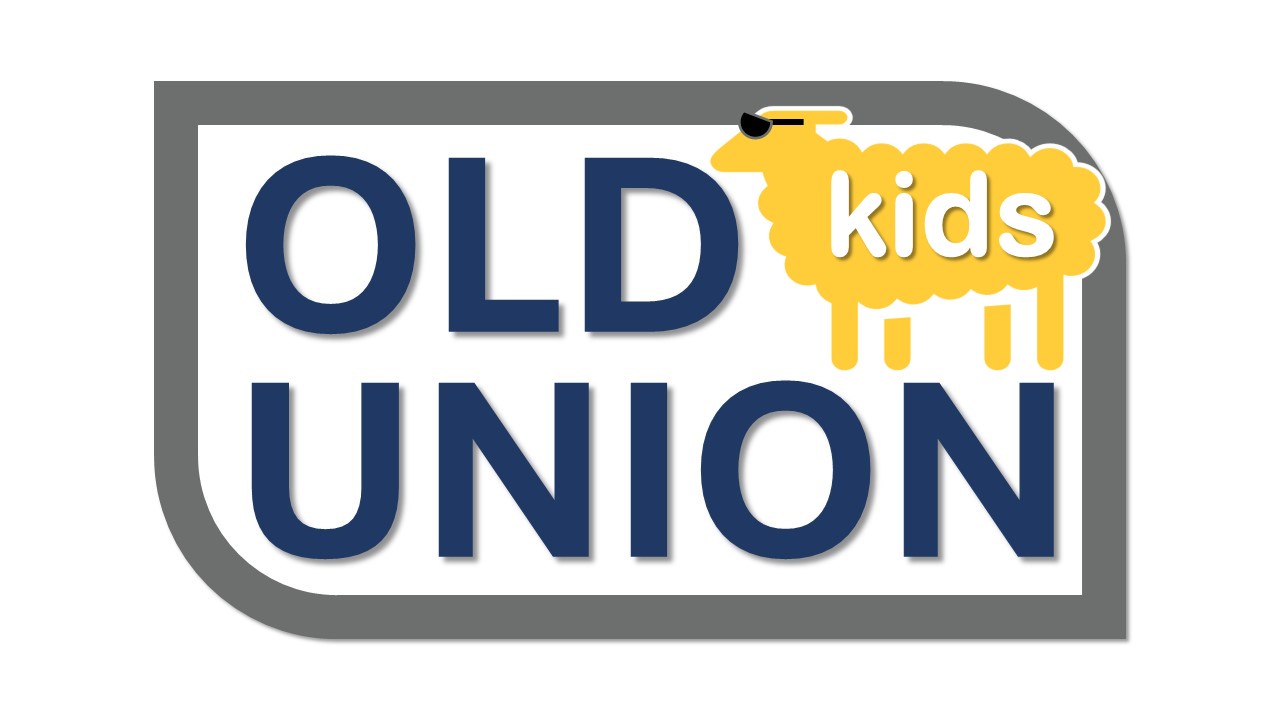 By GRACE through FAITH.
“Our Father in heaven, hallowed be Your name, 
Your kingdom come, Your will be done,
    on earth as it is in heaven.
Give us today our daily bread.
And forgive us our debts,
    as we also have forgiven our debtors.
And lead us not into temptation,
    but deliver us from the evil one.”
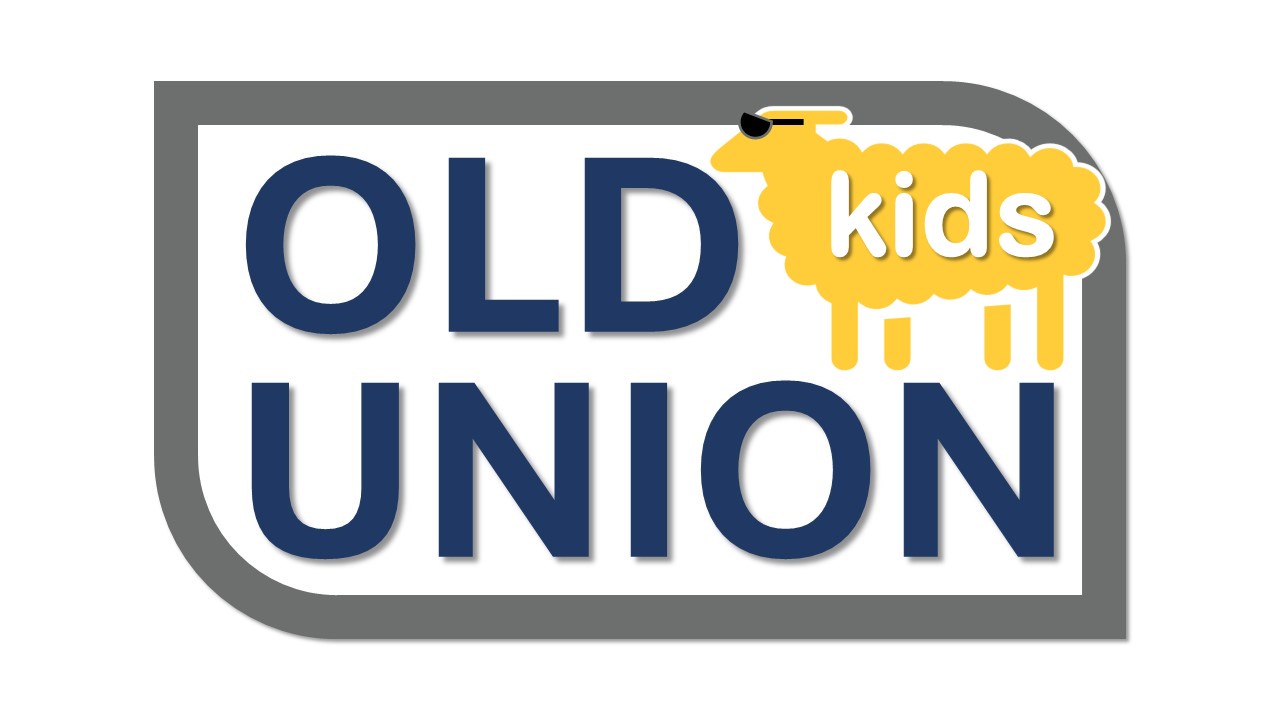 How Did Jesus Teach Us To Pray?
Thou, O LORD, 
Are a shield about me.
You’re my glory, 
You’re the lifter of my head.
(Hallelujah)
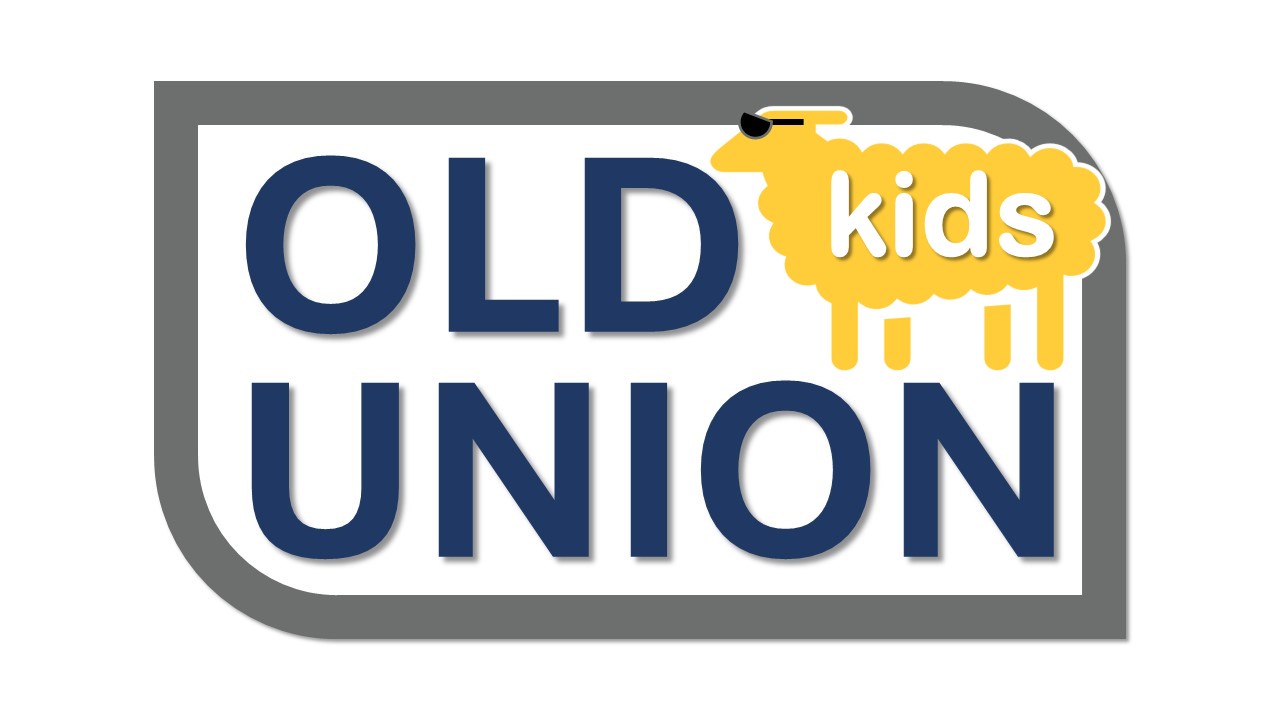 Psalm 3:3
He has shown you, O mortal, what is good.
    And what does the Lord require of you?
To act justly and to love mercy
    and to walk humbly with your God.
Micah 6:8
What does God want from us?
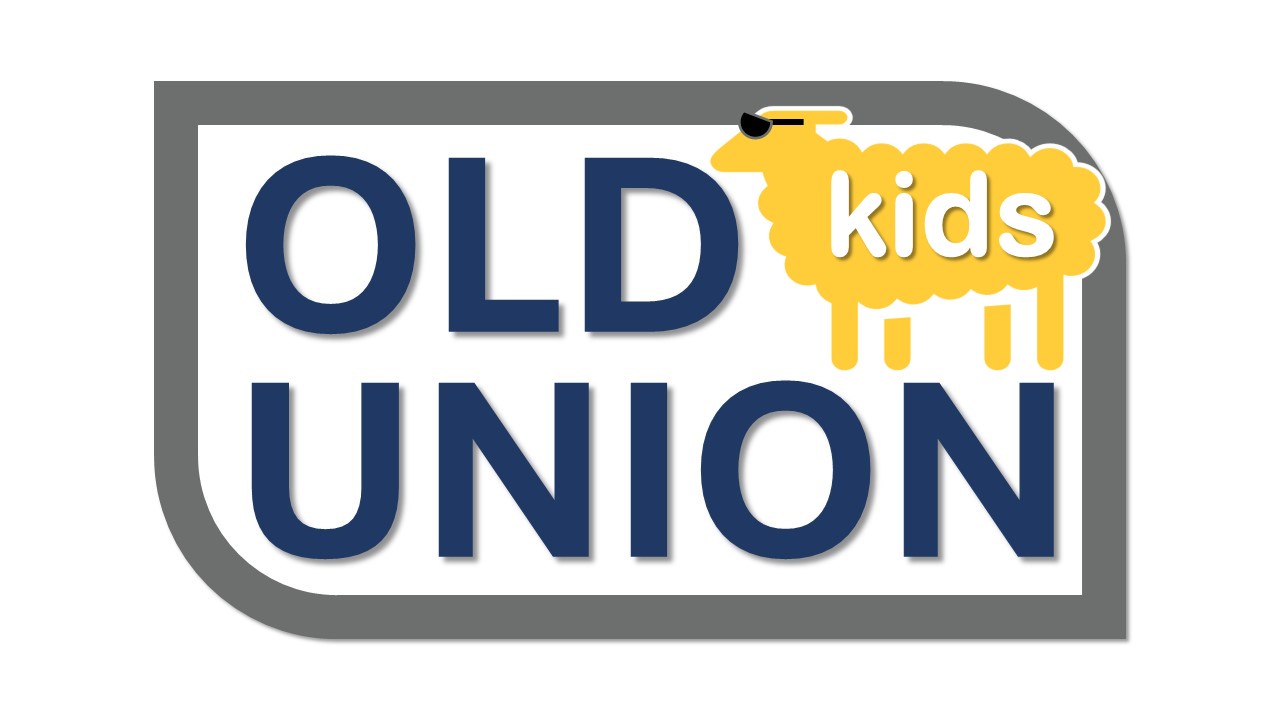 To Act Justly, Love Mercy, and Walk Humbly
“But God demonstrates His own love toward us, in that while we were yet sinners, Christ died for us.”
Romans 8:5
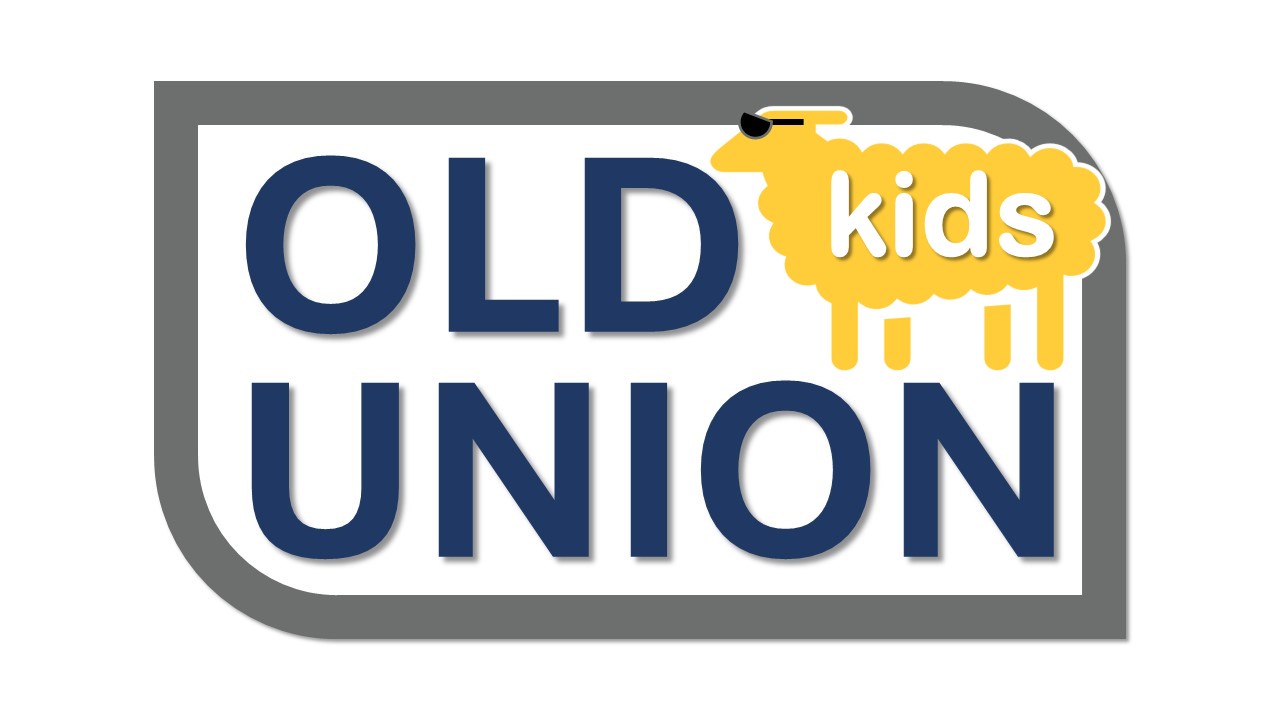 How does God show us love?
By Christ dying for us.
The Books of the New Testament
1 2 Thessalonians
1 2 Timothy
Titus
Philemon
Hebrews
James
1 2 Peter
Acts
Romans
1 2 Corinthians
Galatians
Ephesians
Philippians
Colossians
Matthew
Mark
Luke
John
1 2 3 John
Jude
Revelation
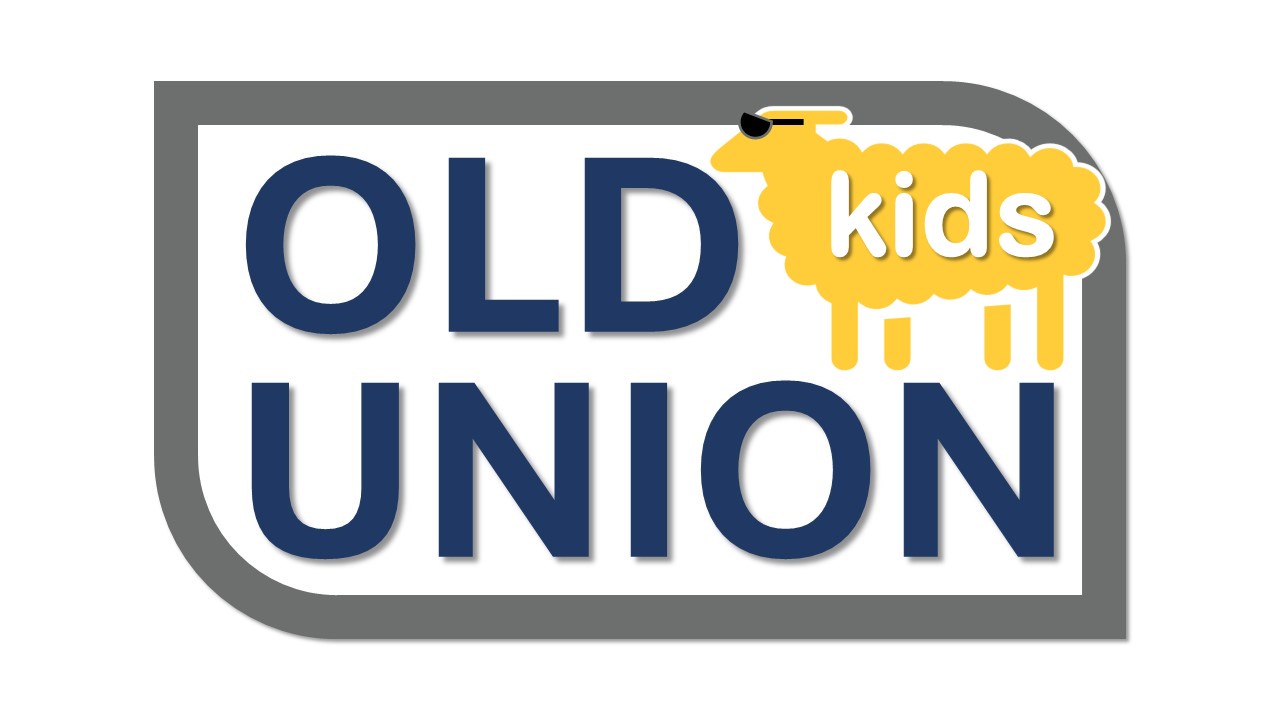 The Books of the Old Testament
Joshua
Judges
Ruth
1 2 Samuel
1 2 Kings
1 2 Chronicles
Ezra
Nehemiah
Esther
Job
Psalms
Proverbs
Ecclesiastes
Songs of Solomon
Isaiah
Jeremiah
Lamentations
Ezekiel
Daniel
Genesis
Exodus
Leviticus
Numbers
Deuteronomy
Hosea, Joel
Amos, Obadiah
Jonah, Micah
Nahum
Habakkuk
Zephaniah
Haggai
Zechariah
Malachi
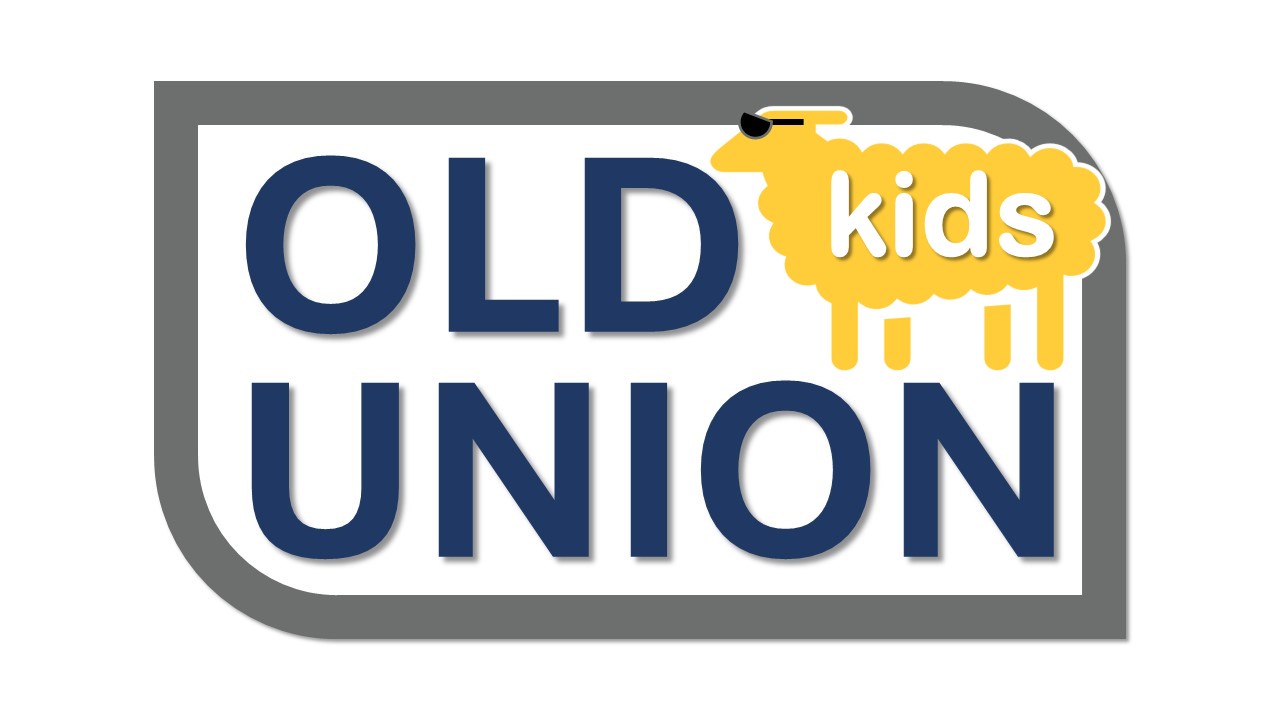 “How blessed is the man…
Who delights in the law of the LORD.
He will be like a tree planted firmly…
And in whatever he does, he prospers.”
Psalm 1
What is Success?
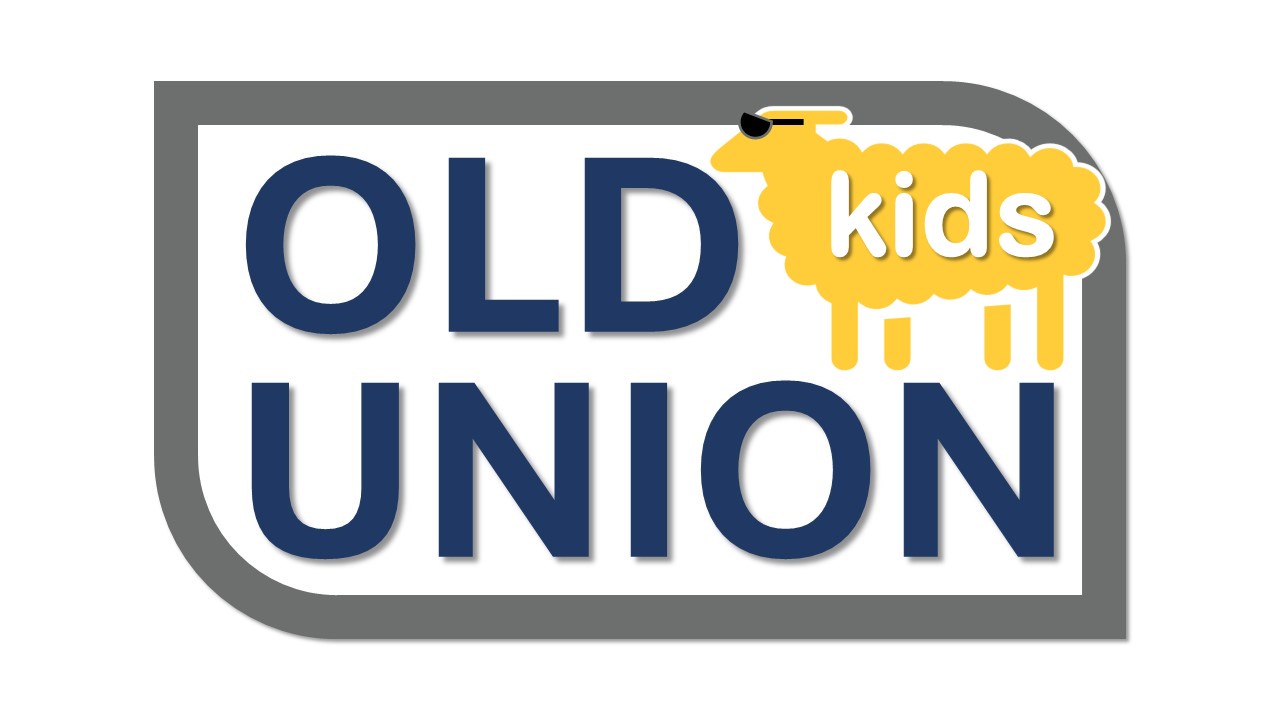 Living with God, Now and Forever!
All Scripture is (God-breathed) and profitable for teaching, for reproof, for correction, for training in righteousness; so that the man of God may be adequate, equipped for every good work.
2 Timothy 3:16-17
What is the Bible?
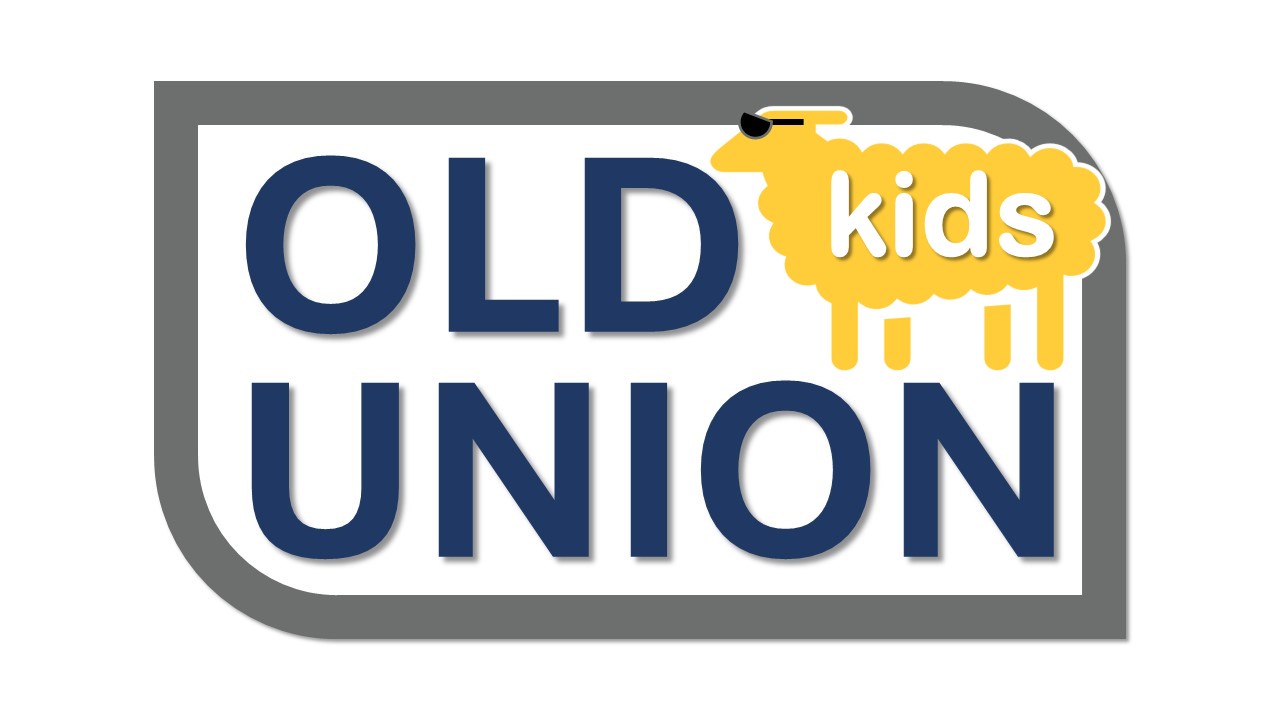 Scripture, Inspired by God.
You shall love the Lord your God 
with all your heart and with all your soul and with all your might. 
Deuteronomy 6:5
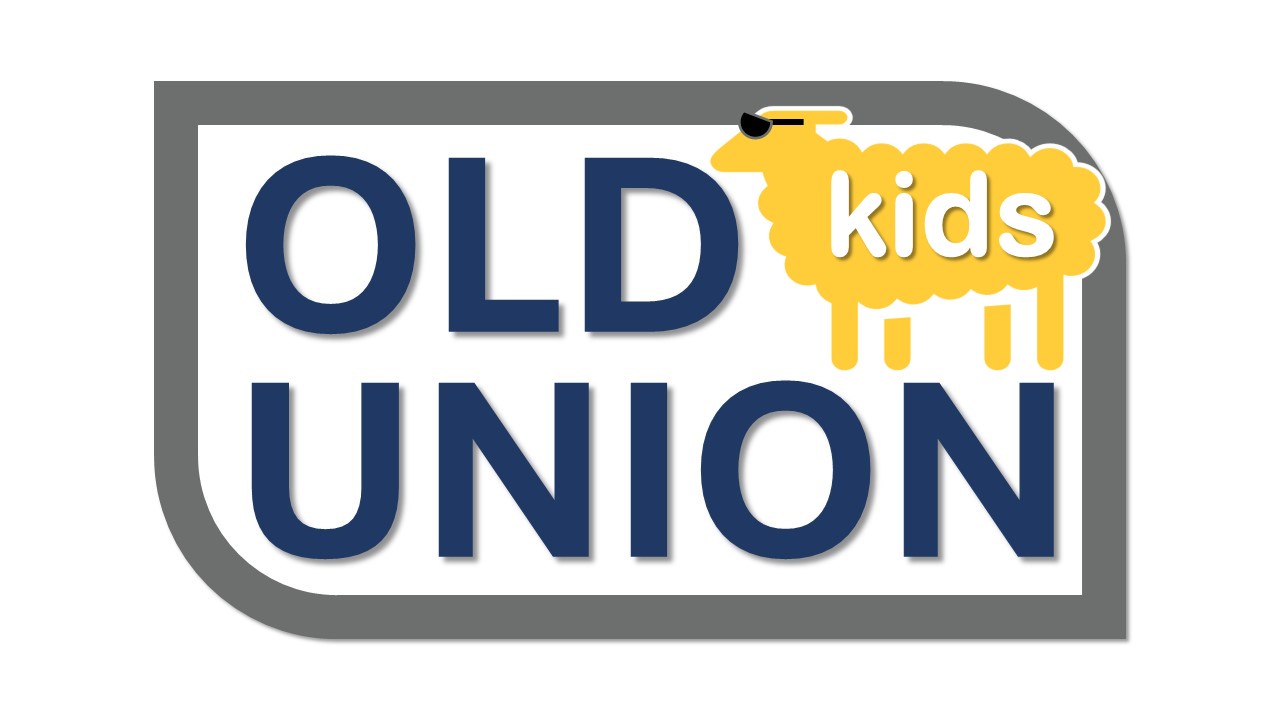 What is the Greatest Command?
Love your neighbor as yourself.
Mark 12:31
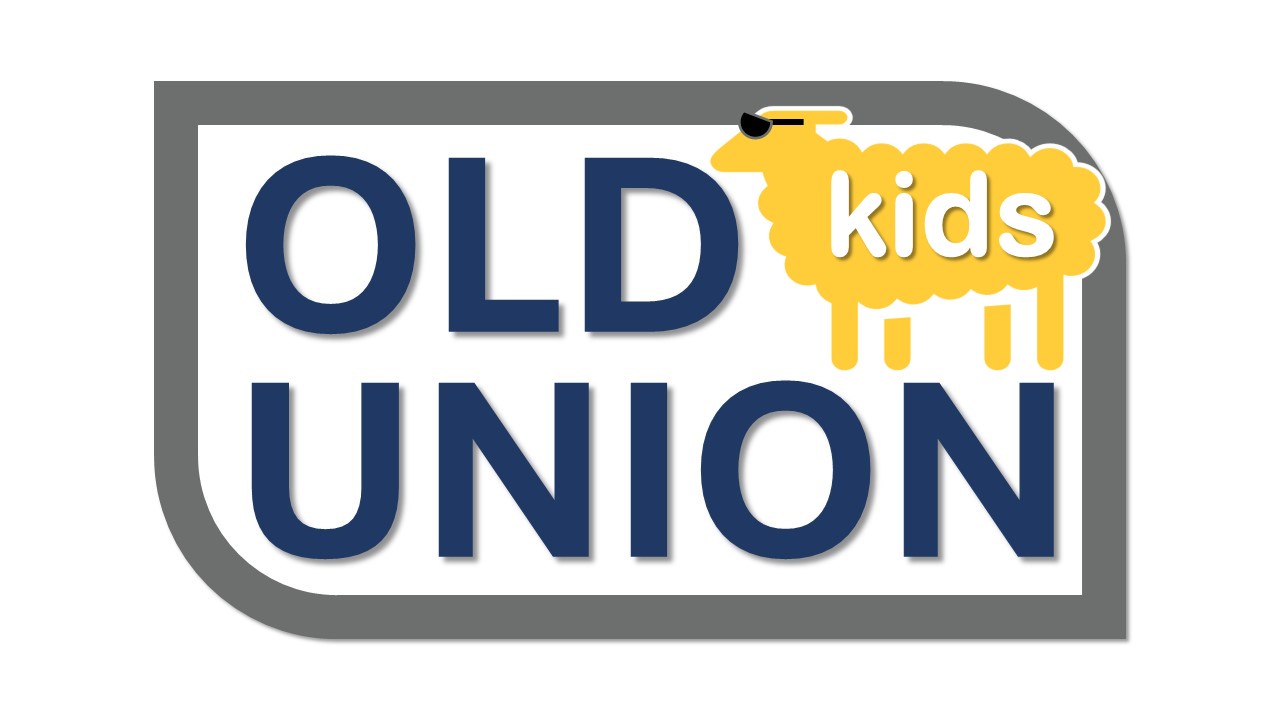 What is the 2nd Greatest Command?
The Fruit of the Spirit
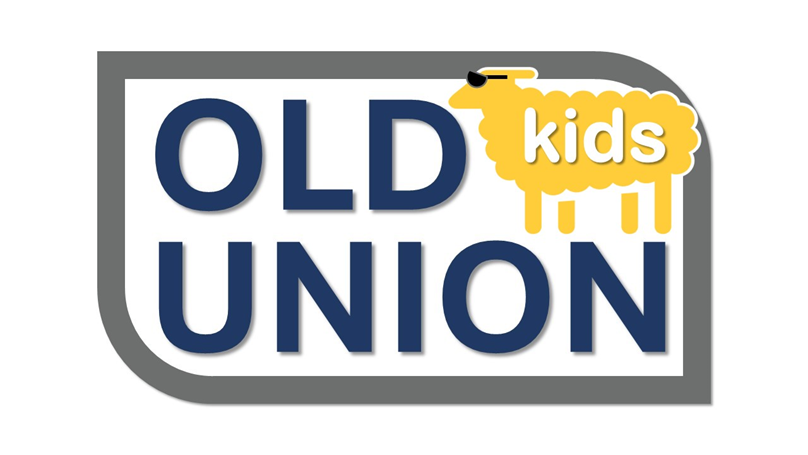 LOVE
JOY
PEACE
PATIENCE
KINDNESS
GOODNESS
FAITHFULNESS
GENTLENESS
SELF-CONTROL
“Against such things there is no law.”
Galatians 5:22-23
Restore My Soul 
Lily of the Valley
971, 274
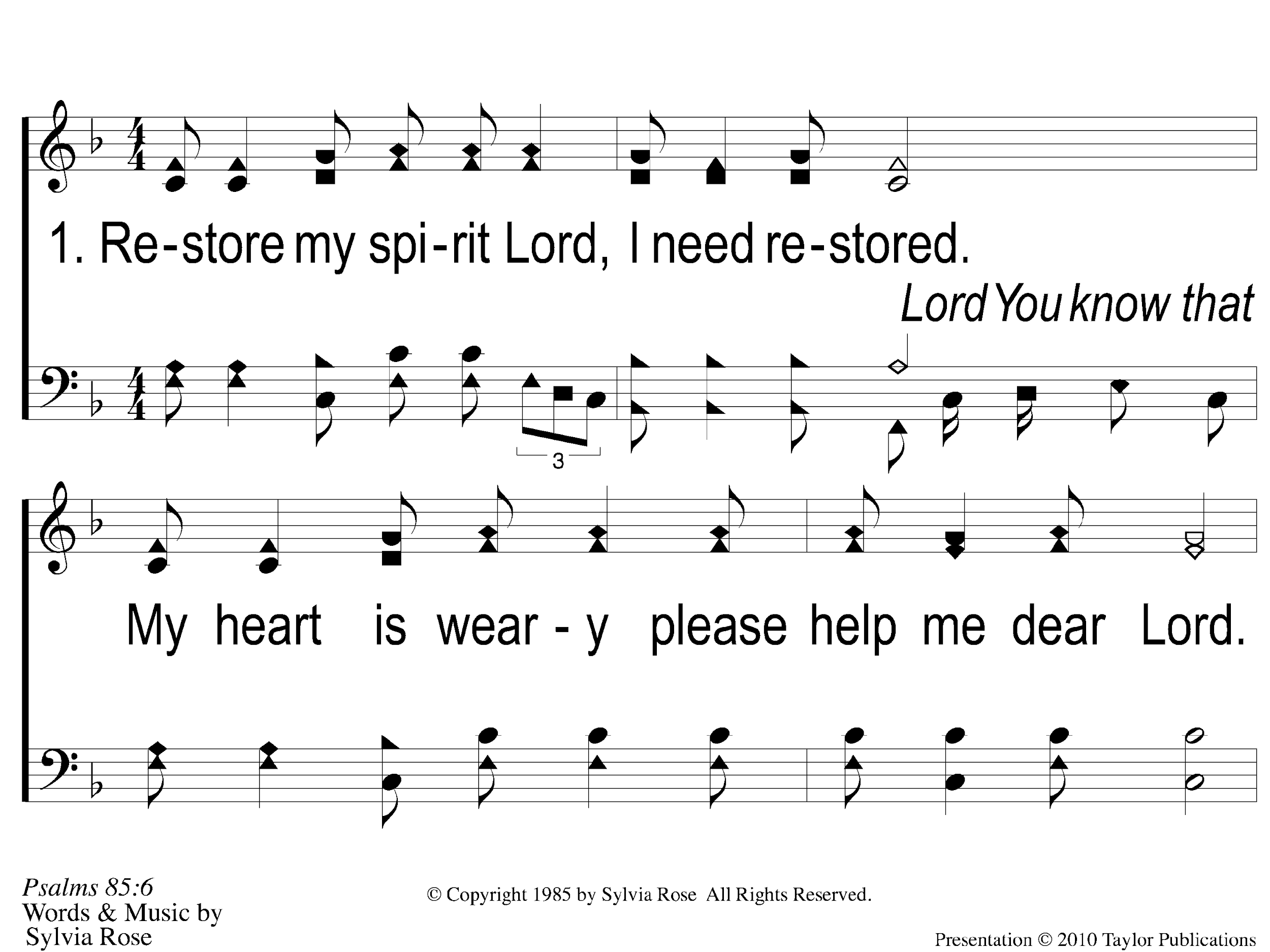 Restore My Soul
1-1 Restore My Soul
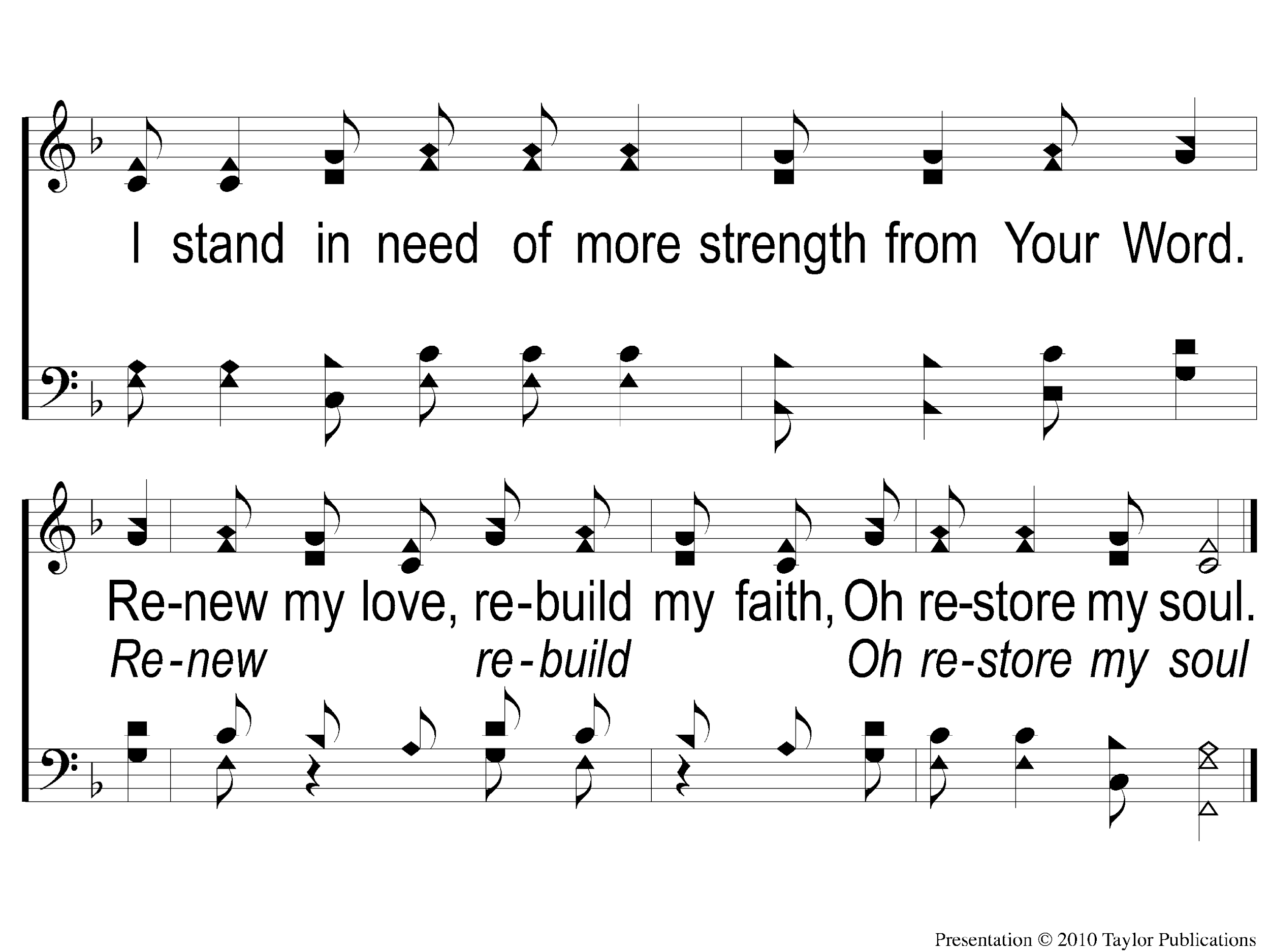 Restore My Soul
1-2 Restore My Soul
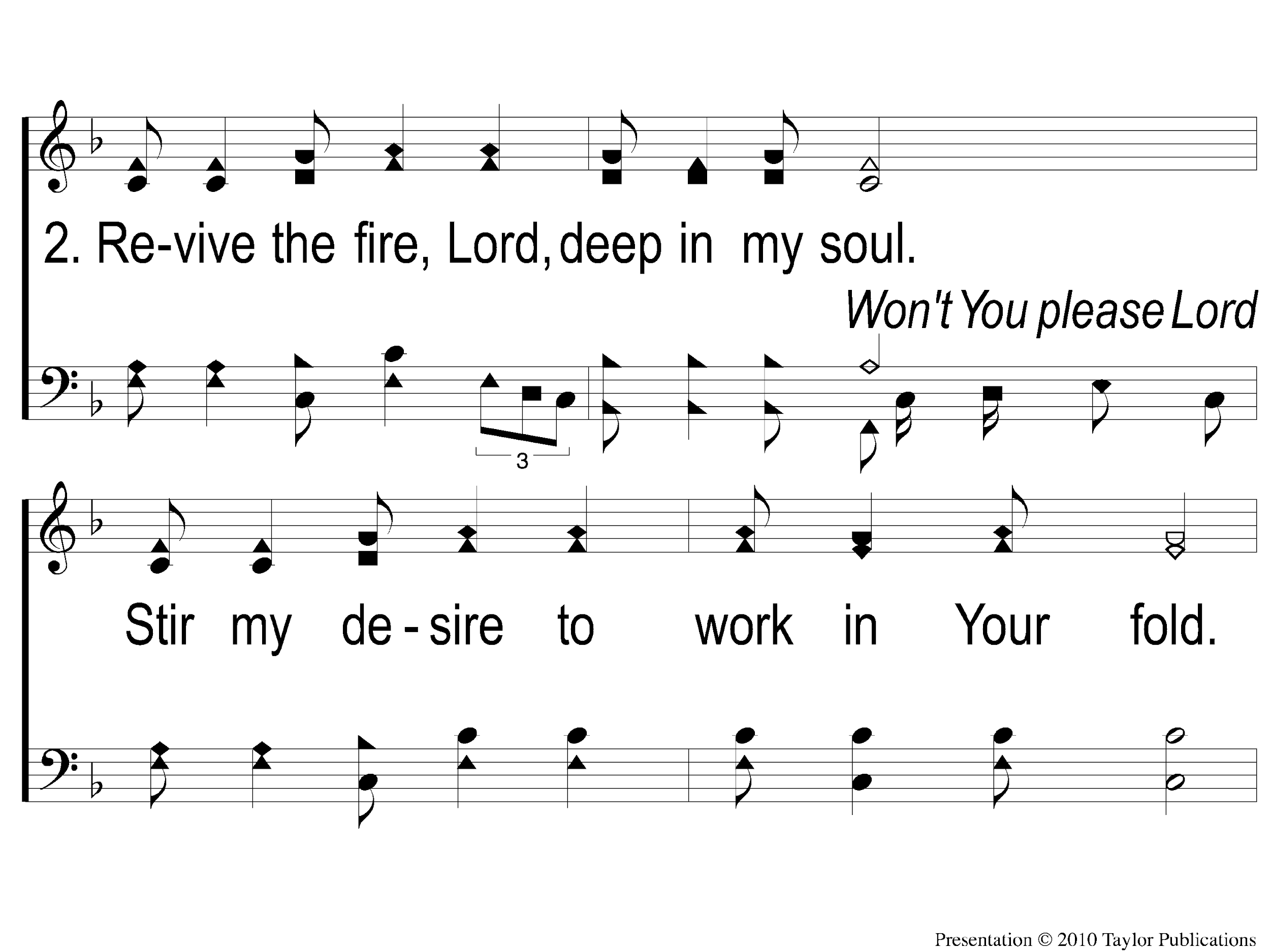 Restore My Soul
2-1 Restore My Soul
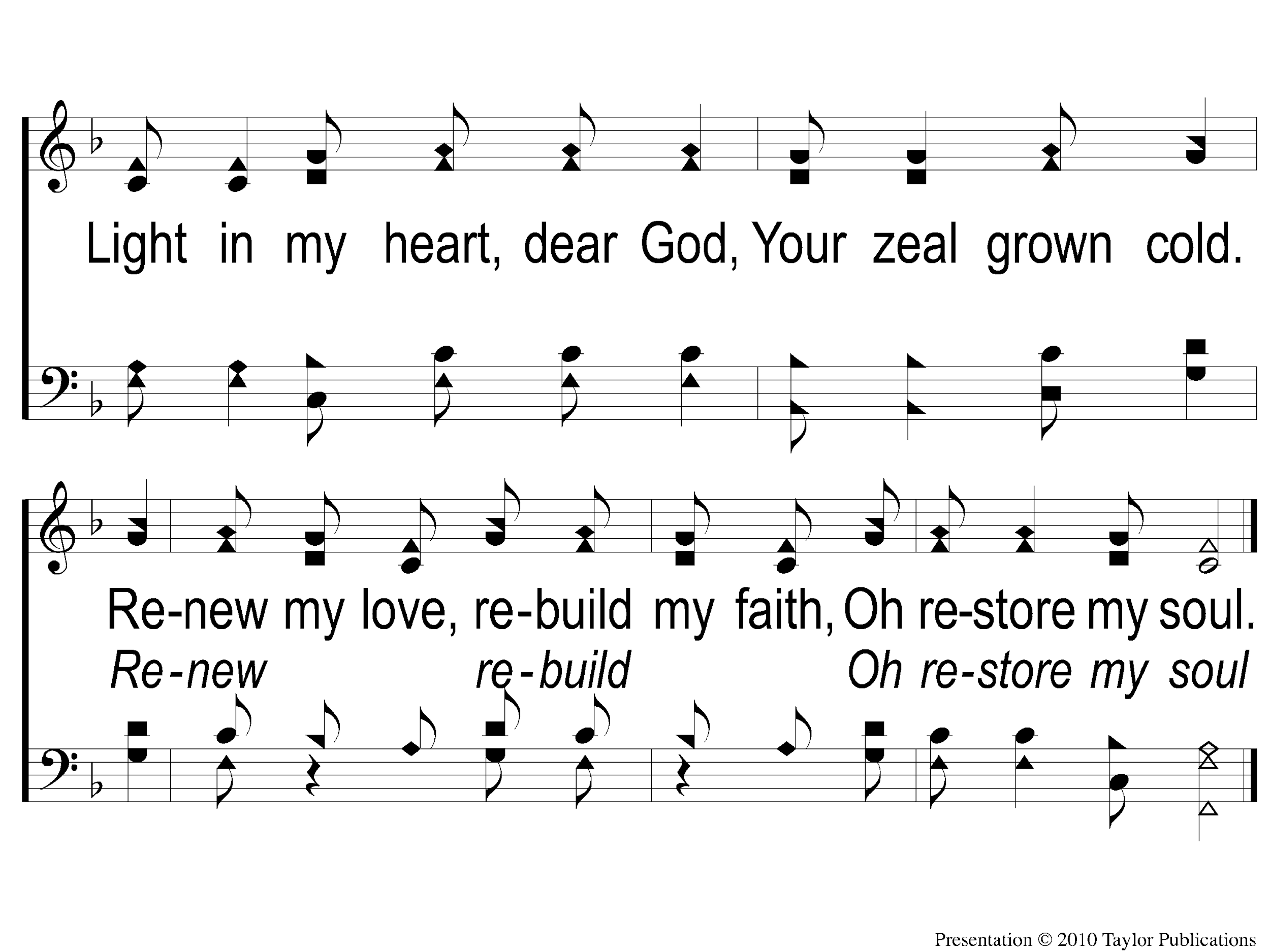 Restore My Soul
2-2 Restore My Soul
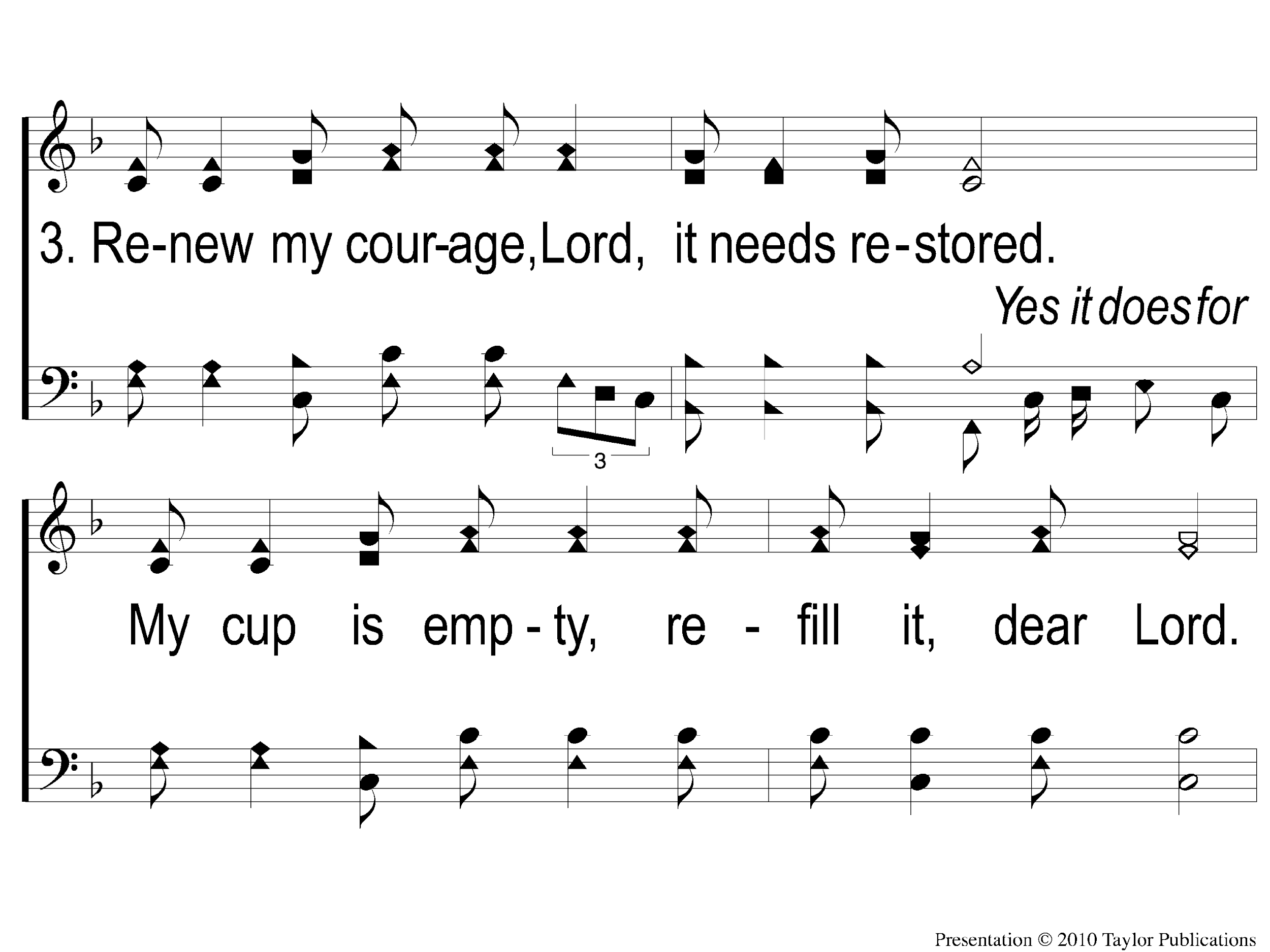 Restore My Soul
3-1 Restore My Soul
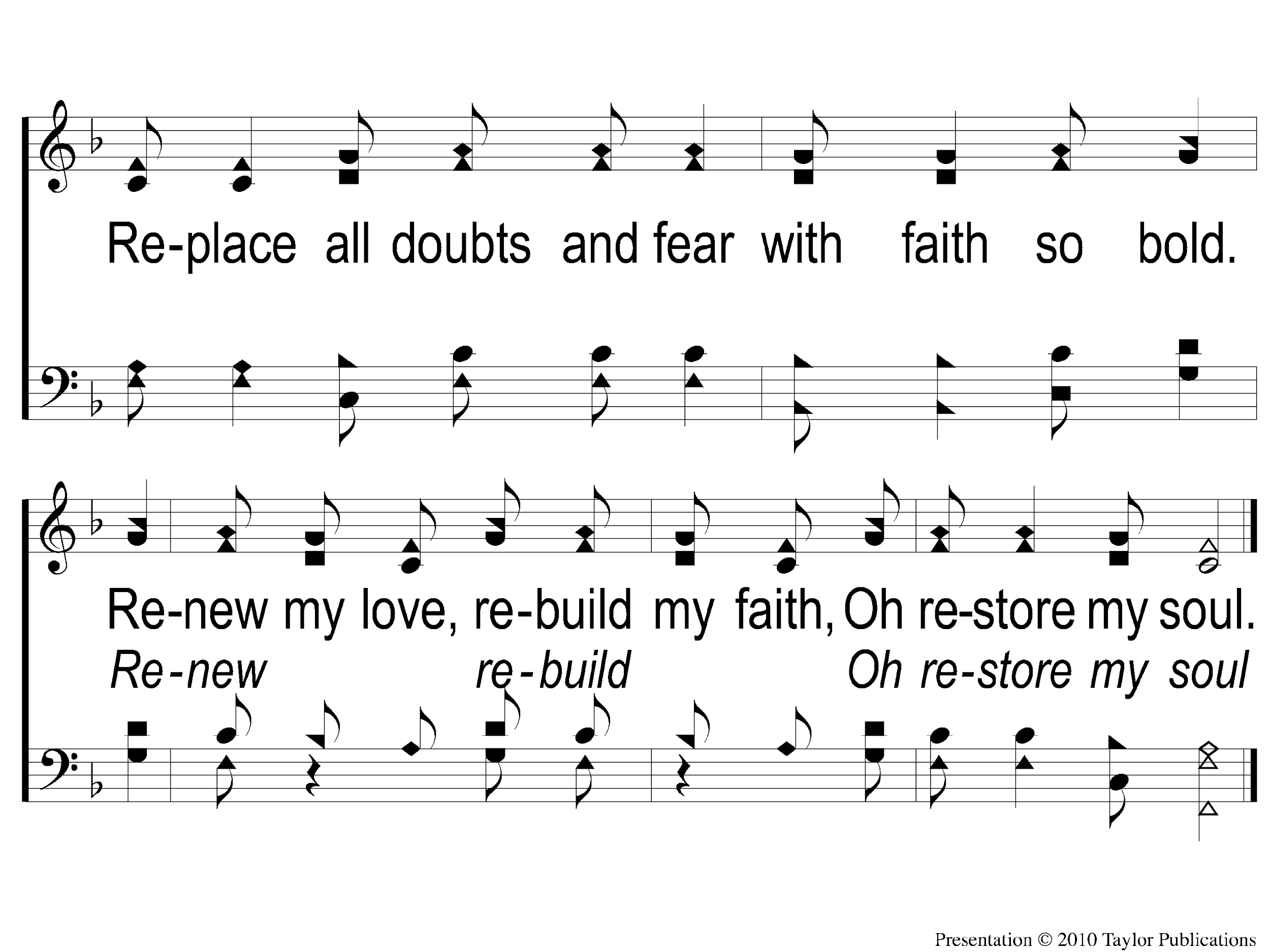 Restore My Soul
3-2 Restore My Soul
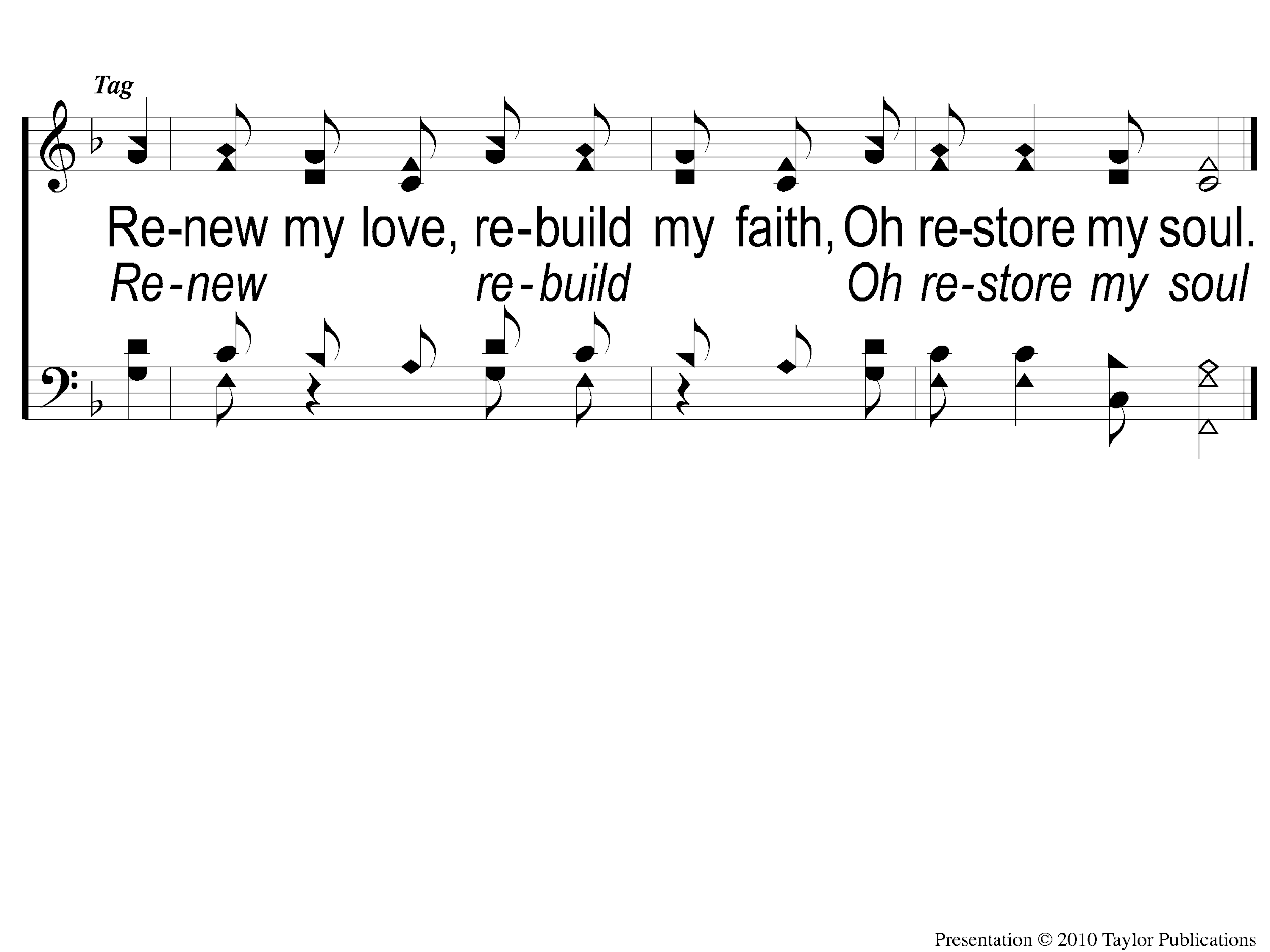 Restore My Soul
tag Restore My Soul
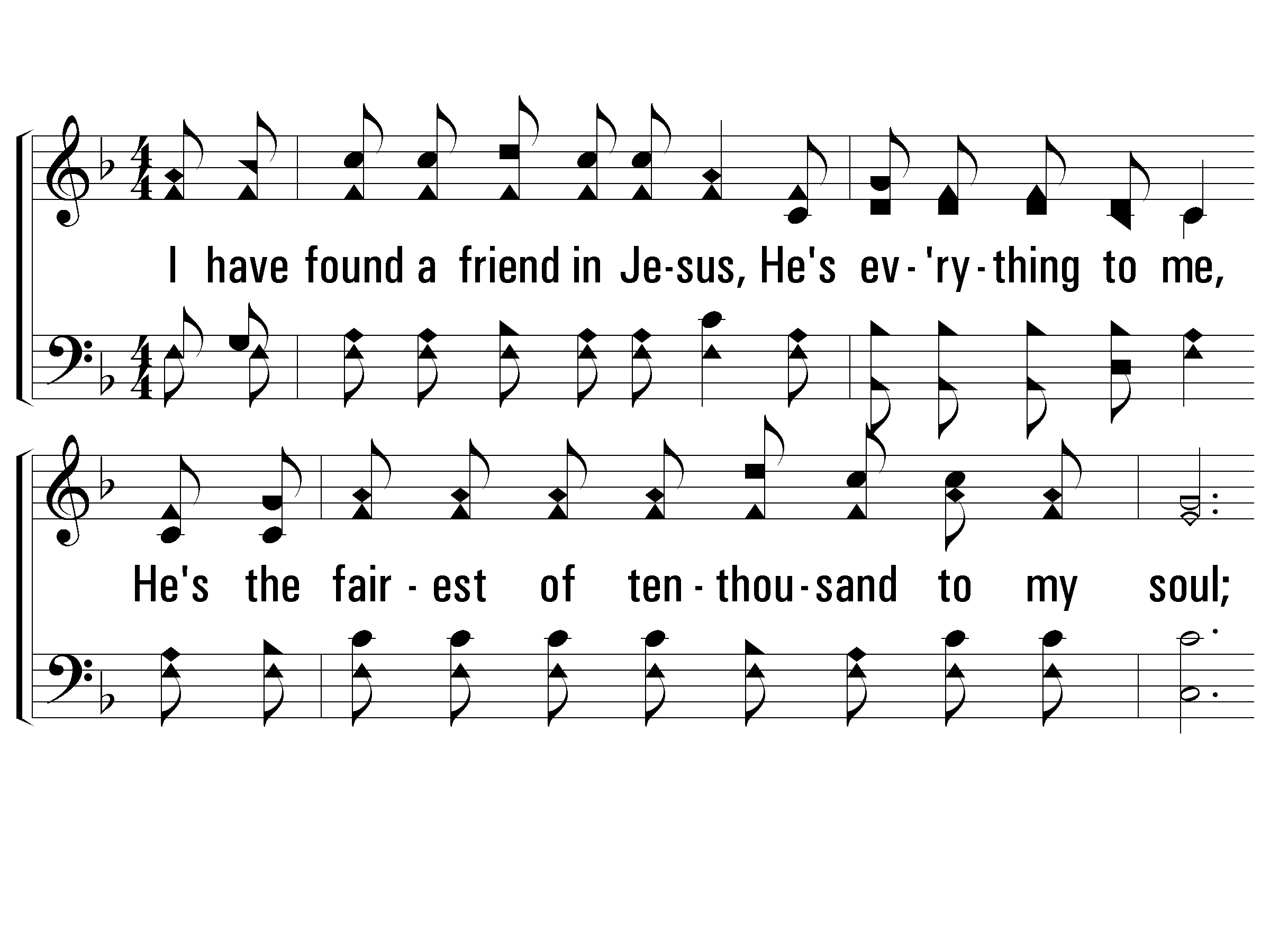 1 – The Lily of the Valley
1.
I have found a friend in Jesus, 
He's everything to me,
He's the fairest of ten-thousand to my soul;
The Lily of the Valley, in Him alone I see
All I need to cleanse and make me fully whole.
In sorrow He's my comfort, in trouble He's my stay,
He tells me every care on Him to roll.
Words: Charles W. Fry
Music: William S. Hays / Adapted: Charles W. Fry
© 2002 The Paperless Hymnal™
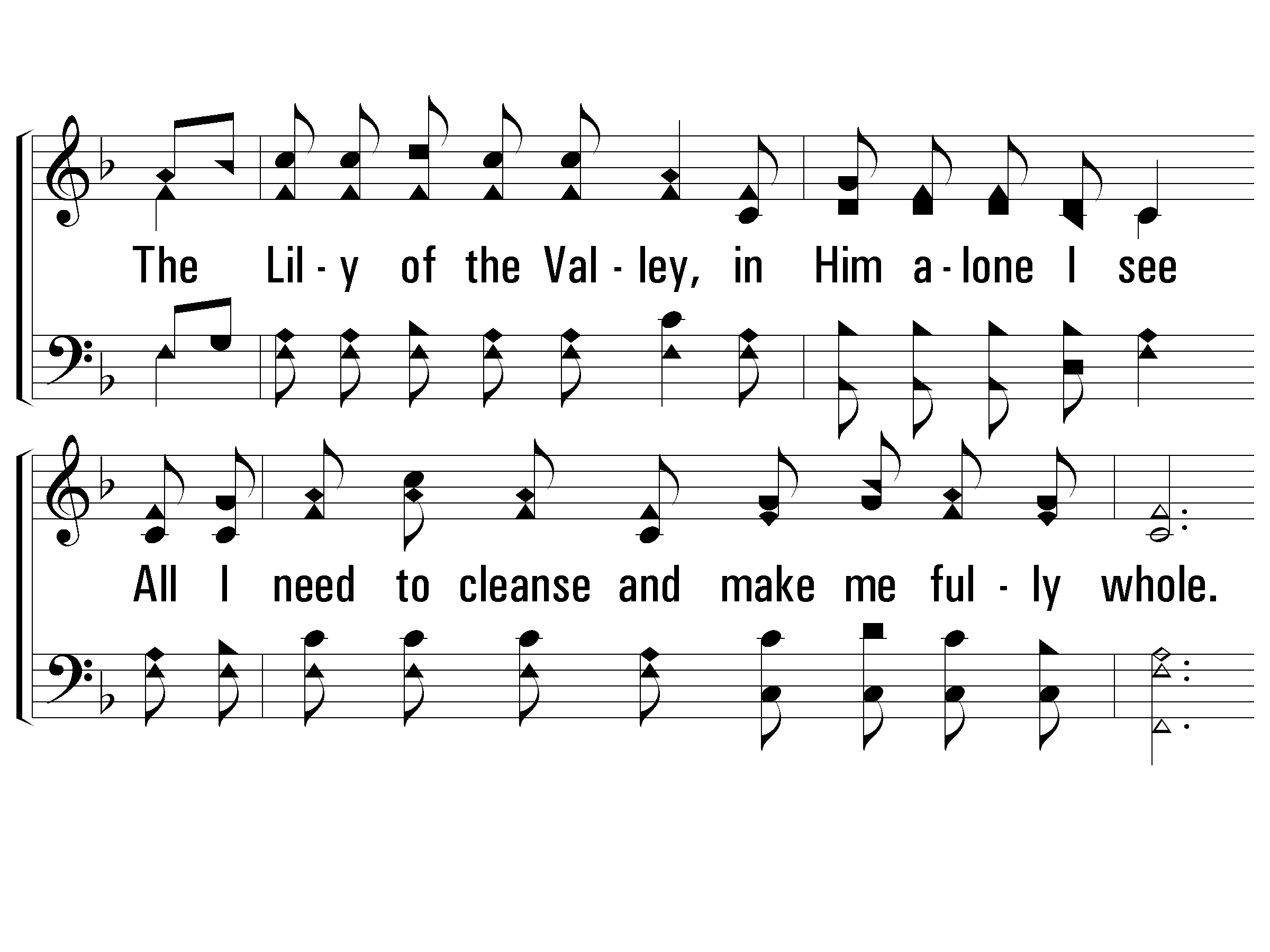 1 – The Lily of the Valley
© 2002 The Paperless Hymnal™
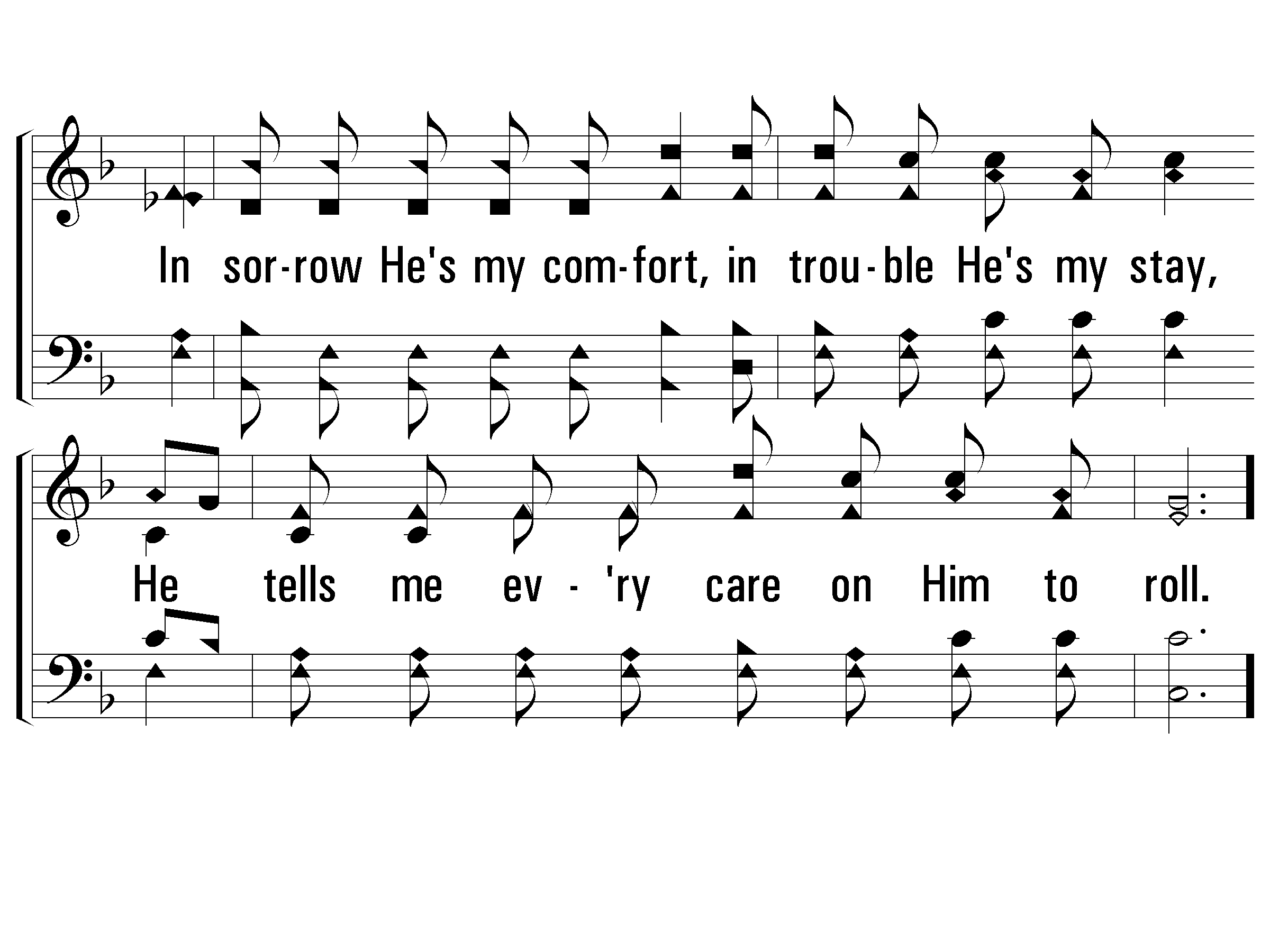 1 – The Lily of the Valley
© 2002 The Paperless Hymnal™
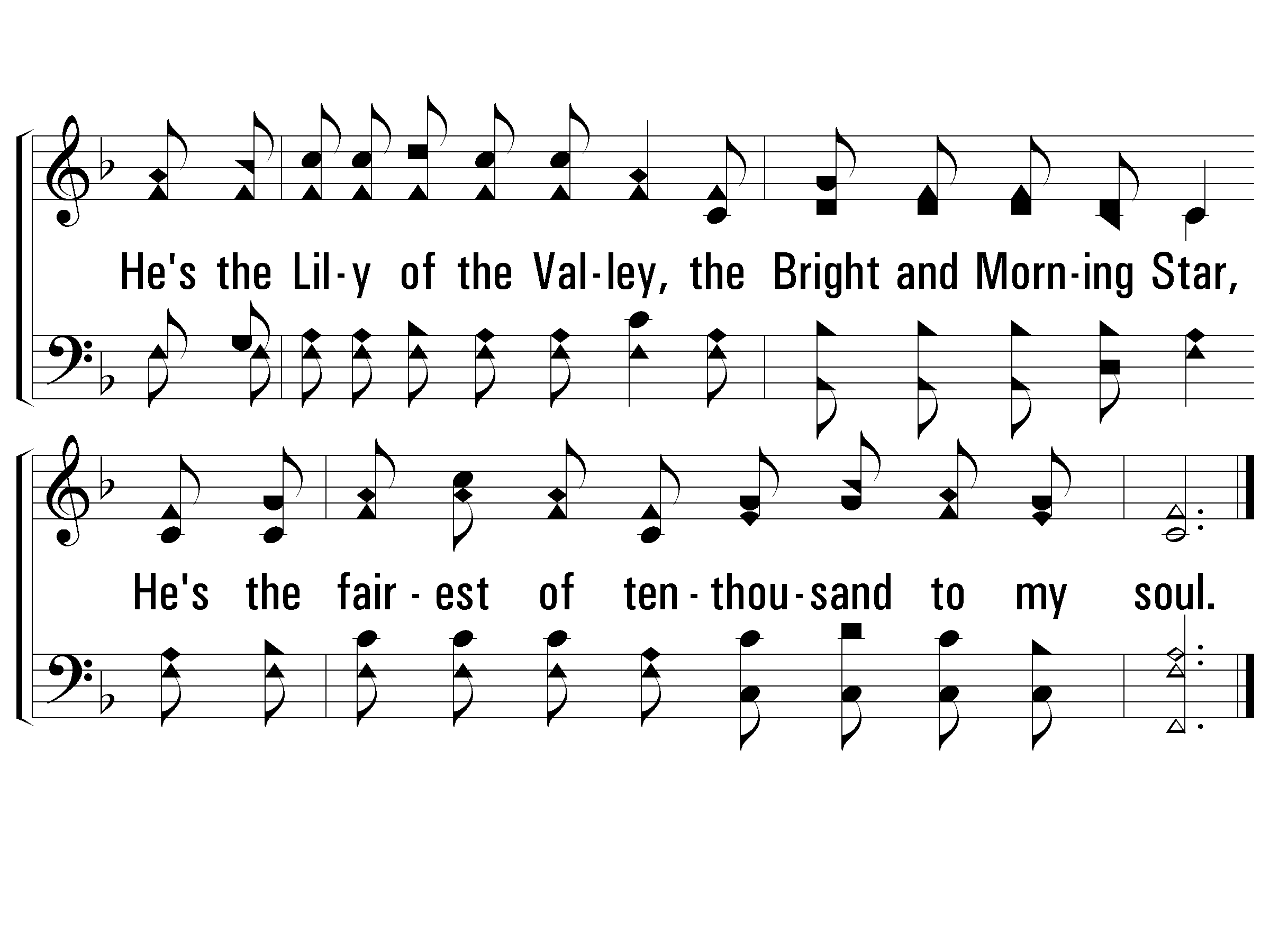 c – The Lily of the Valley
He's the Lily of the Valley,
the Bright and Morning Star,
He's the fairest of ten-thousand to my soul.
© 2002 The Paperless Hymnal™
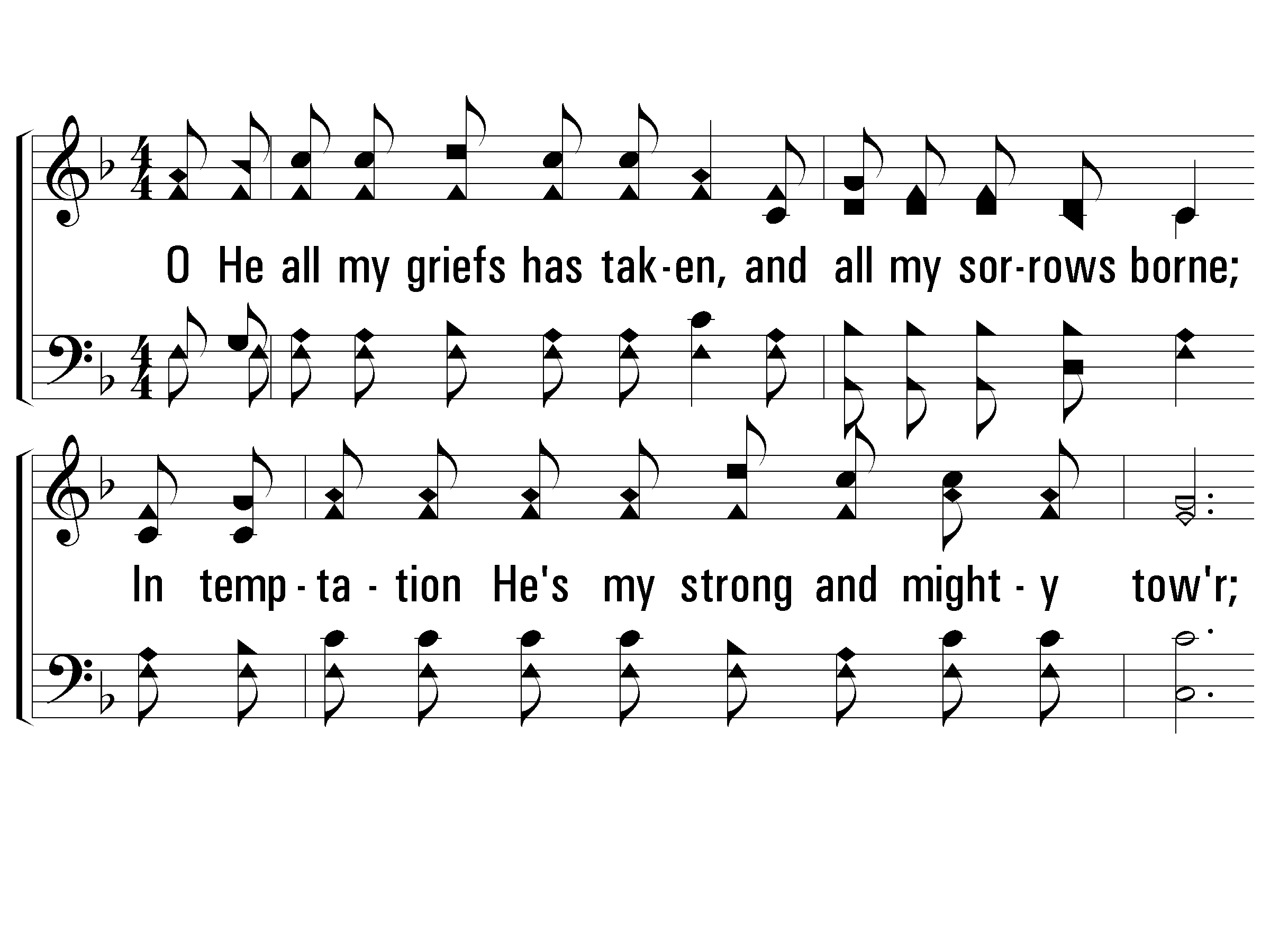 2 – The Lily of the Valley
2.
O He all my griefs has taken,
and all my sorrows borne;
In temptation He's my strong and mighty tower;
I have all for Him forsaken, and all my idols torn
From my heart, and now He keeps me by His power.
Though all the world forsake me, and Satan tempt me sore,
Through Jesus I shall safely reach the goal.
Words: Charles W. Fry
Music: William S. Hays / Adapted: Charles W. Fry
© 2002 The Paperless Hymnal™
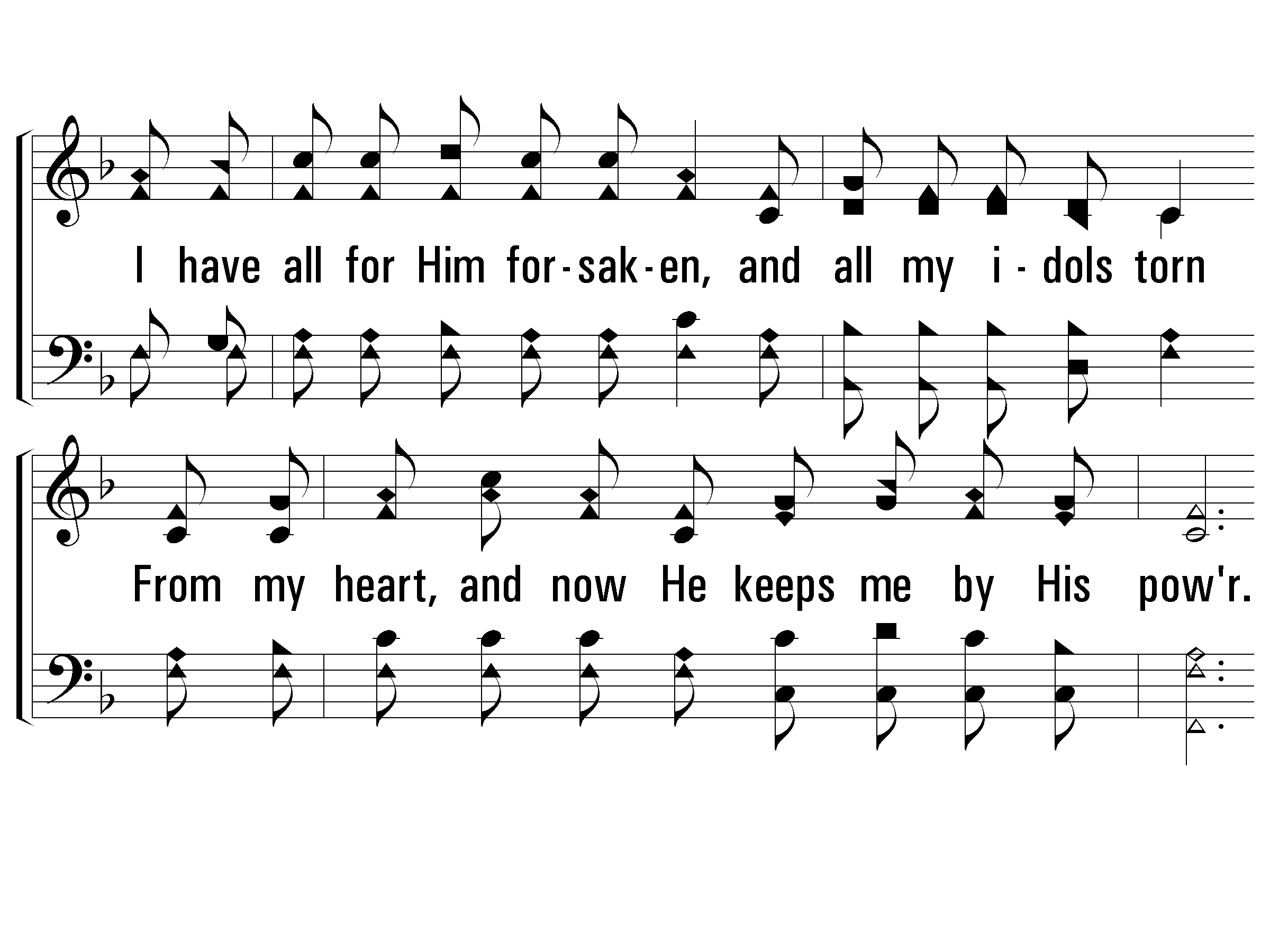 2 – The Lily of the Valley
© 2002 The Paperless Hymnal™
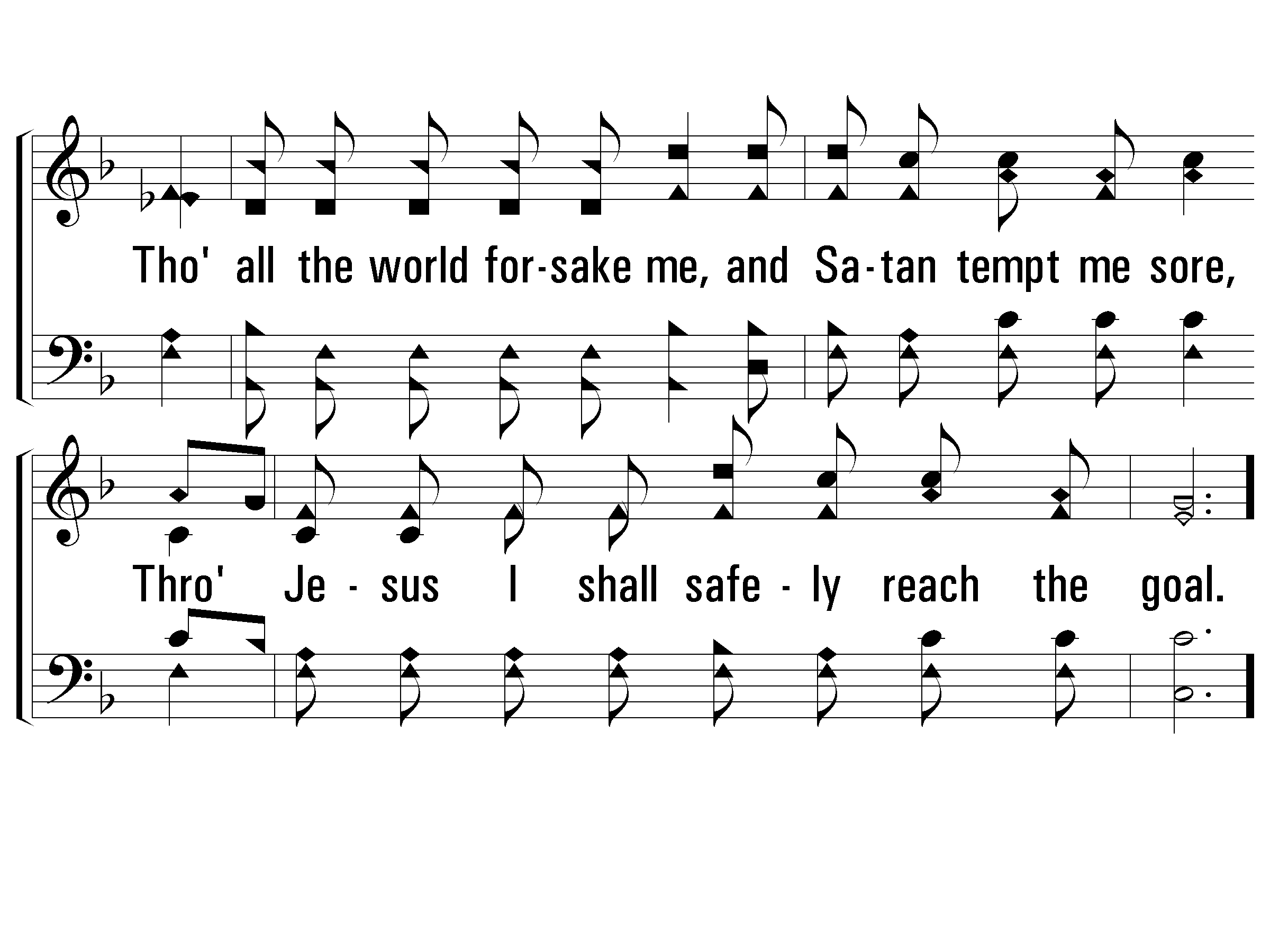 2 – The Lily of the Valley
© 2002 The Paperless Hymnal™
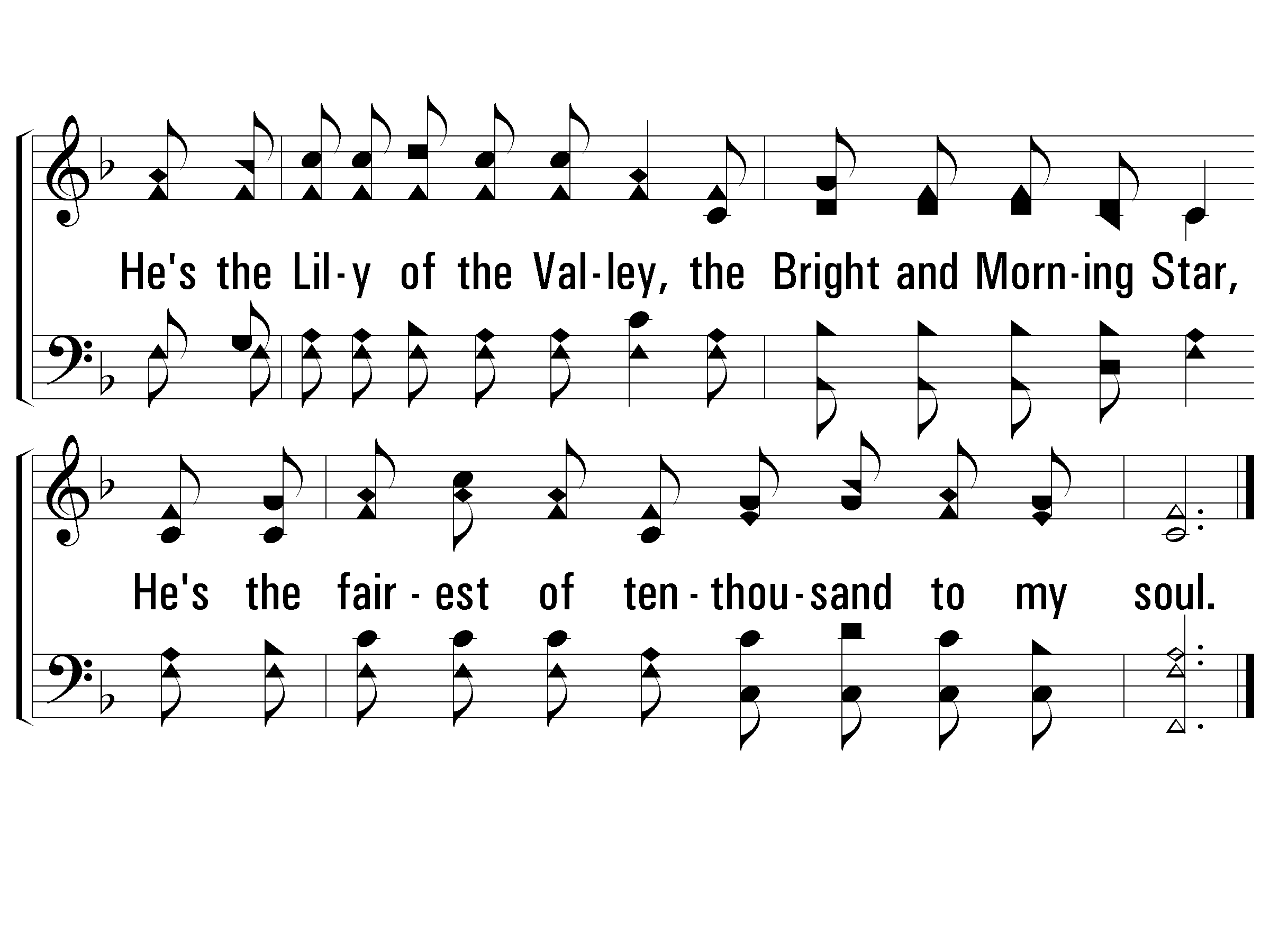 c – The Lily of the Valley
He's the Lily of the Valley,
the Bright and Morning Star,
He's the fairest of ten-thousand to my soul.
© 2002 The Paperless Hymnal™
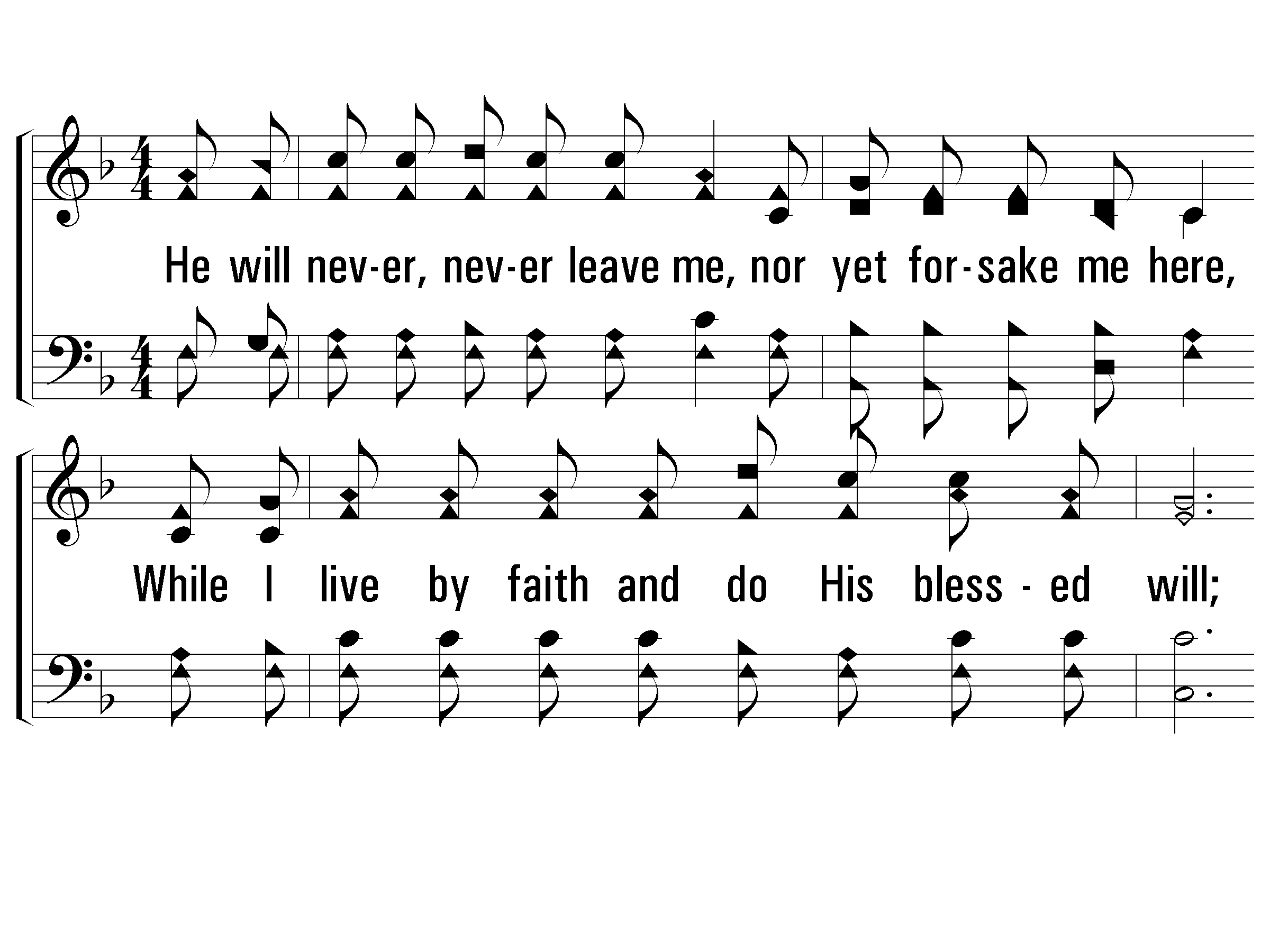 3 – The Lily of the Valley
3.
He will never, never leave me,
nor yet forsake me here,
While I live by faith and do His blessed will;
A wall of fire about me,
I've nothing now to fear,
With His manna He my hungry soul shall fill.
Then sweeping up to glory to see His bless-ed face, 
Where rivers of delight shall ever roll.
Words: Charles W. Fry
Music: William S. Hays / Adapted: Charles W. Fry
© 2002 The Paperless Hymnal™
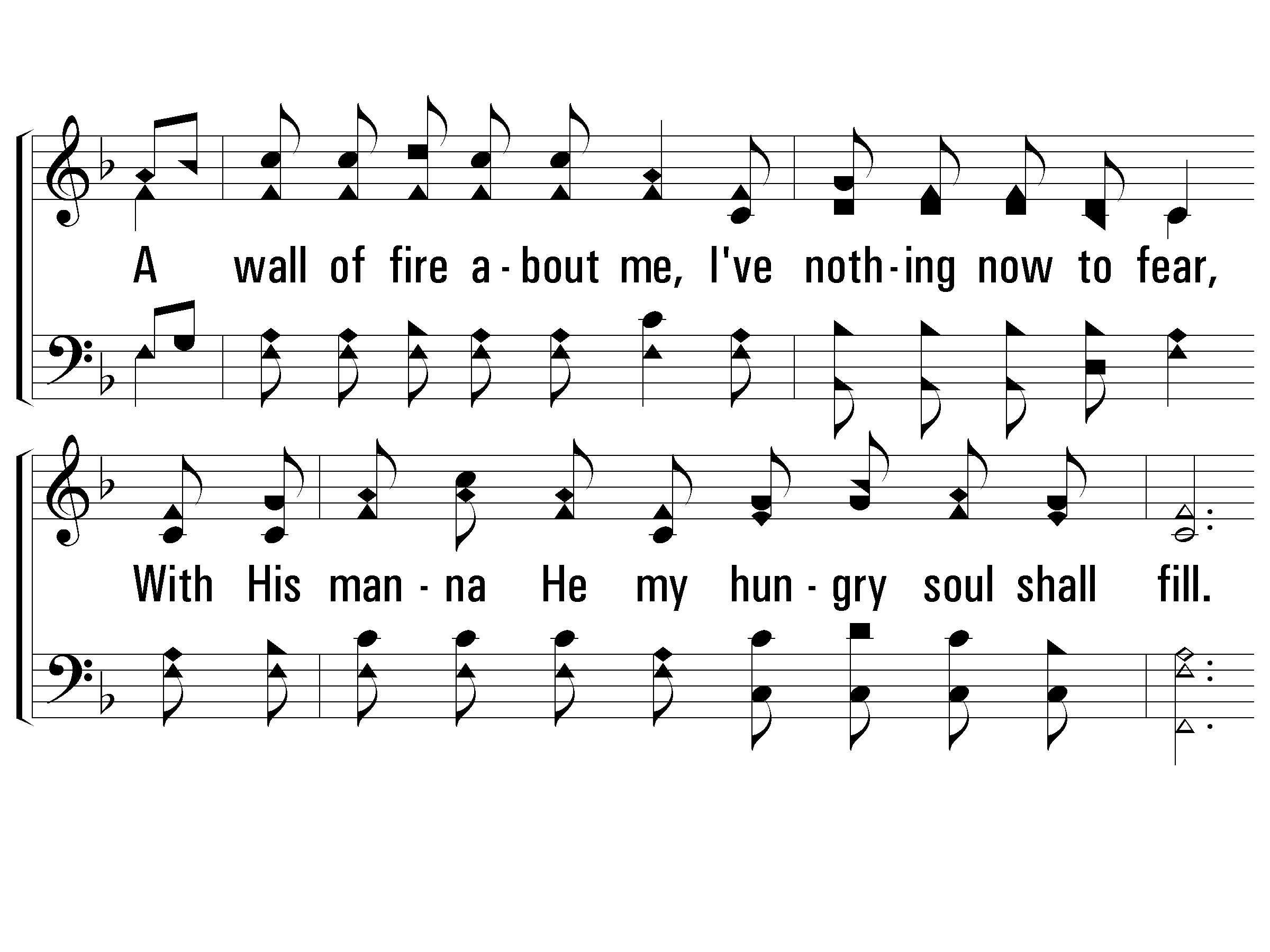 3 – The Lily of the Valley
© 2002 The Paperless Hymnal™
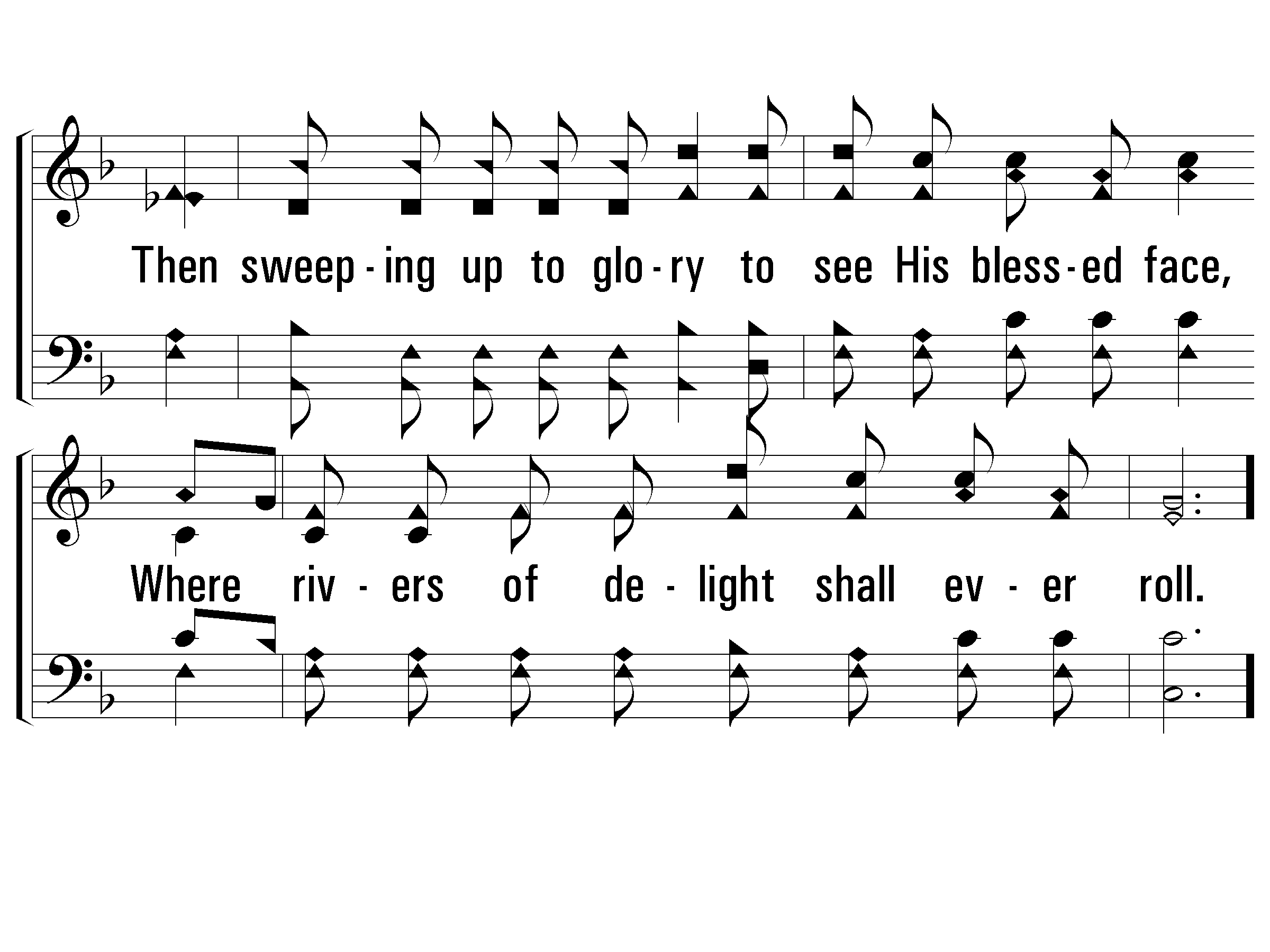 3 – The Lily of the Valley
© 2002 The Paperless Hymnal™
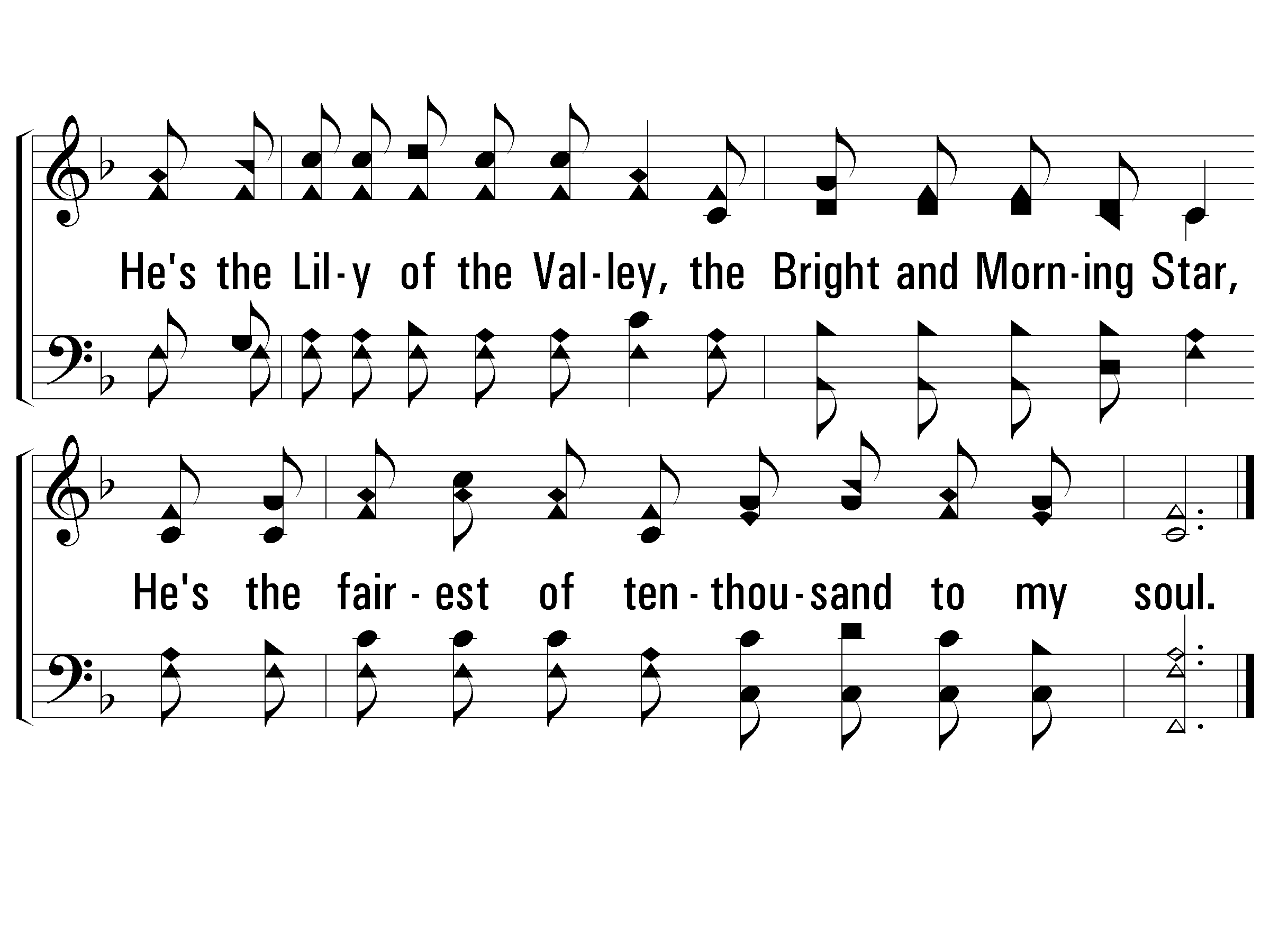 c – The Lily of the Valley
He's the Lily of the Valley,
the Bright and Morning Star,
He's the fairest of ten-thousand to my soul.
© 2002 The Paperless Hymnal™
Father,
I Adore You
#850
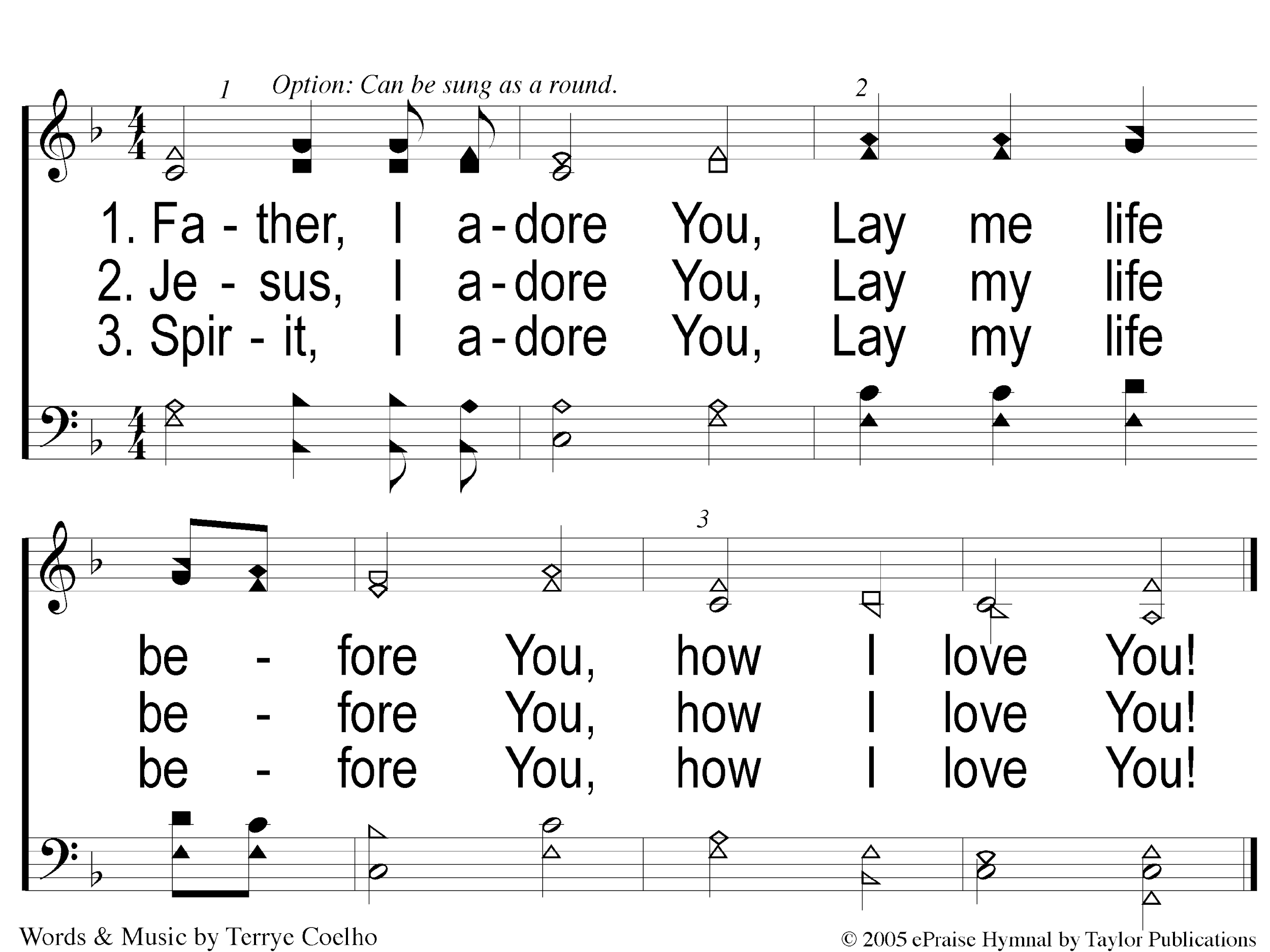 Father I Adore You
Father I Adore You
Prayer
When My Love To Christ Grows Weak
#752
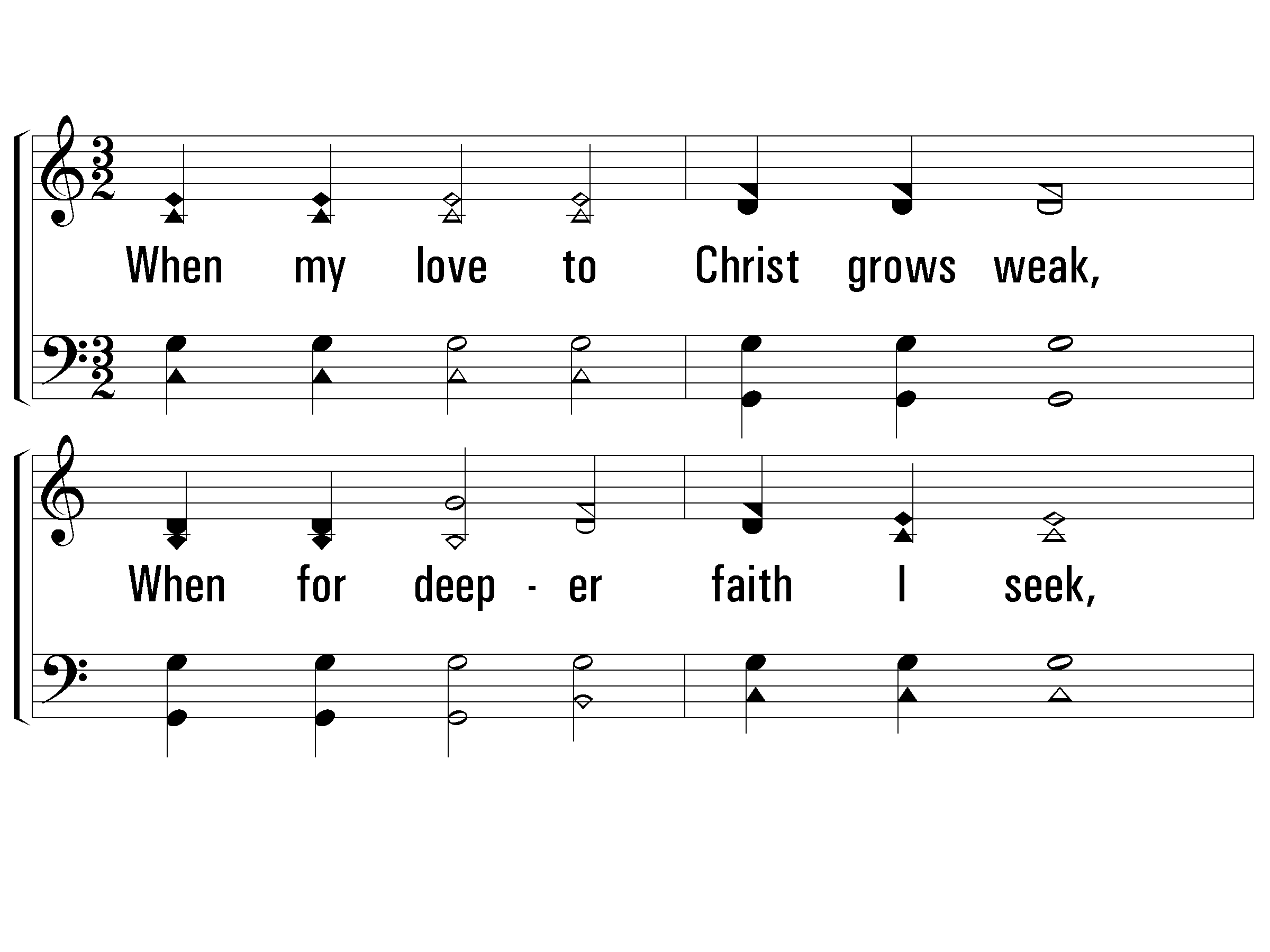 1 – When My Love to Christ Grows Weak
1.
When my love to Christ grows weak,
When for deeper faith I seek,
Then in thought I go to thee,
Garden of Gethsemane!
Words by: J. R. Wreford
Music by: Mrs. Joseph F. Knapp
© 2001 The Paperless Hymnal™
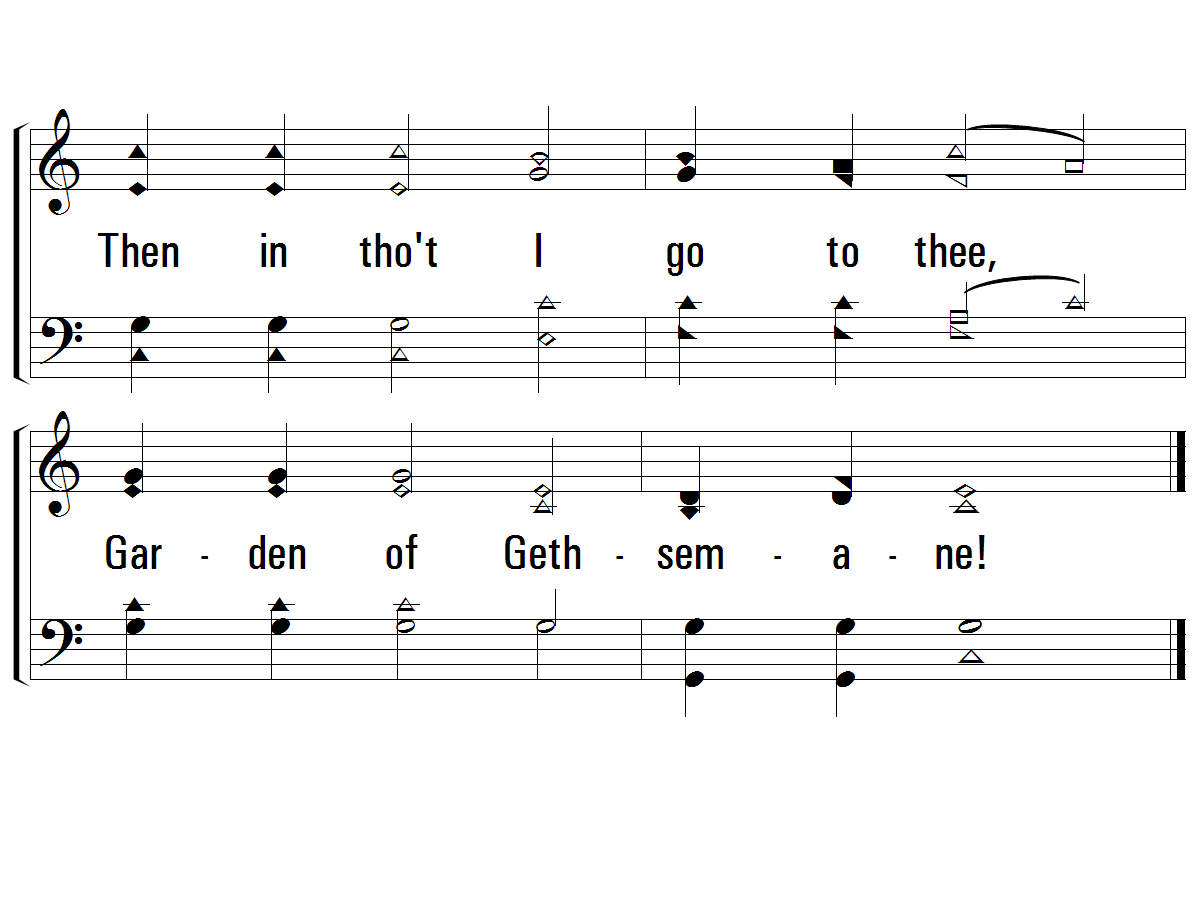 1 – When My Love to Christ Grows Weak
© 2001 The Paperless Hymnal™
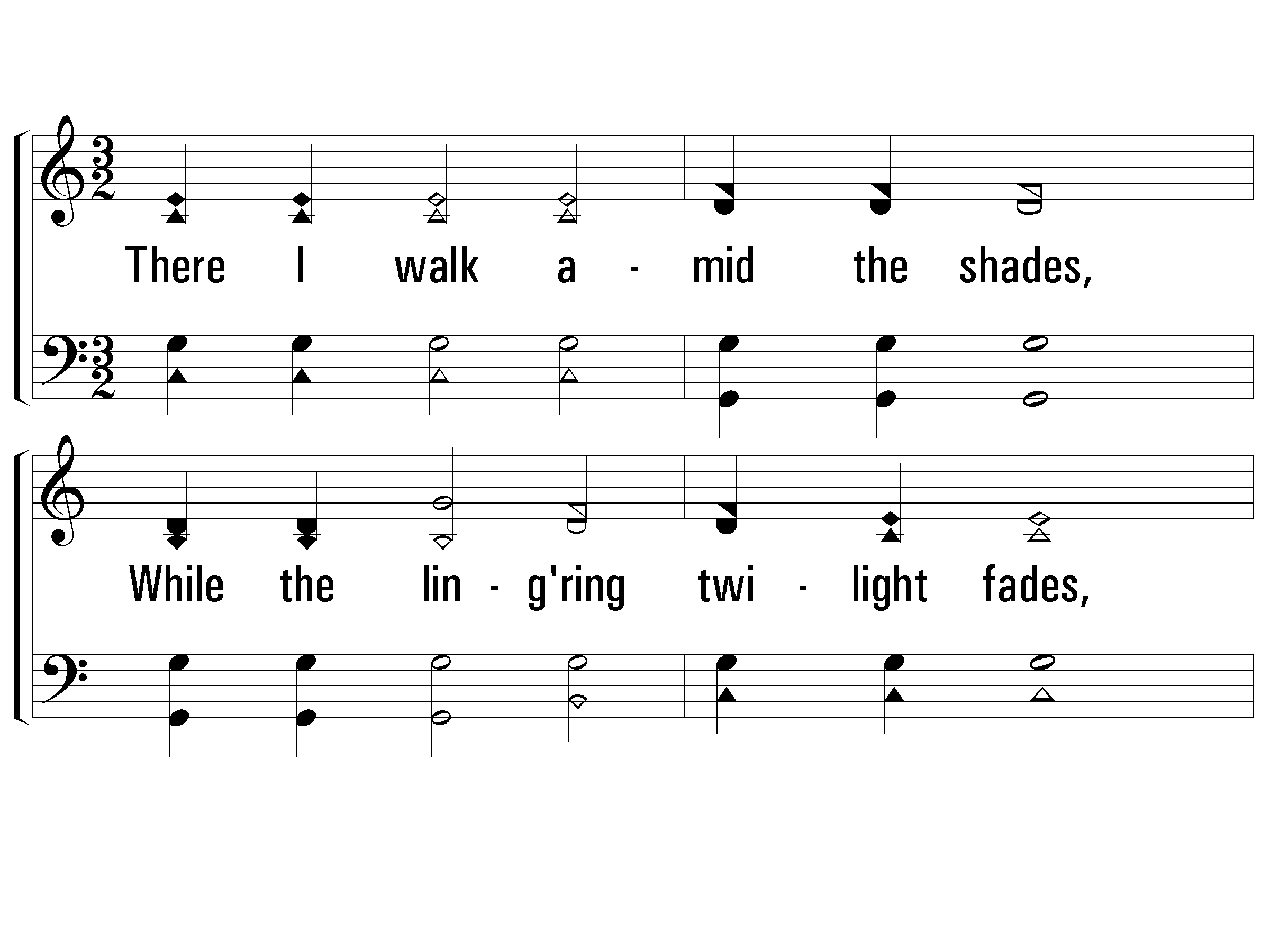 2 – When My Love to Christ Grows Weak
p
2.
There I walk amid the shades,
While the lingering twilight fades,
See that suffering, friendless One,
Weeping, praying there alone.
Words by: J. R. Wreford
Music by: Mrs. Joseph F. Knapp
© 2001 The Paperless Hymnal™
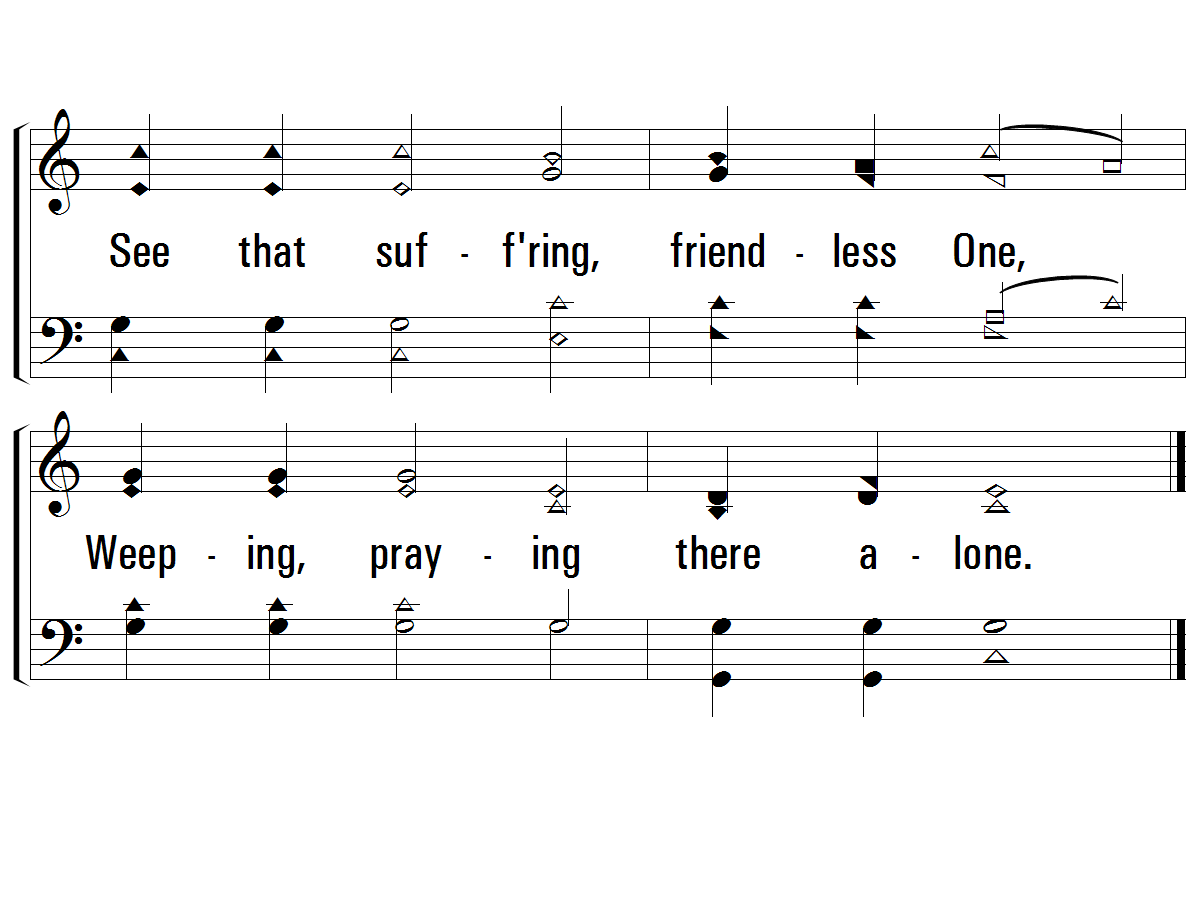 2 – When My Love to Christ Grows Weak
© 2001 The Paperless Hymnal™
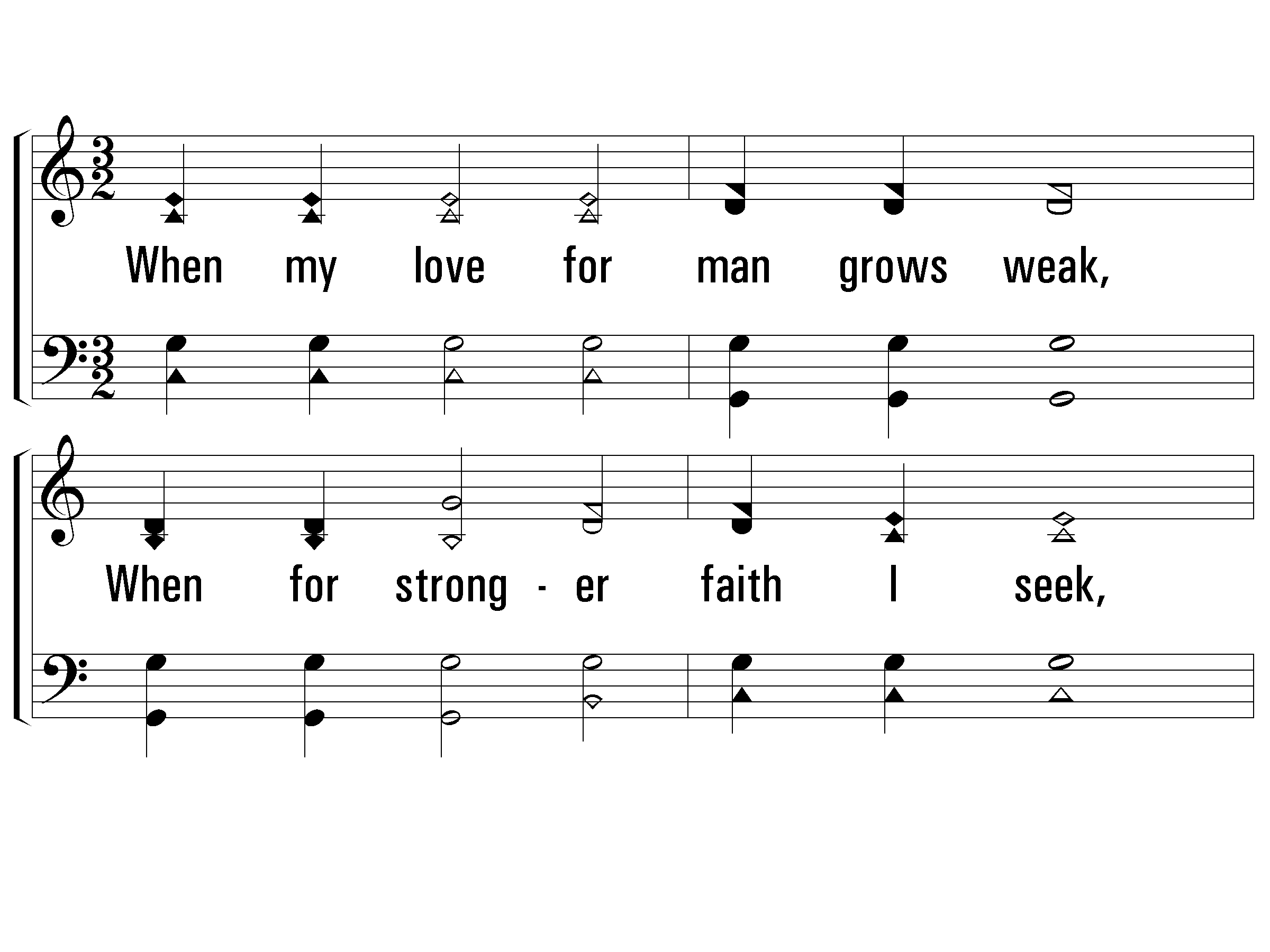 3 – When My Love to Christ Grows Weak
3.
When my love for man grows weak,
When for stronger faith I seek,
Hill of Calvary!  I go
To thy scenes of fear and woe.
Words by: J. R. Wreford
Music by: Mrs. Joseph F. Knapp
© 2001 The Paperless Hymnal™
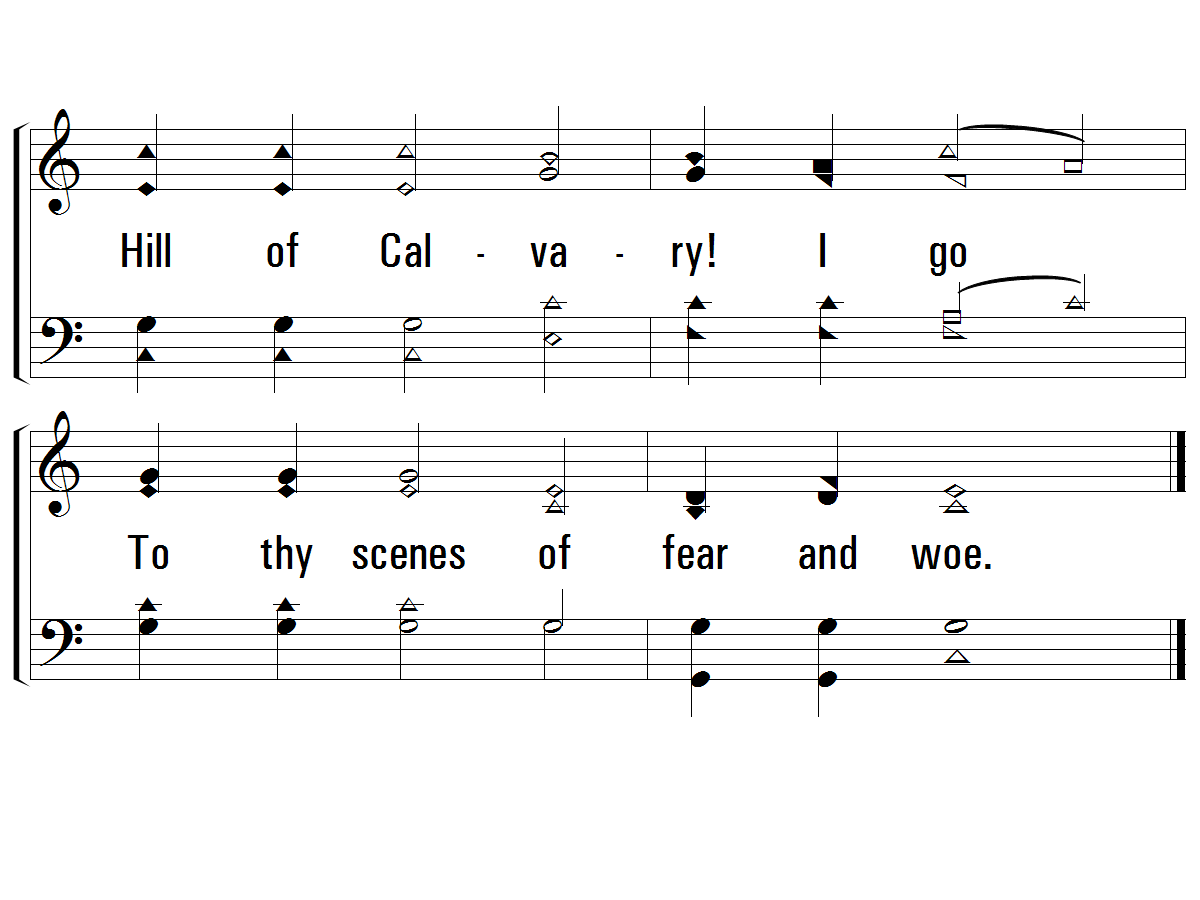 3 – When My Love to Christ Grows Weak
© 2001 The Paperless Hymnal™
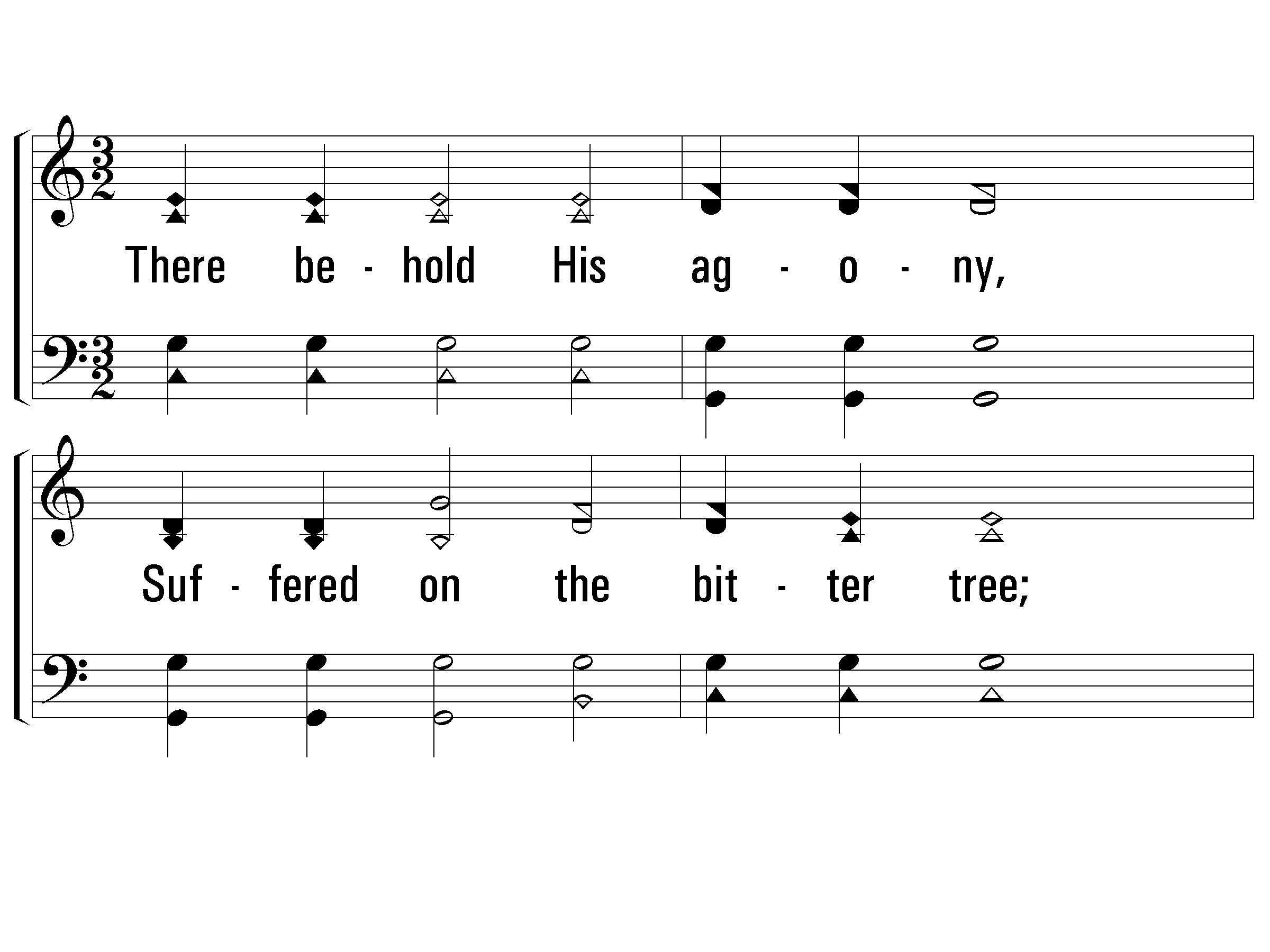 4 – When My Love to Christ Grows Weak
p
4.
There behold His agony,
Suffered on the bitter tree;  
See His anguish, see His faith
Love triumphant still in death.
Words by: J. R. Wreford
Music by: Mrs. Joseph F. Knapp
© 2001 The Paperless Hymnal™
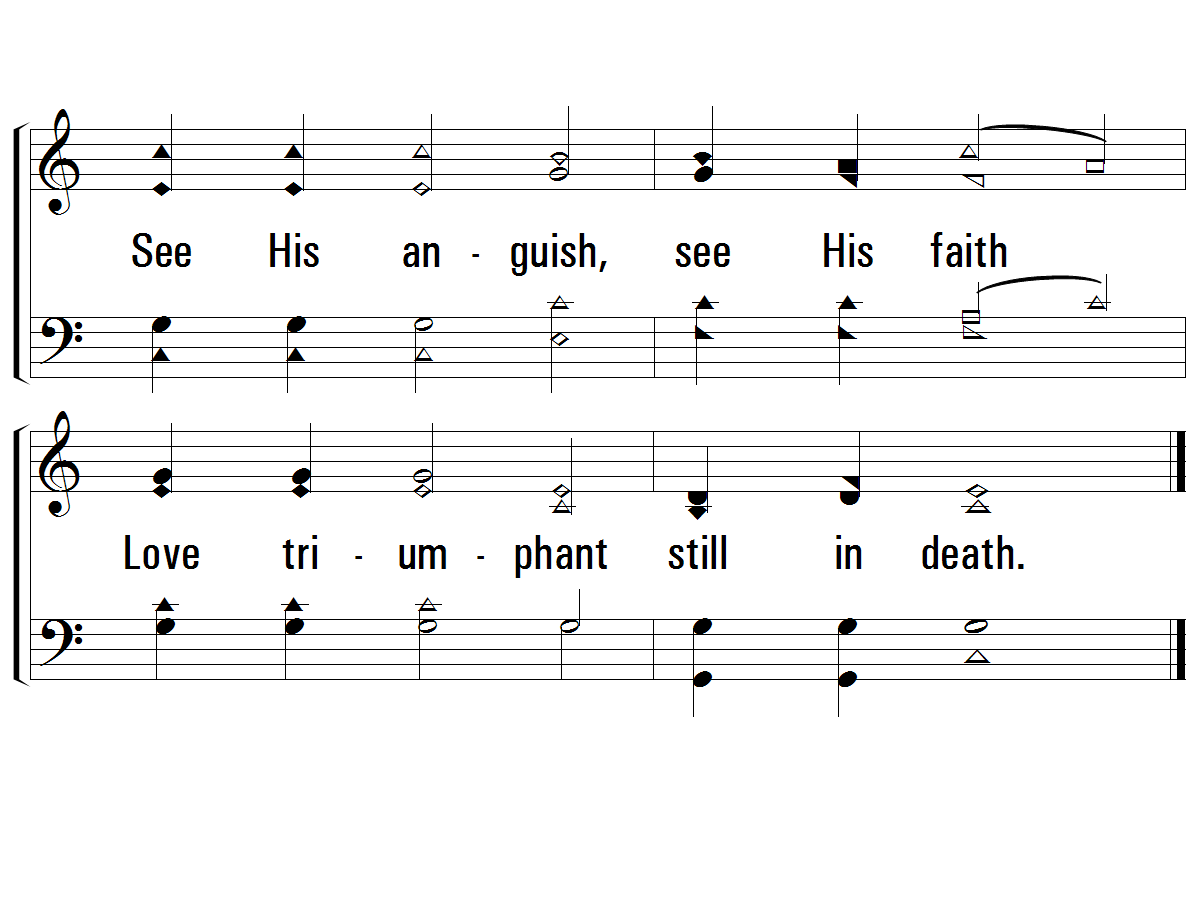 4 – When My Love to Christ Grows Weak
© 2001 The Paperless Hymnal™
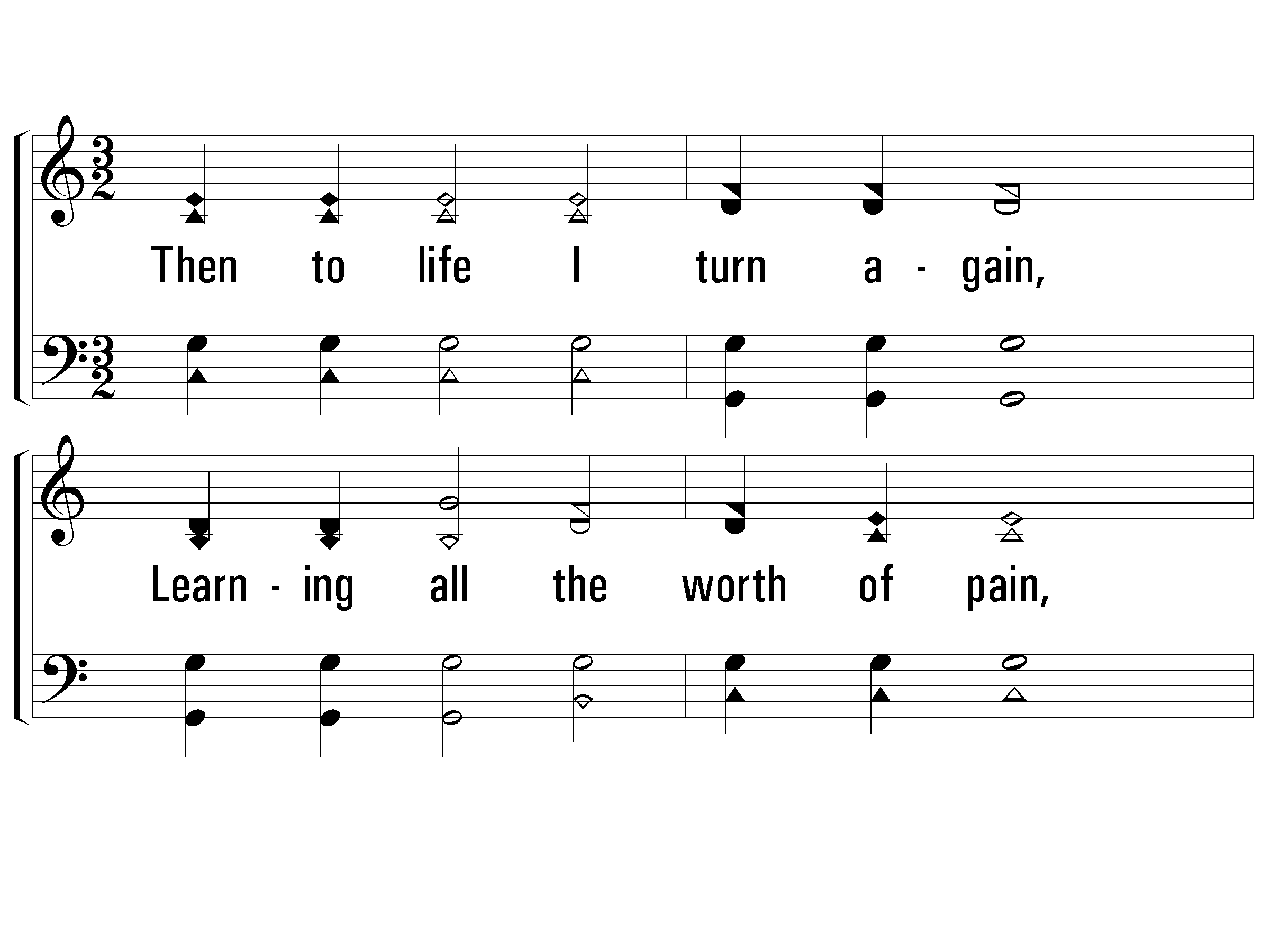 5 – When My Love to Christ Grows Weak
f
5.
Then to life I turn again,
Learning all the worth of pain,
Learning all the might that lies
In a full self sacrifice.
Words by: J. R. Wreford
Music by: Mrs. Joseph F. Knapp
© 2001 The Paperless Hymnal™
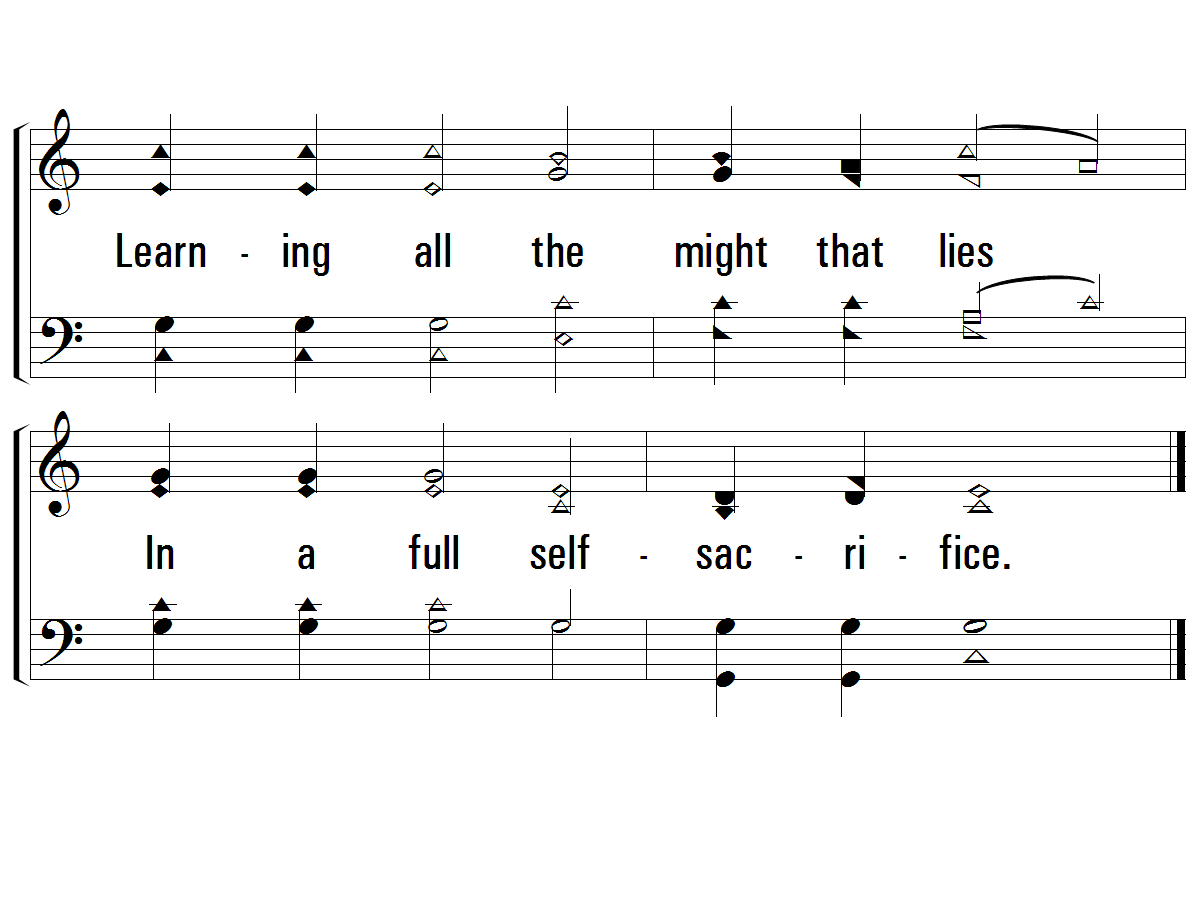 5 – When My Love to Christ Grows Weak
© 2001 The Paperless Hymnal™
Communion
O Thou Fount Of Every Blessing
#500
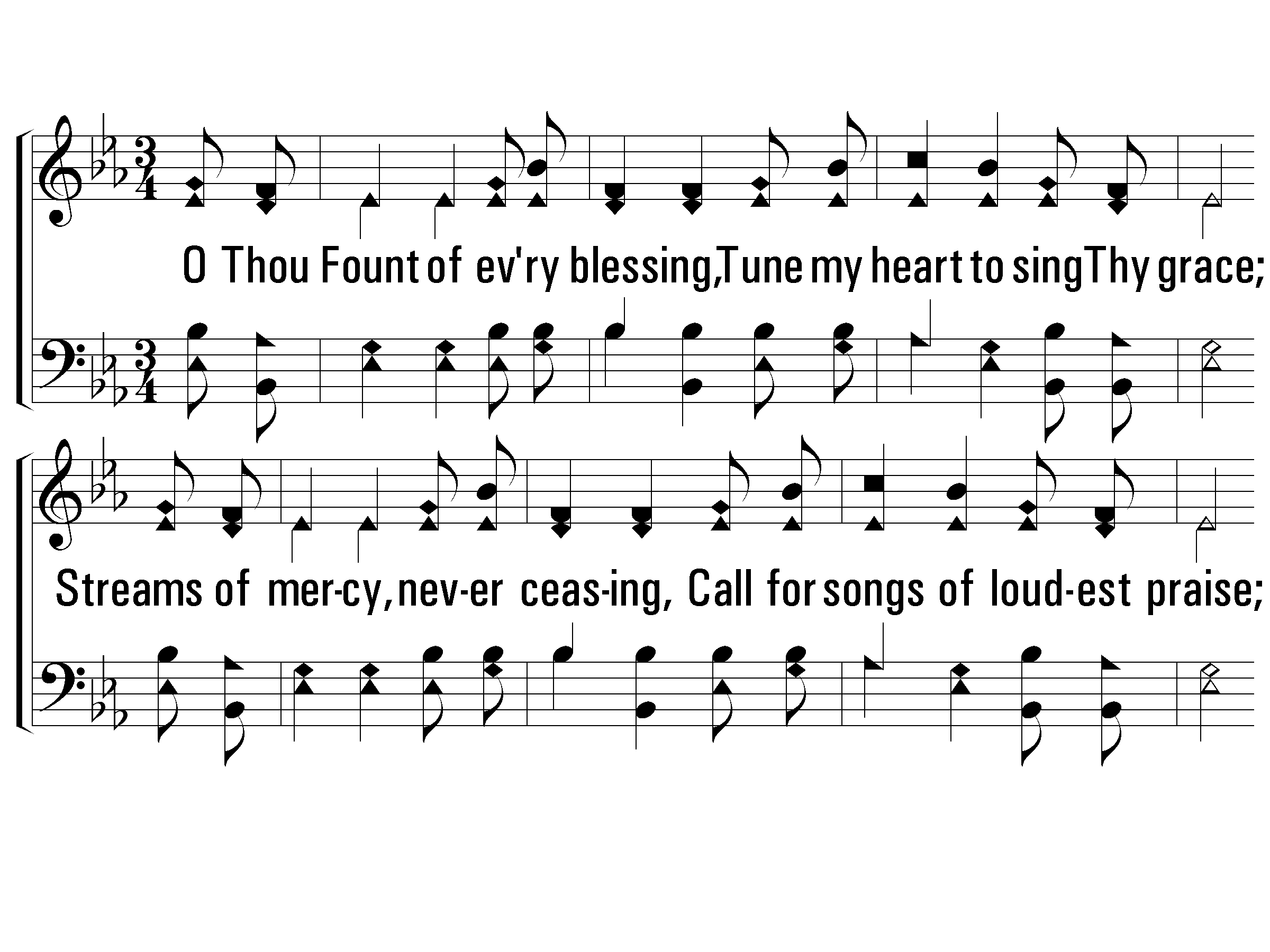 1 - O Thou Fount of Every Blessing
1.
O Thou Fount of every blessing,
Tune my heart to sing Thy grace;
Streams of mercy, never ceasing, 
Call for songs of loudest praise;
Teach me ever to adore Thee;
May I still Thy goodness prove,
While the hope of endless glory 
Fills my heart with joy and love.
Words by: Robert Robinson
Music by: A. Nettleton
© 2001 The Paperless Hymnal™
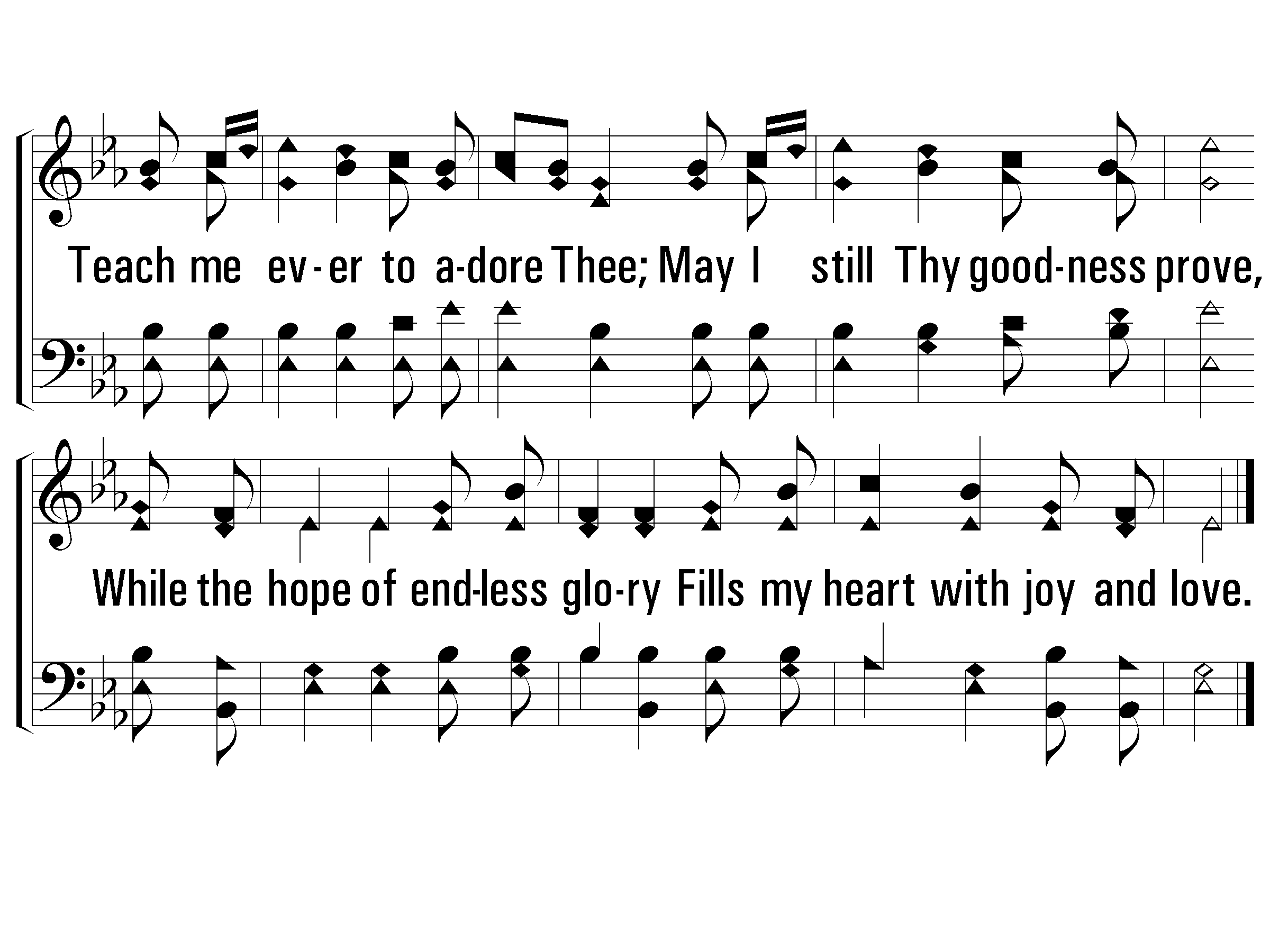 1 - O Thou Fount of Every Blessing
© 2001 The Paperless Hymnal™
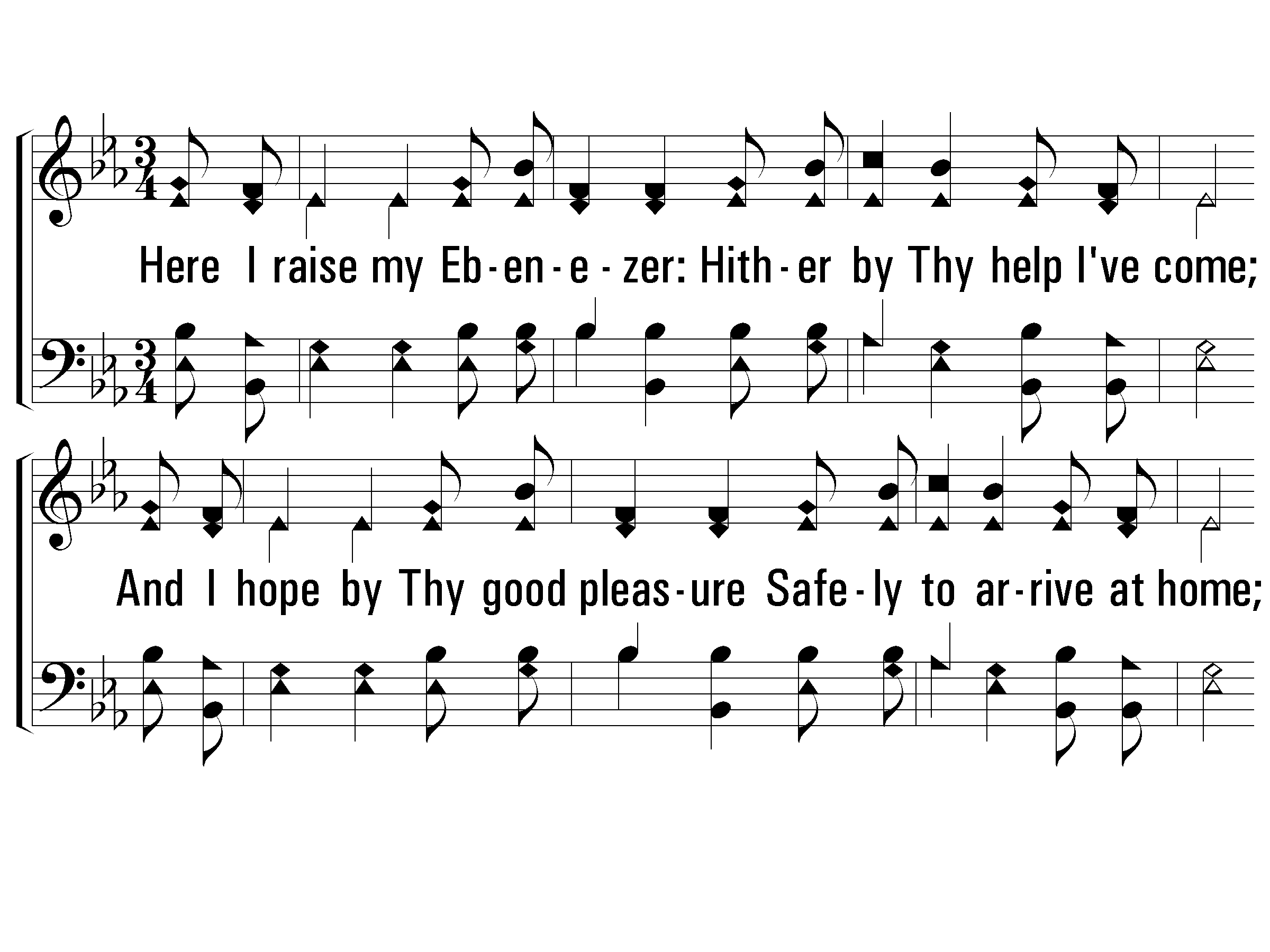 2 - O Thou Fount of Every Blessing
2.
Here I raise my Ebenezer:
Hither by Thy help I've come;
And I hope by Thy good pleasure
Safely to arrive at home;
Jesus sought me when a stranger,
Wandering from the fold of God;
He to rescue me from danger
Interposed His precious blood.
Words by: Robert Robinson
Music by: A. Nettleton
© 2001 The Paperless Hymnal™
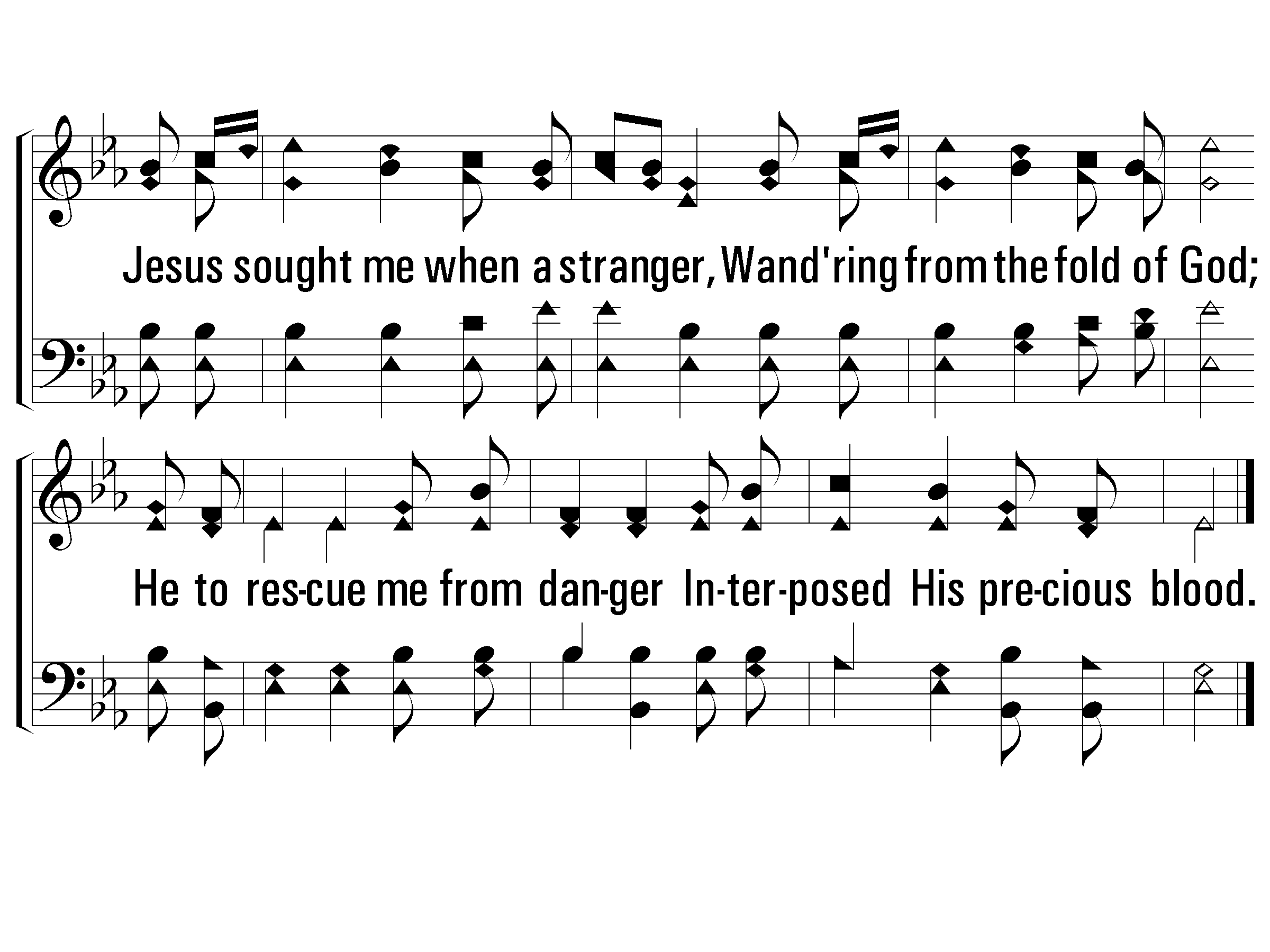 2 - O Thou Fount of Every Blessing
© 2001 The Paperless Hymnal™
O to grace how great a debtor,Daily I’m constrained to be!Let that grace now, like a fetter,Bind my wondering heart to Thee.
Prone to wander, Lord, I feel it,Prone to leave the God I love;Here’s my heart; O take and seal it;Seal it for thy courts above.
0-5th Grade
Dismiss to Class
OLD
Church
of Christ
UNION
Acts 19:11-22
11 God was performing extraordinary miracles by the hands of Paul, 12 so that handkerchiefs or aprons were even carried from his body to the sick, and the diseases left them and the evil spirits went out.
13 But also some of the Jewish exorcists, who went from place to place, attempted to name over those who had the evil spirits the name of the Lord Jesus, saying, “I adjure you by Jesus whom Paul preaches.” 14 Seven sons of one Sceva, a Jewish chief priest, were doing this.
15 And the evil spirit answered and said to them, “I recognize Jesus, and I know about Paul, but who are you?” 16 And the man, in whom was the evil spirit, leaped on them and subdued all of them and overpowered them, so that they fled out of that house naked and wounded.
17 This became known to all, both Jews and Greeks, who lived in Ephesus; and fear fell upon them all and the name of the Lord Jesus was being magnified. 18 Many also of those who had believed kept coming, confessing and disclosing their practices.
19 And many of those who practiced magic brought their books together and began burning them in the sight of everyone; and they counted up the price of them and found it fifty thousand pieces of silver. 20 So the word of the Lord was growing mightily and prevailing.
21 Now after these things were finished, Paul purposed in the Spirit to go to Jerusalem after he had passed through Macedonia and Achaia, saying, “After I have been there, I must also see Rome.” 22 And having sent into Macedonia two of those who ministered to him, Timothy and Erastus, he himself stayed in Asia for a while.
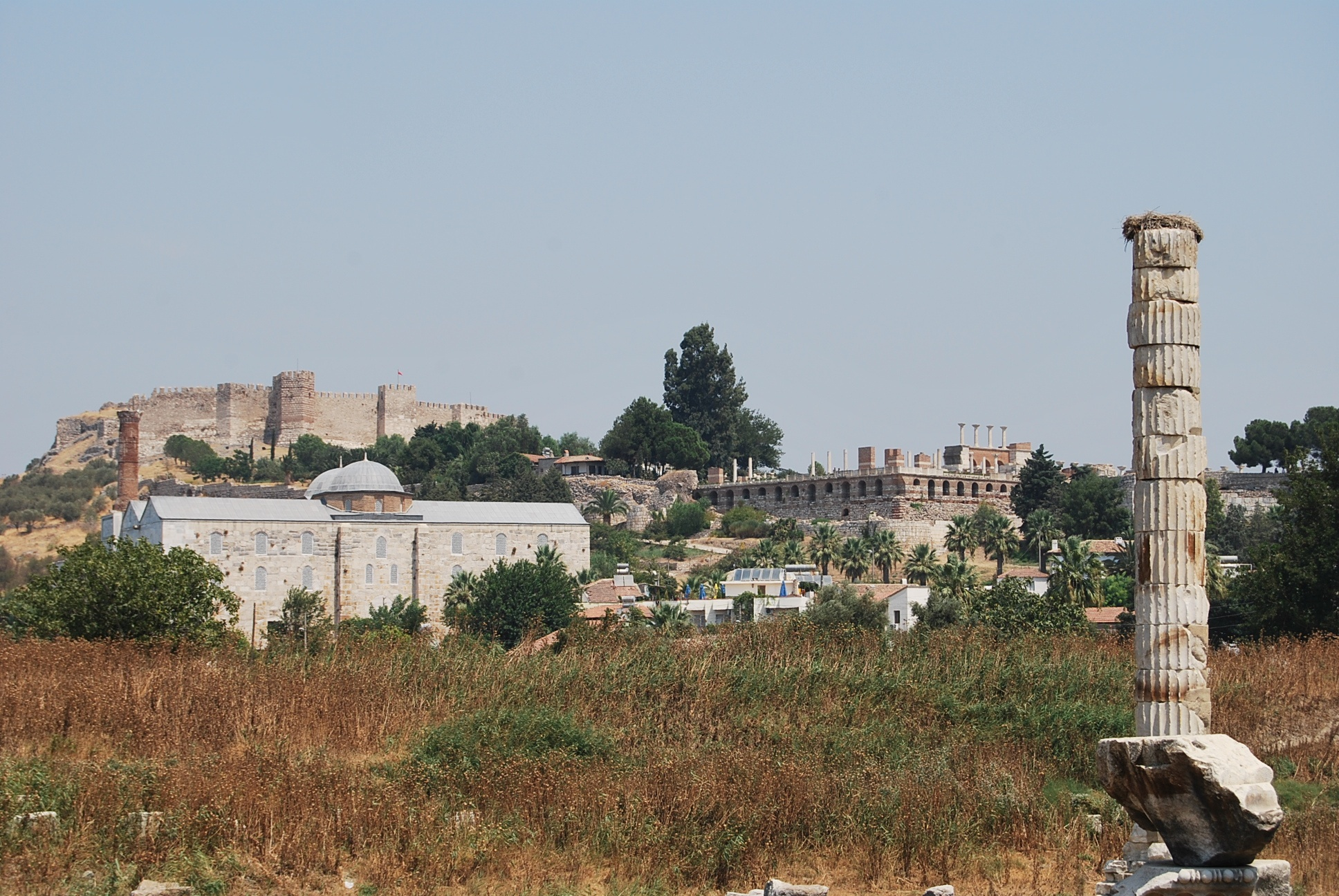 Yet, 
Jesus is STILL our King.
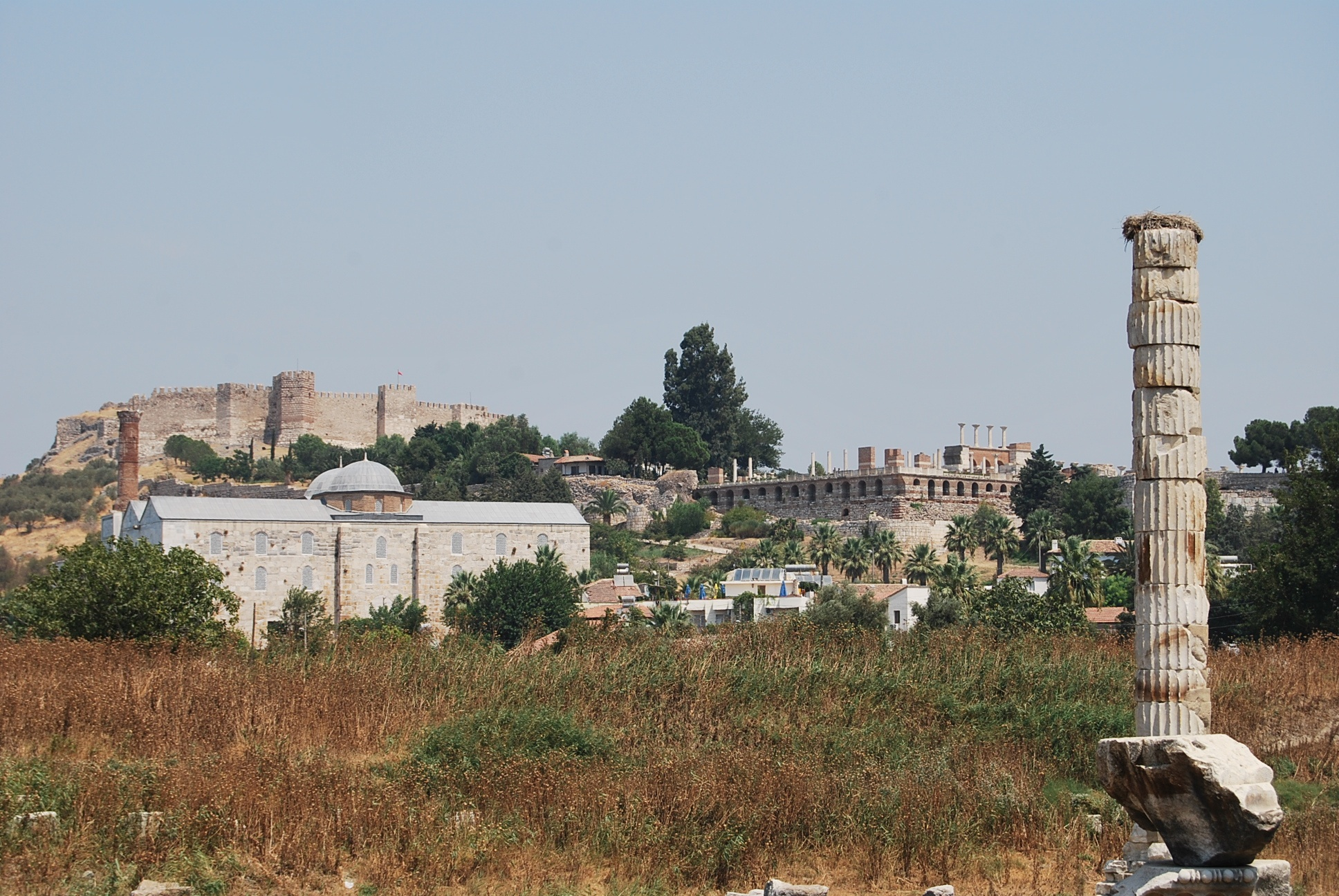 God was performing extraordinary miracles by the hands of Paul…So the word was growing mightily and prevailing. - Acts 19:11-22
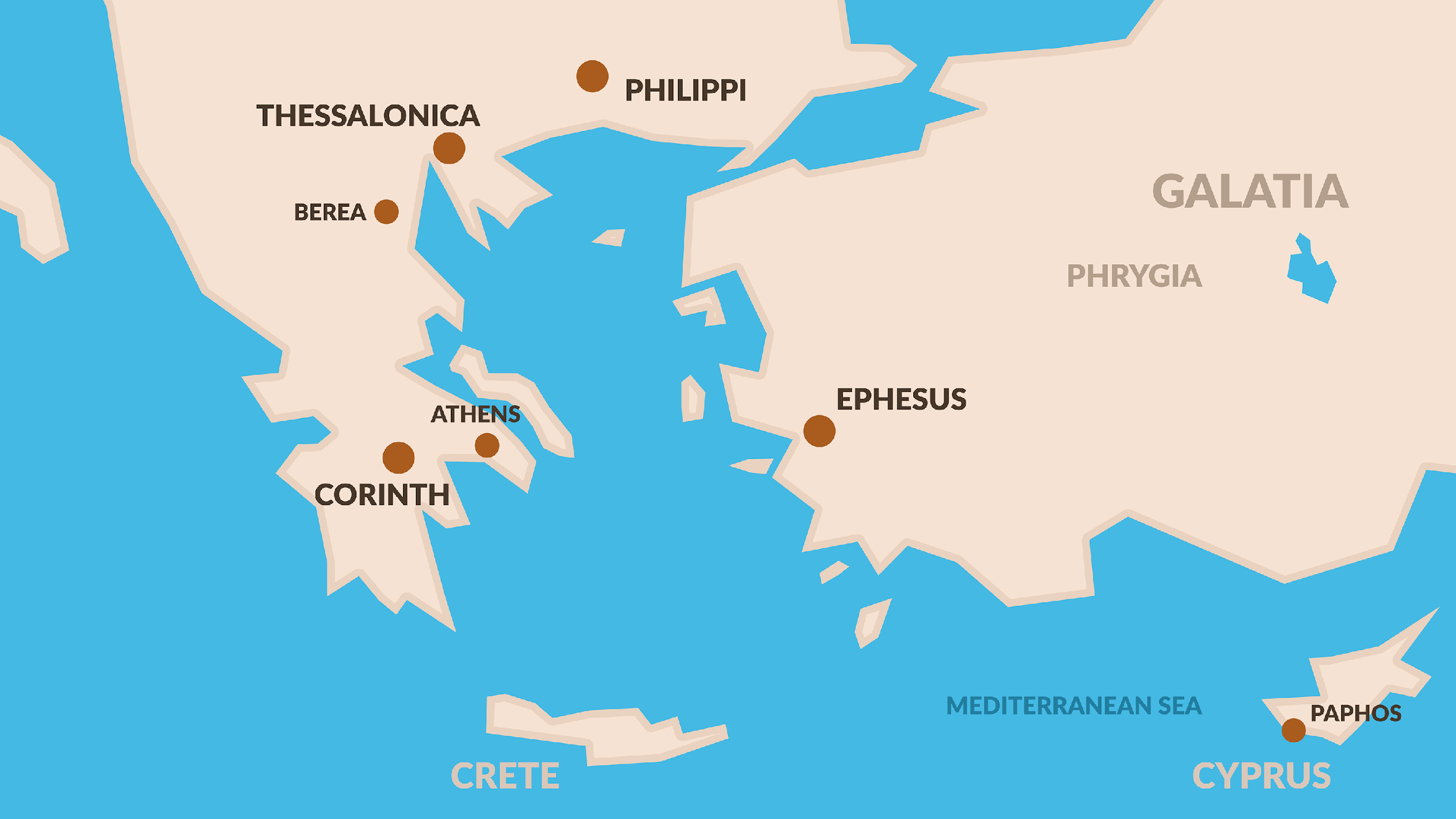 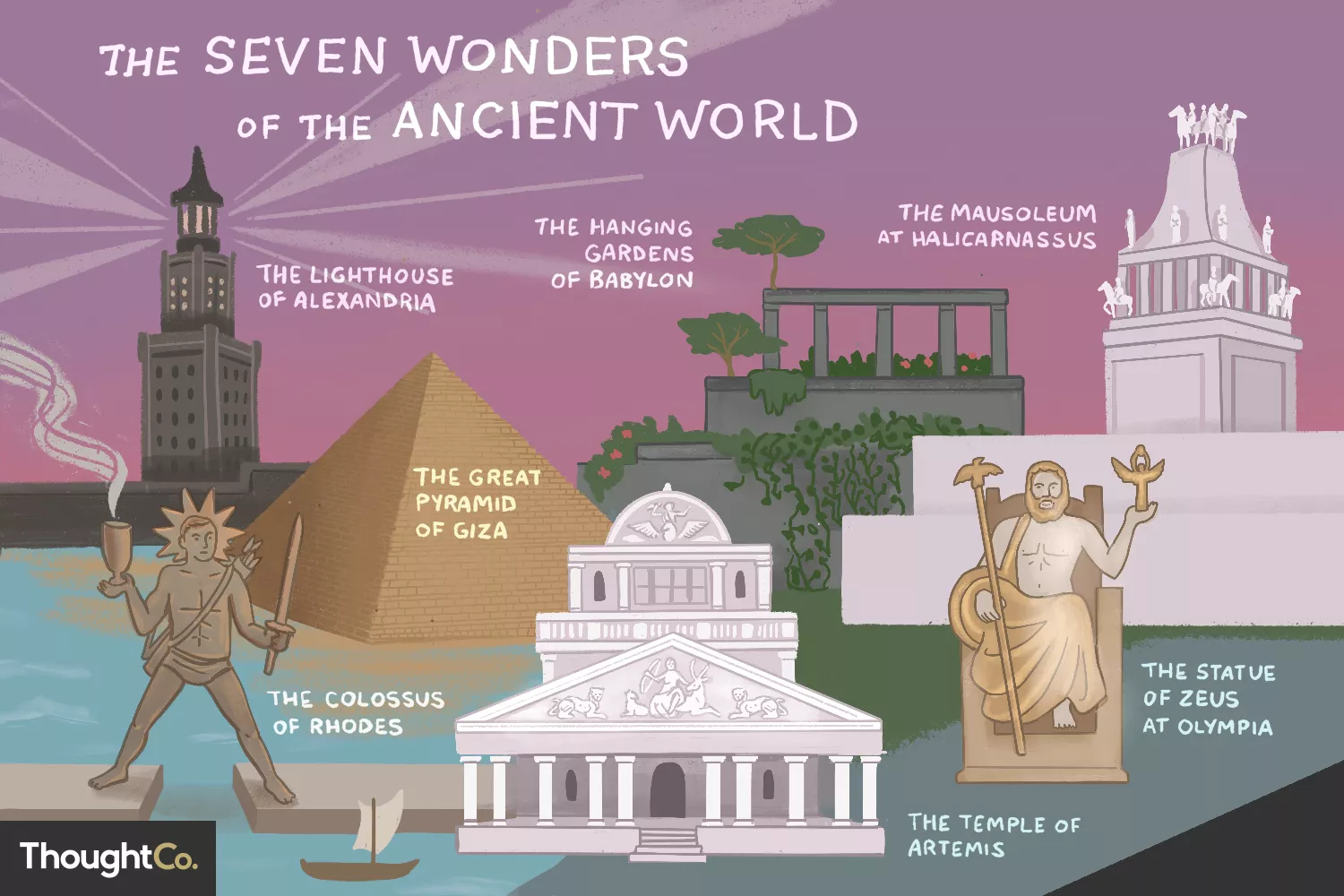 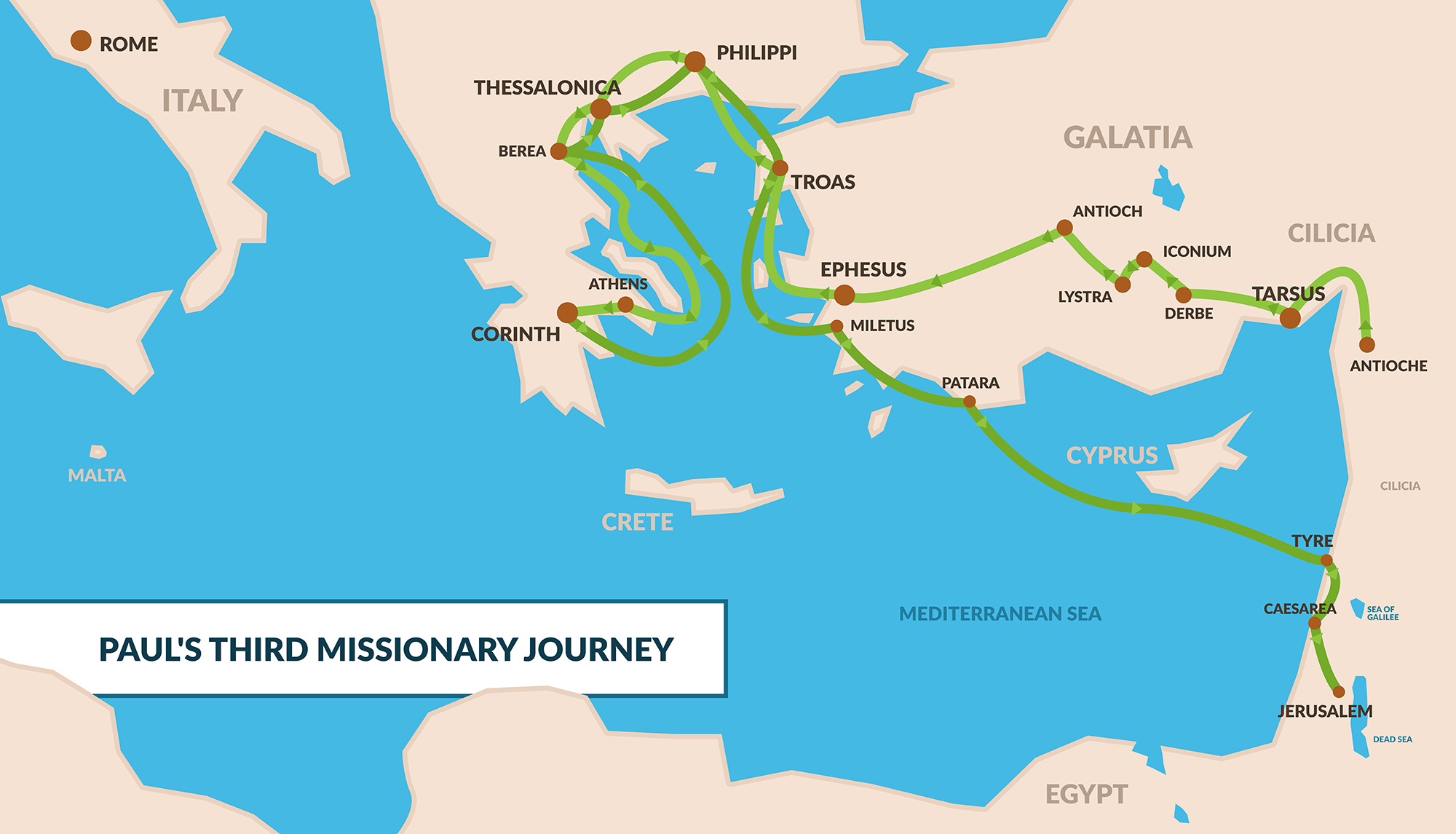 Hail Jesus, You’re My King.Your life frees me to sing.I will praise You all my days.You’re perfect in all Your ways.
Hail Jesus, You’re my Lord.I will obey your word.I want to see Your Kingdom come.Not my will but Yours be done.
So…Glory, Glory to the Lamb!You will take me by the hand!Lead me to the Promised Land!Glory, Glory to the Lamb!
Hail, Hail the Lion of Judah!How powerful You are!Hail, Hail the Lion of Judah!How wonderful You are! (x3)HOW WONDERFUL YOU ARE!
OLD
Church
of Christ
UNION
Hark, The 
Gentle Voice
#667
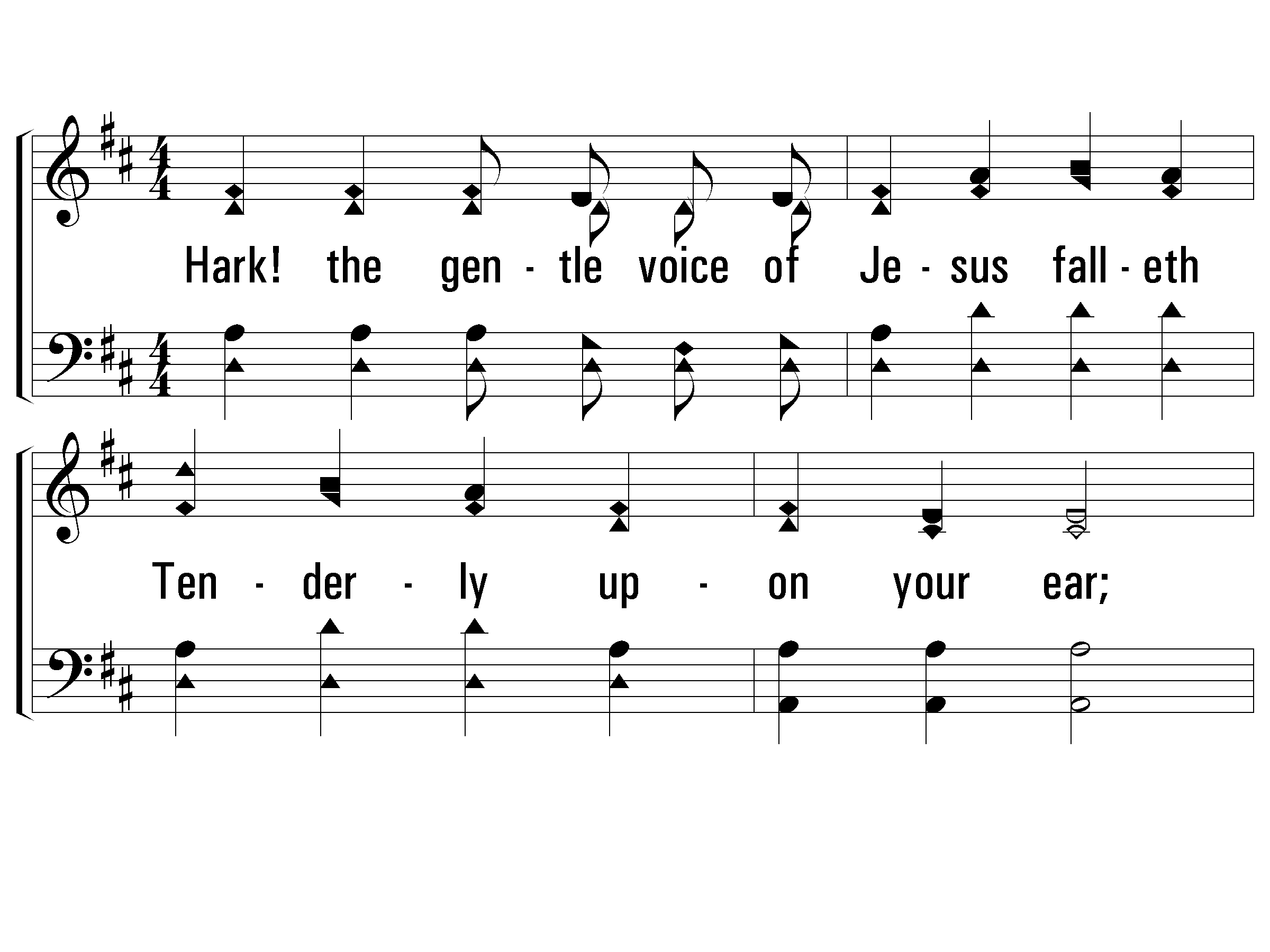 1 - Hark! The Gentle Voice
1.
Hark! the gentle voice of Jesus falleth
Tenderly upon your ear;
Sweet His cry of love and pity calleth:
Turn and listen, stay and hear.
Words: Mary B. C. Slade
Music: Asa B. Everett
© 2001 The Paperless Hymnal™
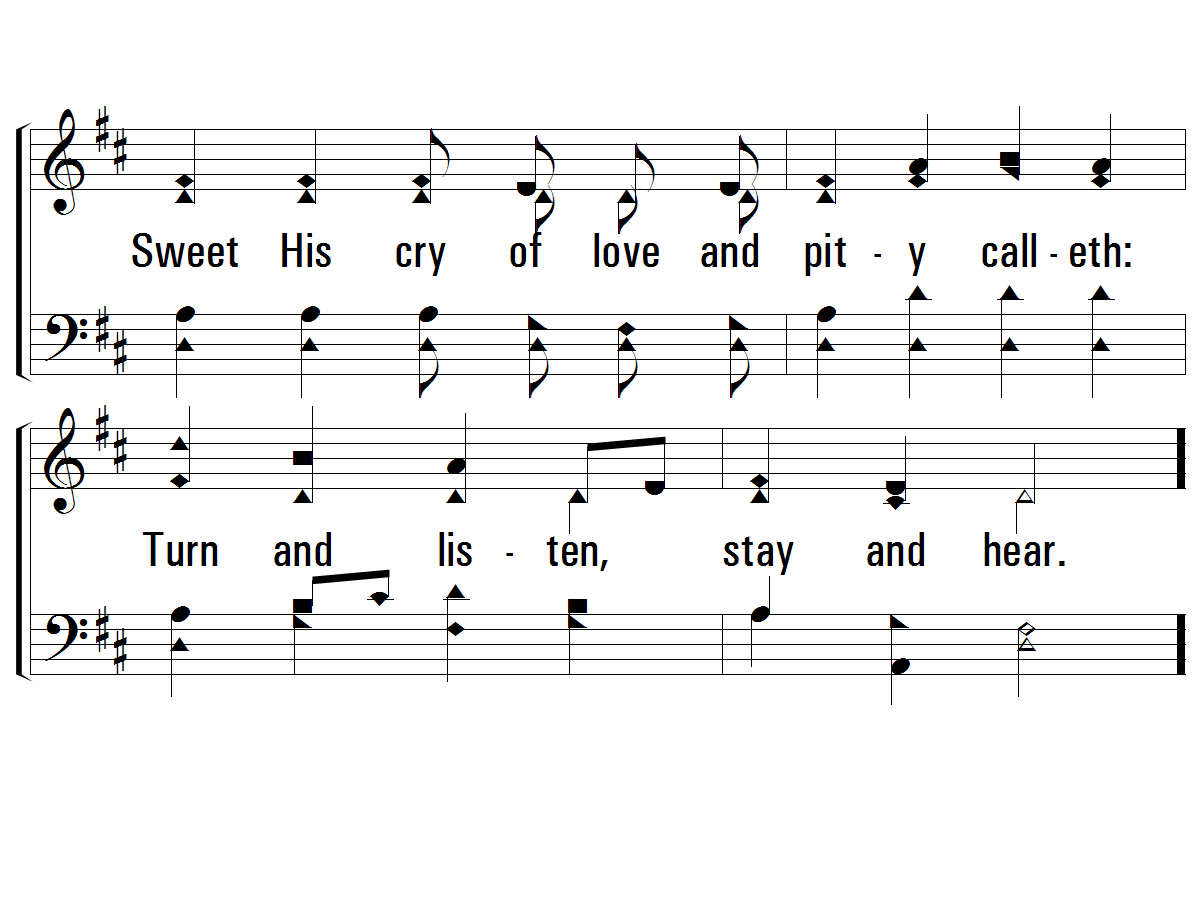 1 - Hark! The Gentle Voice
© 2001 The Paperless Hymnal™
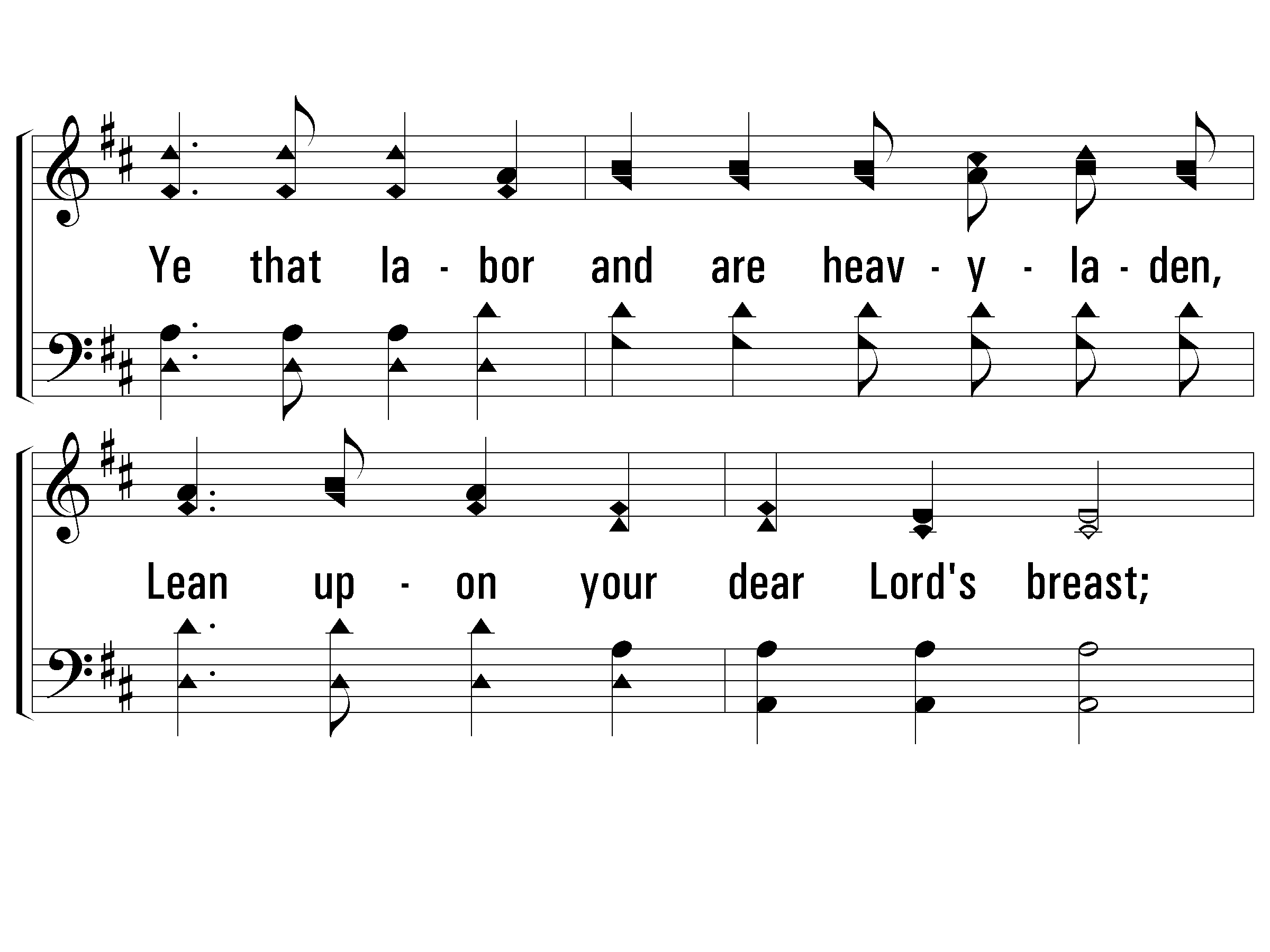 c - Hark! The Gentle Voice
Ye that labor and are heavyladen,
Lean upon your dear Lord's breast;
Ye that labor and are heavyladen,
Come, and I will give you rest.
© 2001 The Paperless Hymnal™
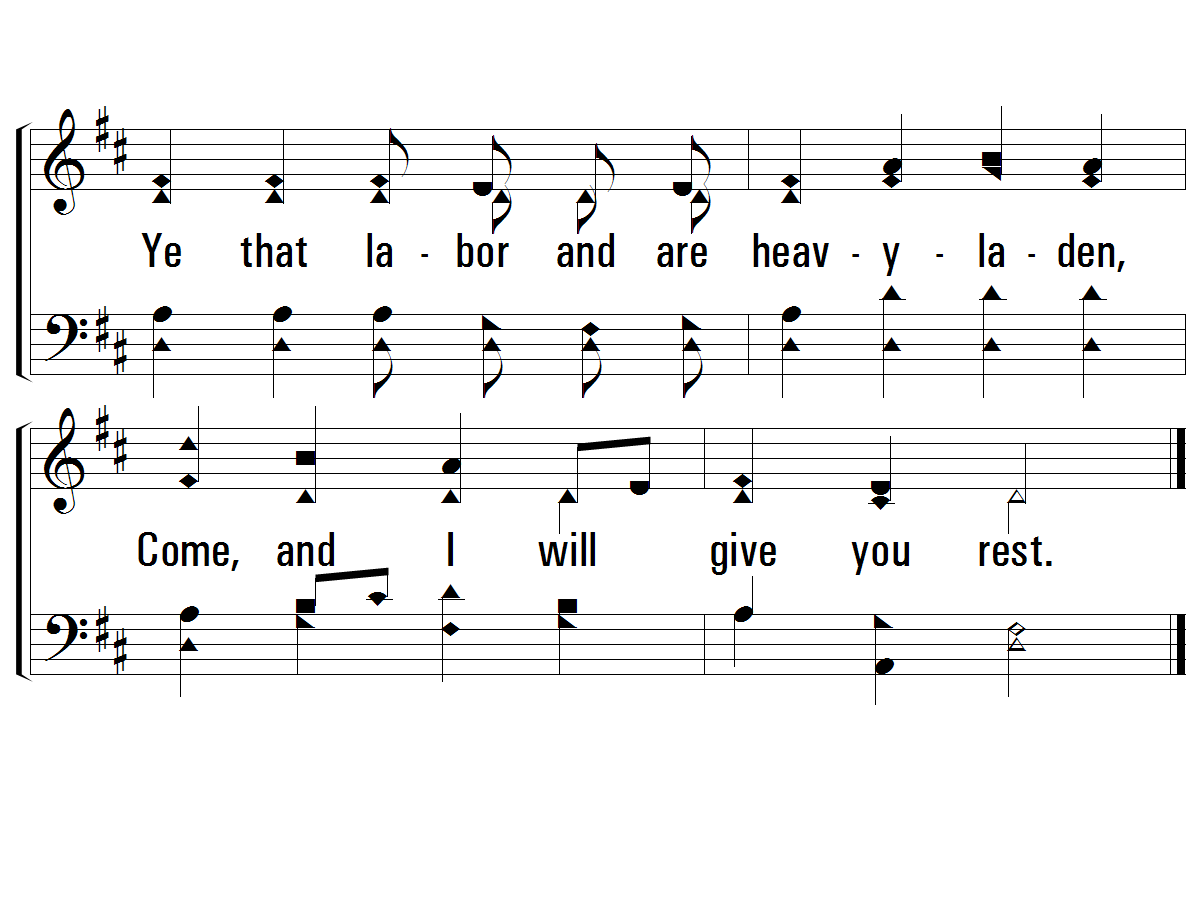 c - Hark! The Gentle Voice
© 2001 The Paperless Hymnal™
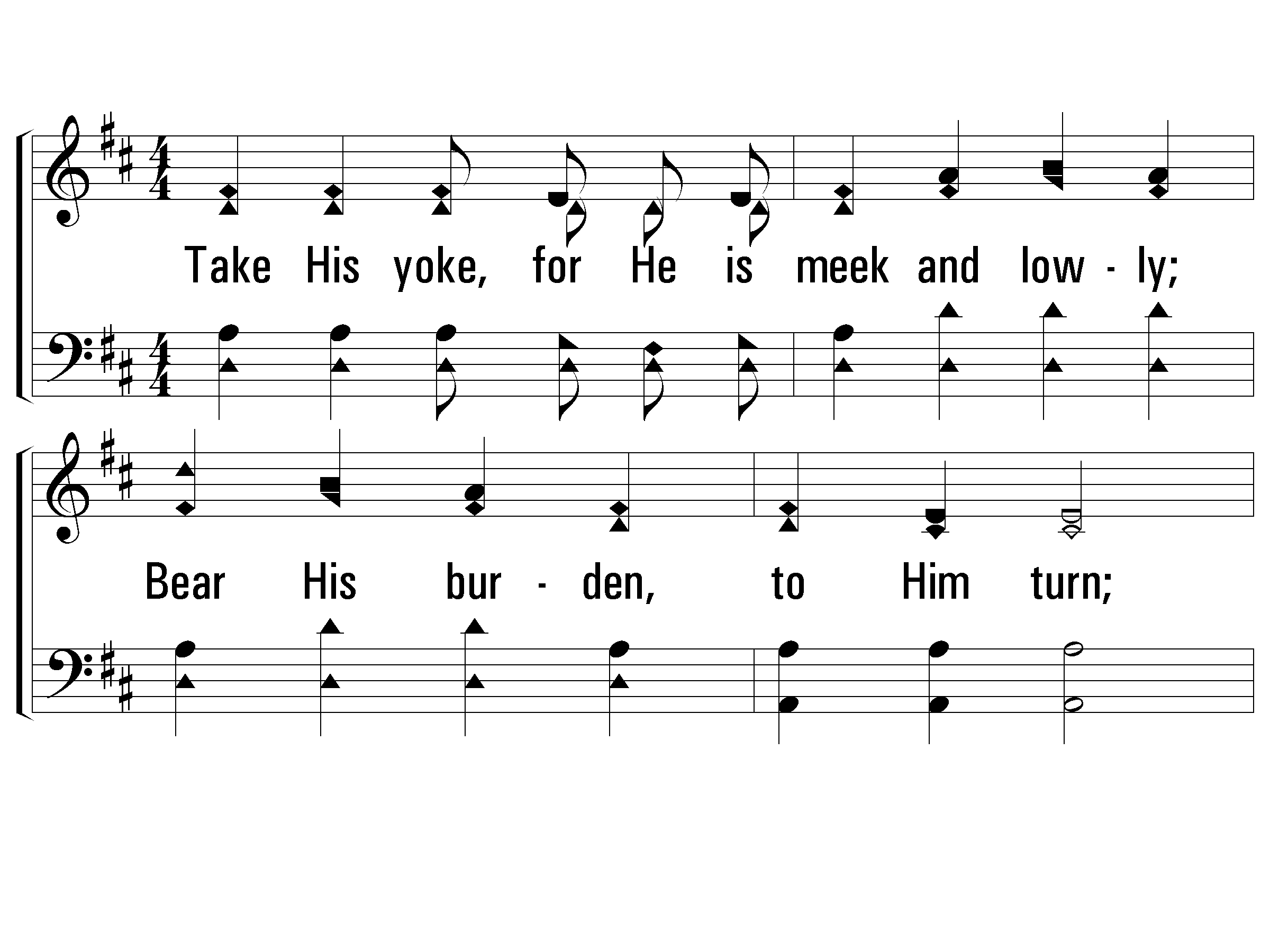 2 - Hark! The Gentle Voice
2.
Take His yoke, for He is meek and lowly;
Bear His burden, to Him turn;
He who calleth is the Master holy:
He will teach if you will learn.
Words: Mary B. C. Slade
Music: Asa B. Everett
© 2001 The Paperless Hymnal™
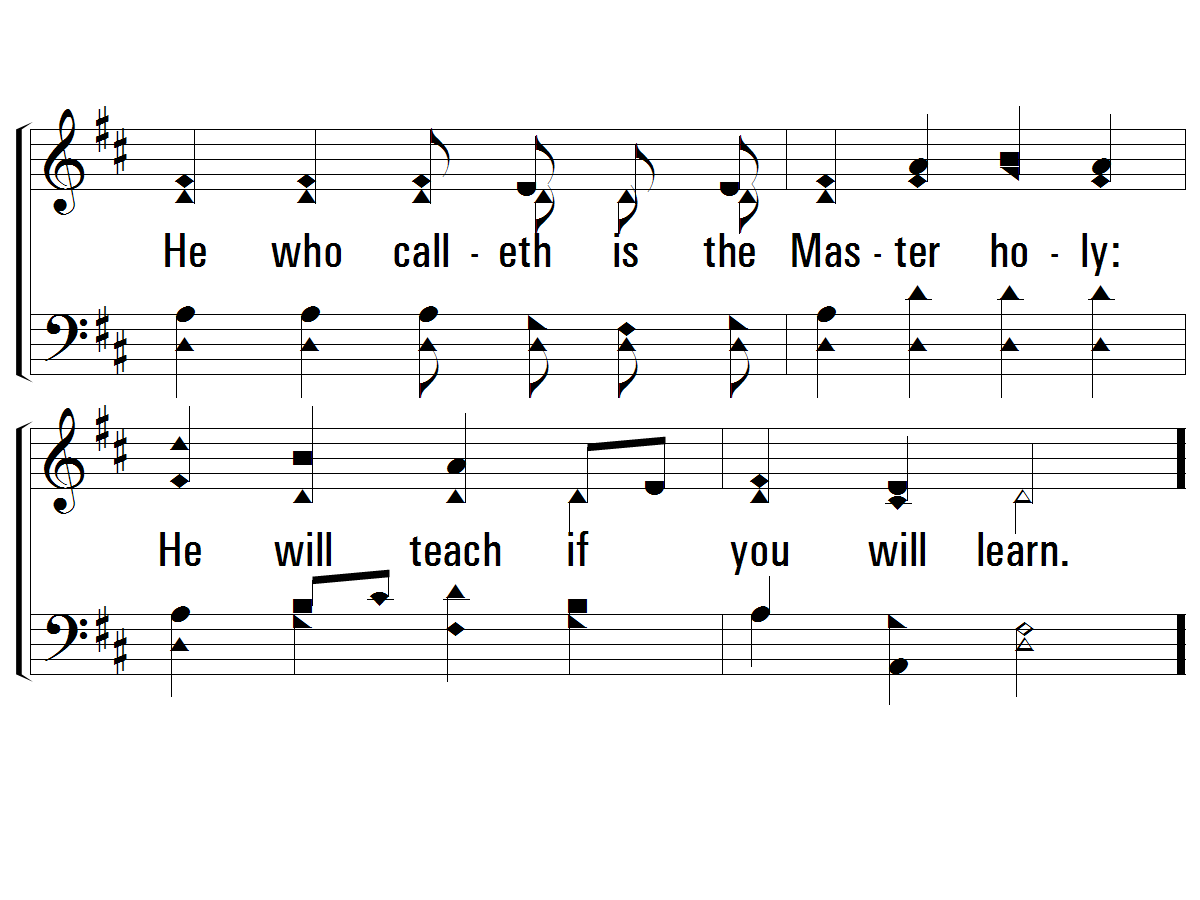 2 - Hark! The Gentle Voice
© 2001 The Paperless Hymnal™
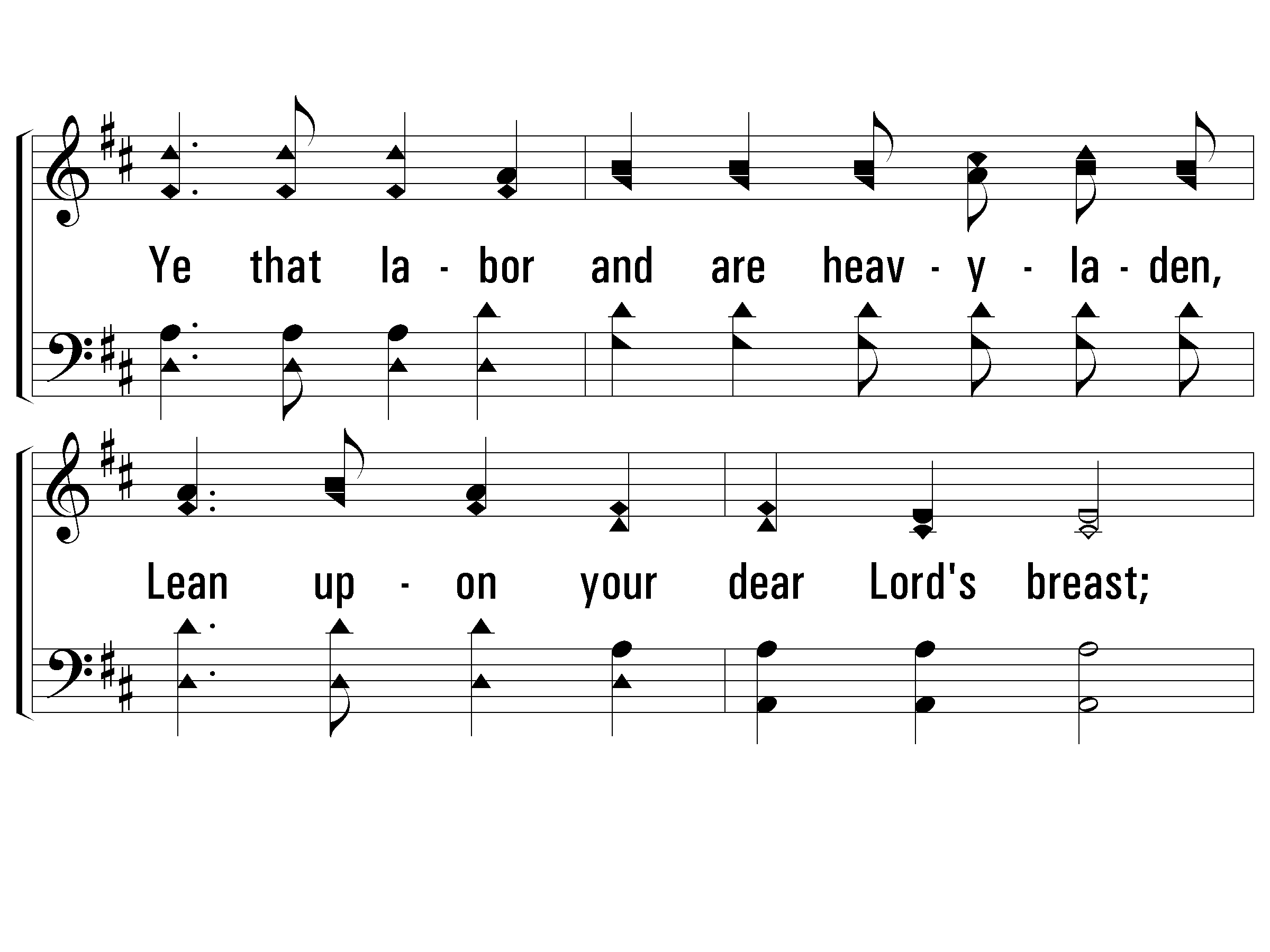 c - Hark! The Gentle Voice
Ye that labor and are heavyladen,
Lean upon your dear Lord's breast;
Ye that labor and are heavyladen,
Come, and I will give you rest.
© 2001 The Paperless Hymnal™
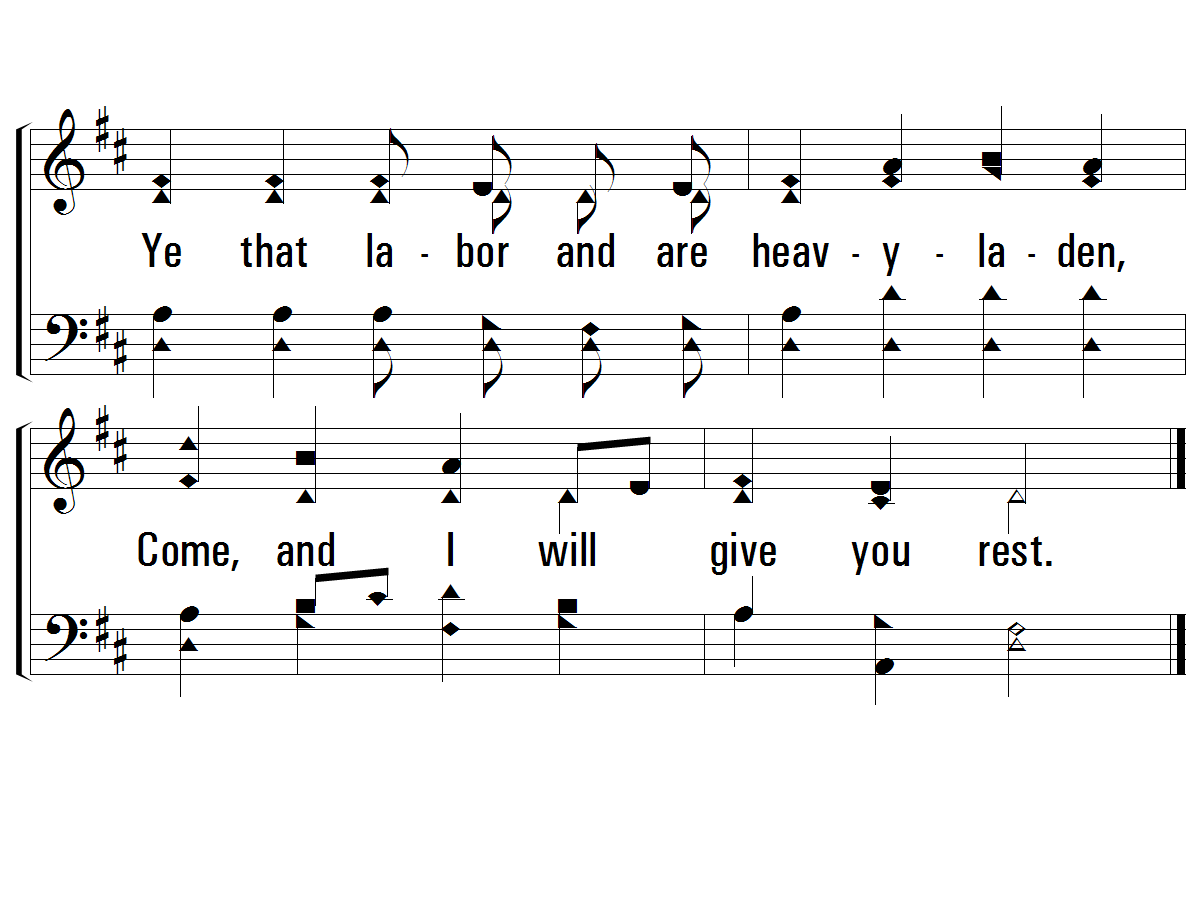 c - Hark! The Gentle Voice
© 2001 The Paperless Hymnal™
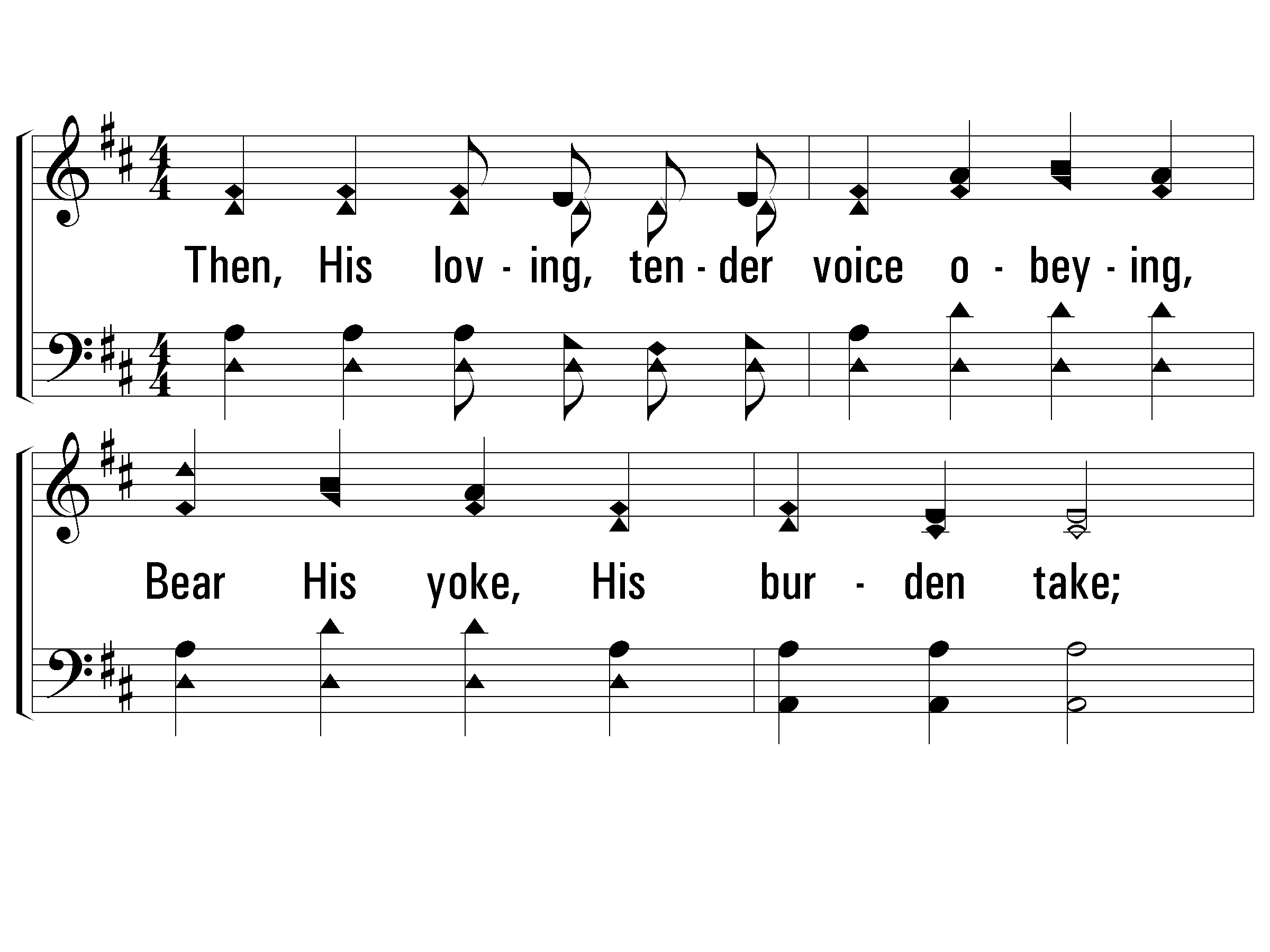 3 - Hark! The Gentle Voice
3.
Then, His loving, tender voice obeying,
Bear His yoke, His burden take;
Find the yoke His hand is on you laying,
Light and easy for His sake.
Words: Mary B. C. Slade
Music: Asa B. Everett
© 2001 The Paperless Hymnal™
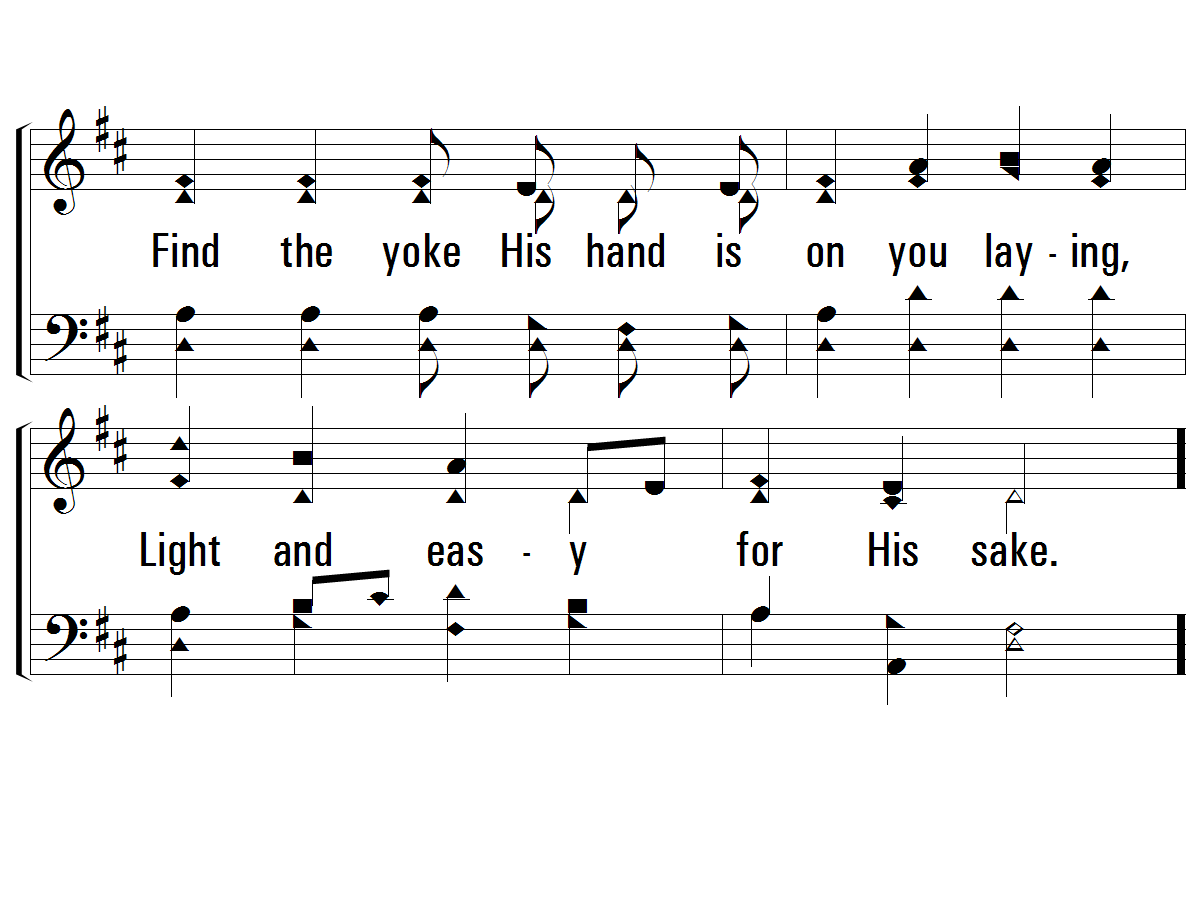 3 - Hark! The Gentle Voice
© 2001 The Paperless Hymnal™
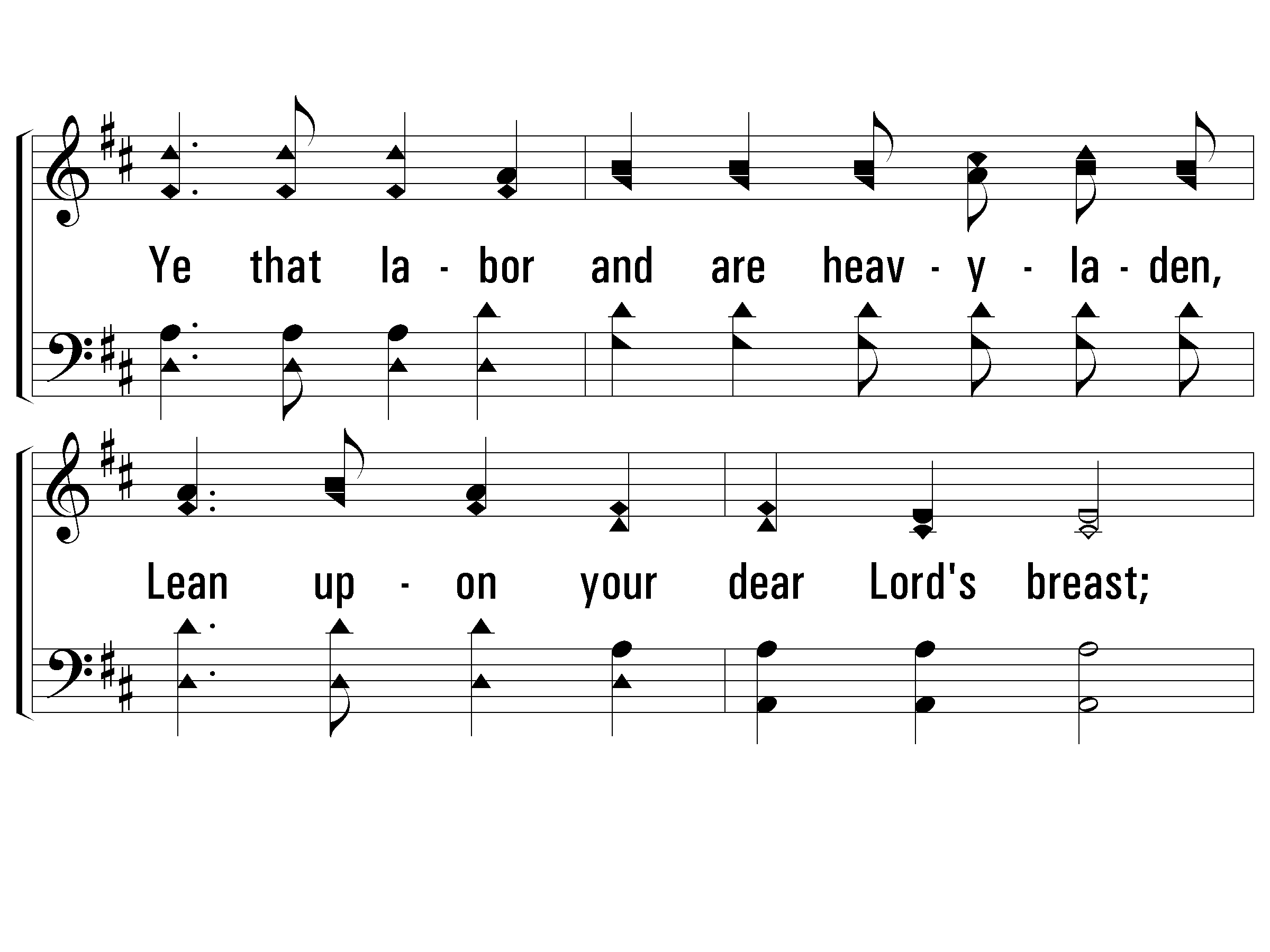 c - Hark! The Gentle Voice
Ye that labor and are heavyladen,
Lean upon your dear Lord's breast;
Ye that labor and are heavyladen,
Come, and I will give you rest.
© 2001 The Paperless Hymnal™
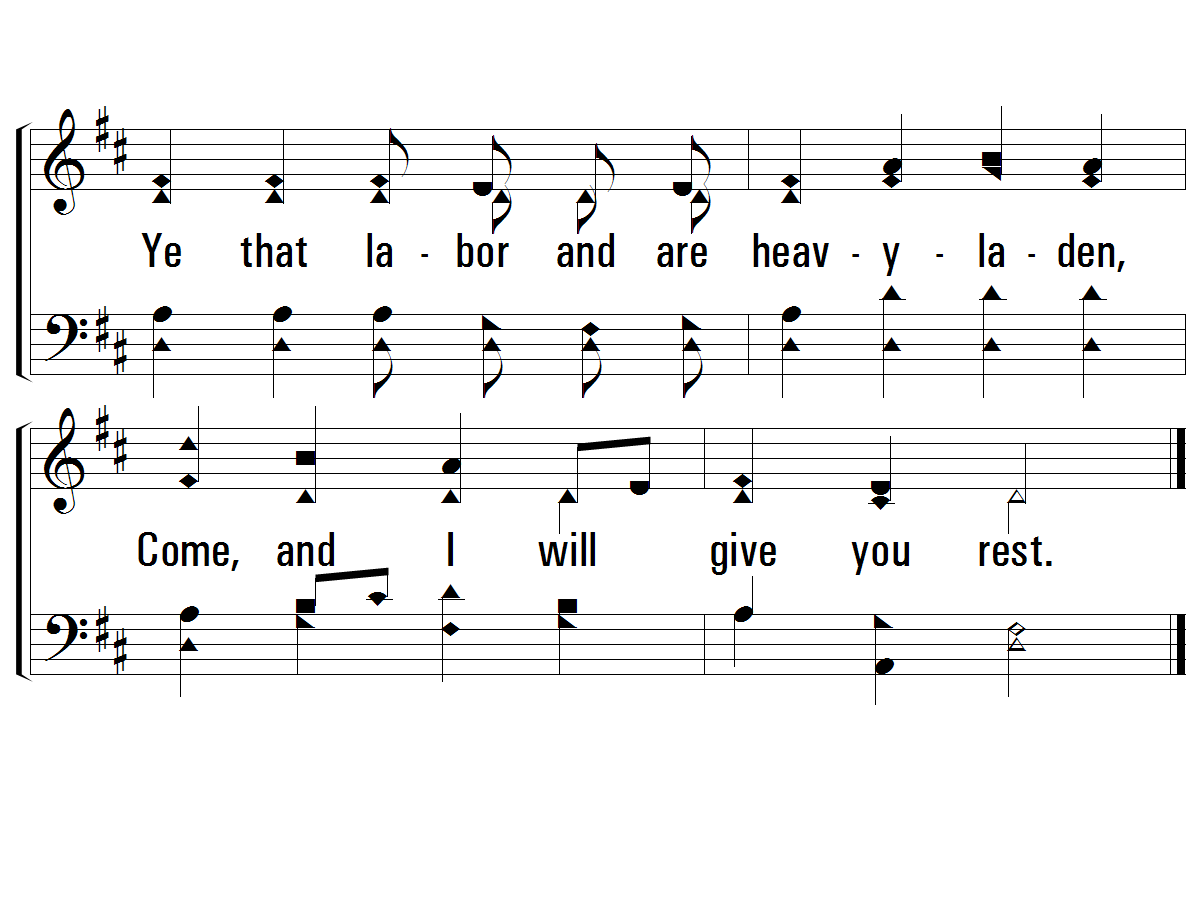 c - Hark! The Gentle Voice
© 2001 The Paperless Hymnal™
Living By Faith
Doxology
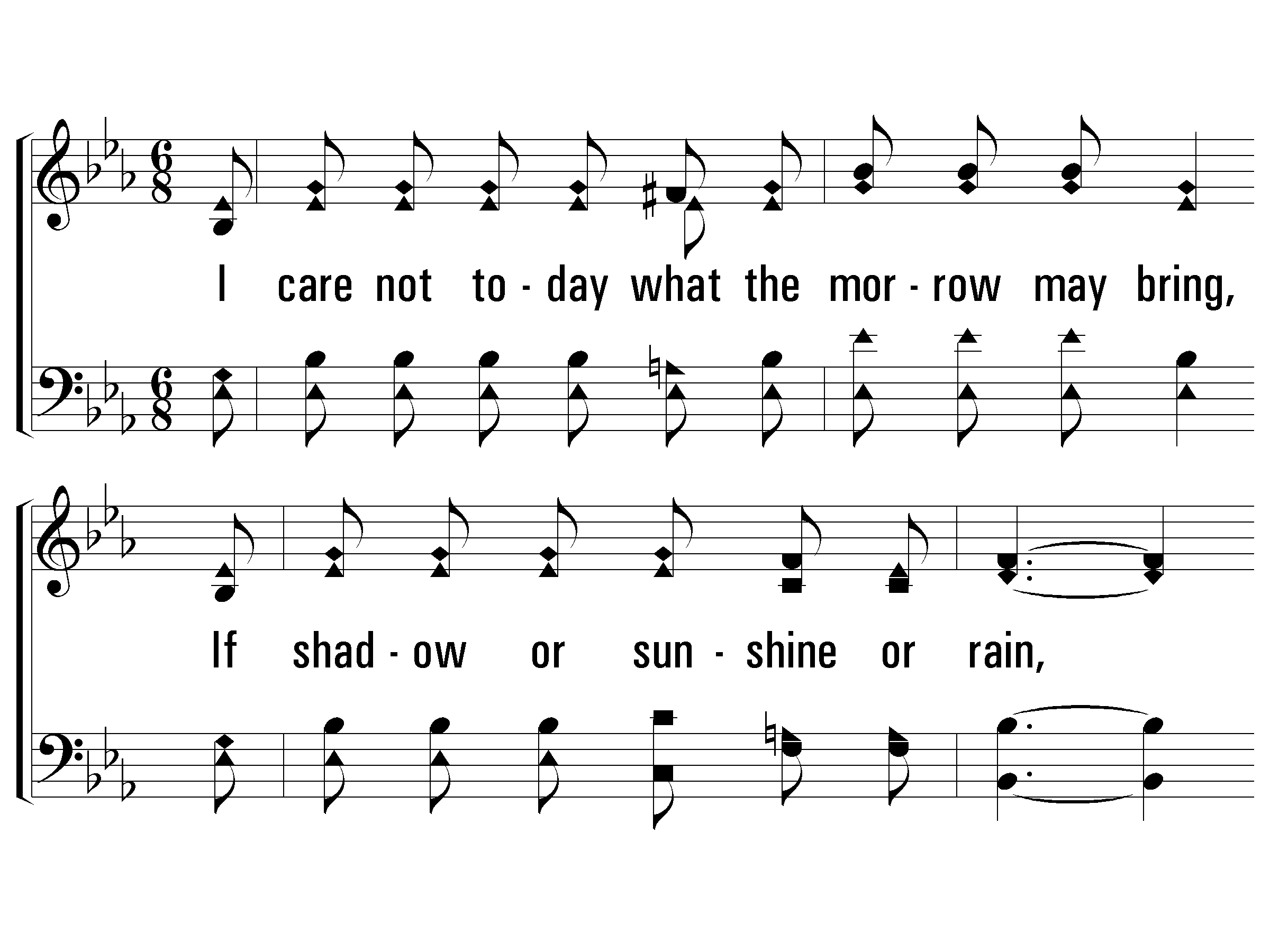 1 - Living by Faith
1.
I care not today what the morrow may bring,
If shadow or sunshine or rain,
The Lord I know ruleth over everything,
And all of my worry is vain.
Words: James S. Wells
Music: J. L. Heath
© 2008 The Paperless Hymnal®
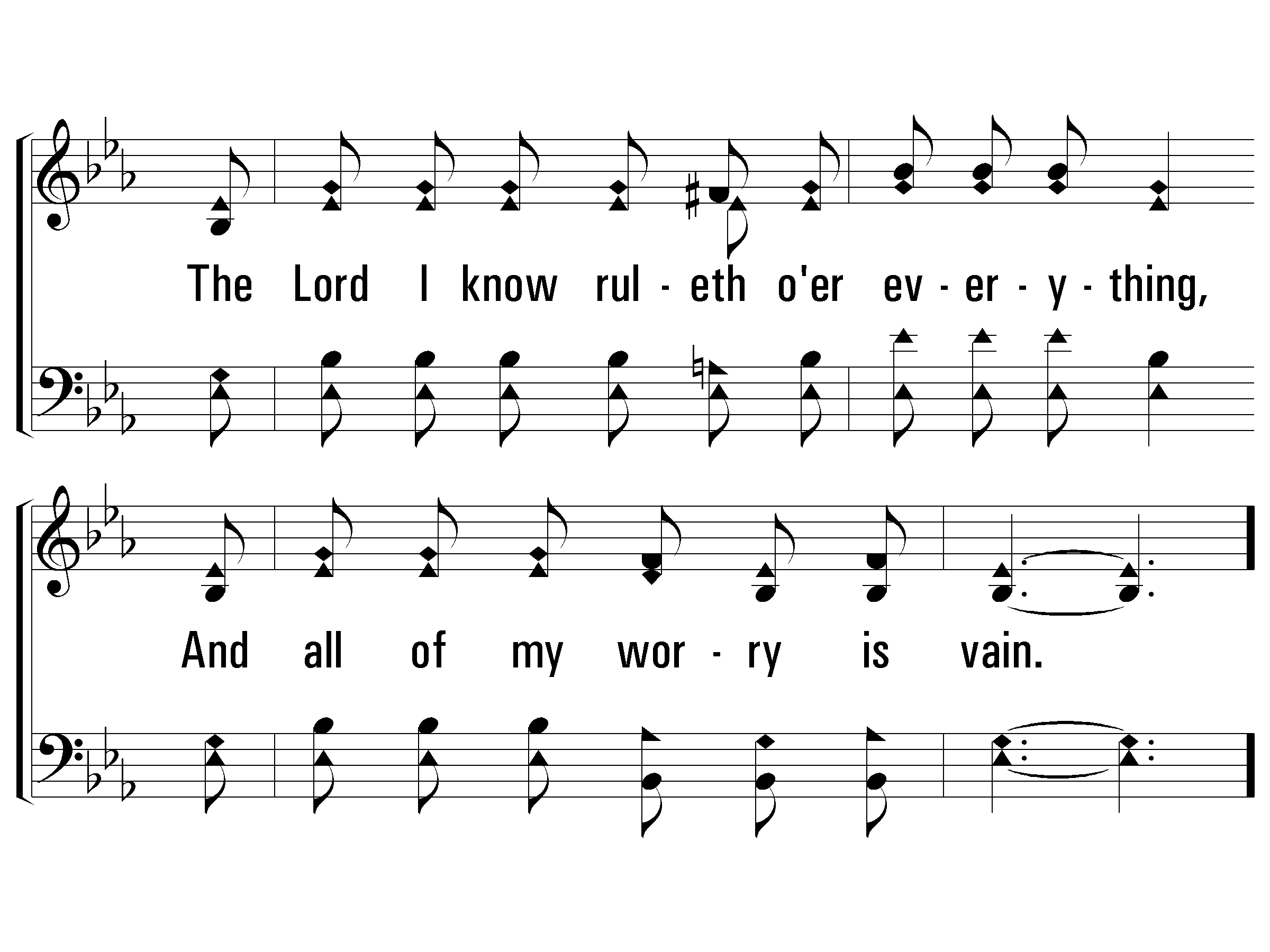 1 - Living by Faith
© 2008 The Paperless Hymnal®
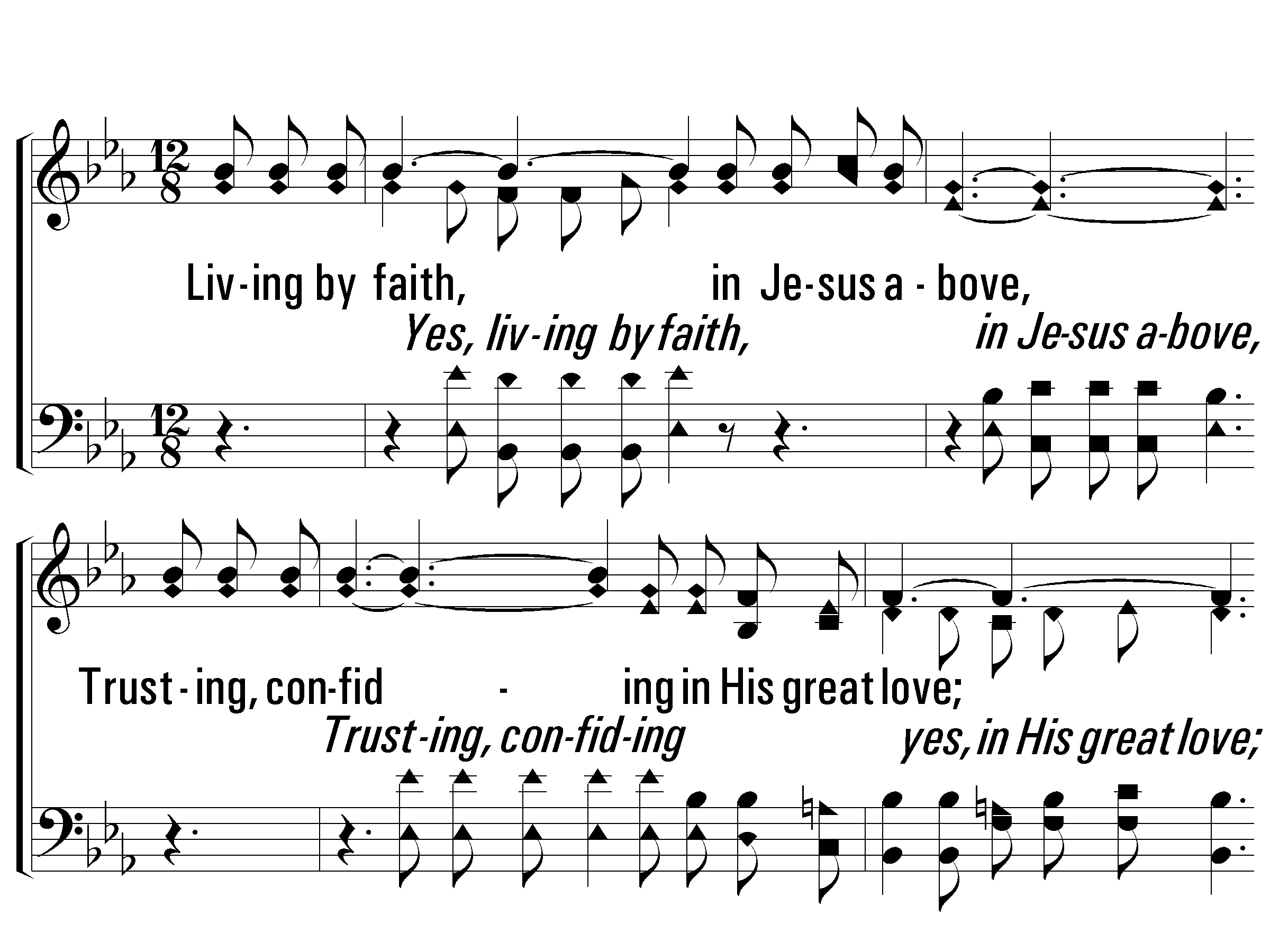 c - Living by Faith
Living by faith, in Jesus above,
Trusting, confiding in His great love;
From all harm safe in His sheltering arm,
I'm living by faith and feel no alarm.
© 2008 The Paperless Hymnal®
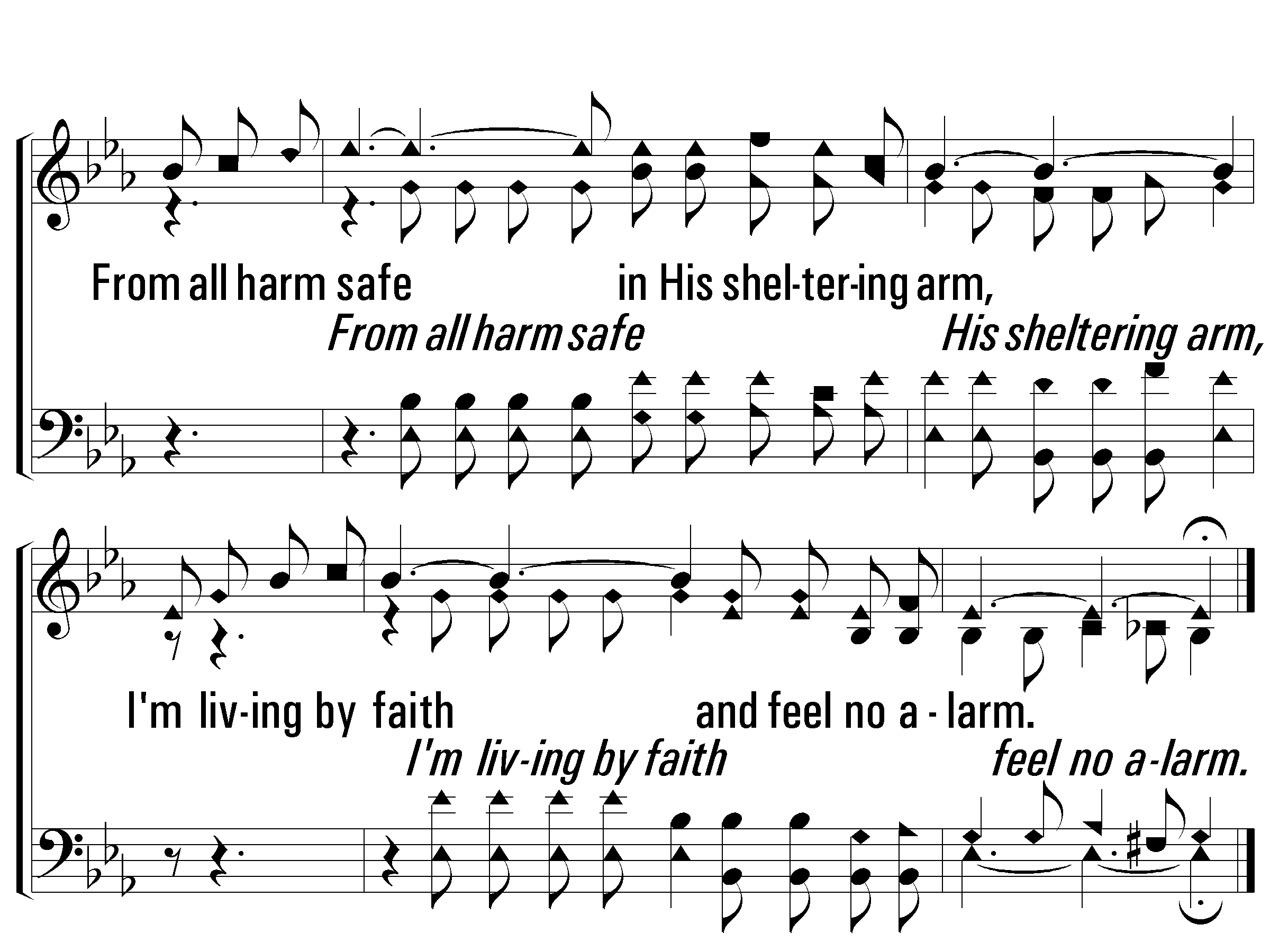 c - Living by Faith
© 2008 The Paperless Hymnal®
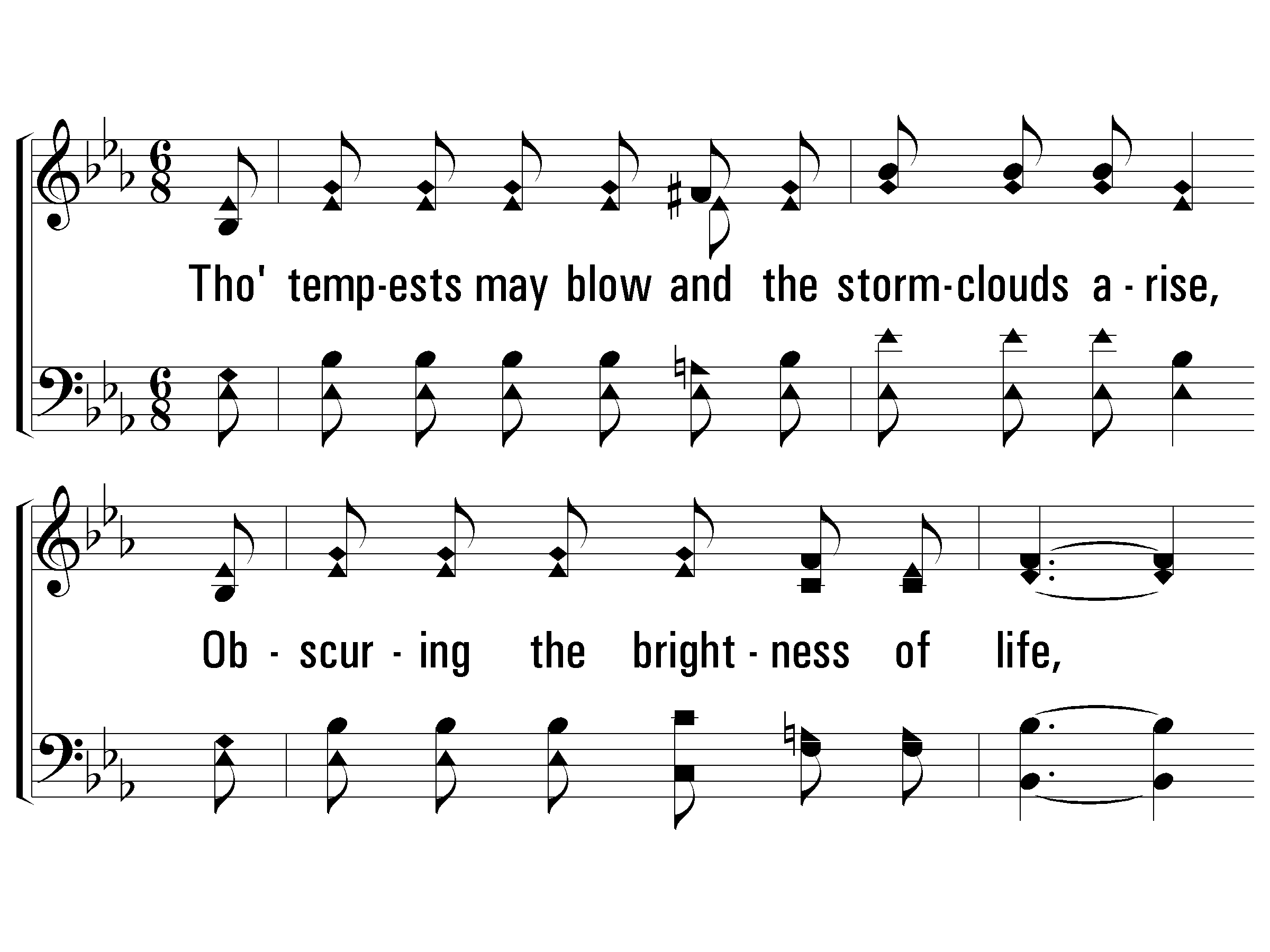 2 - Living by Faith
2.
Though tempests may blow and the storm clouds arise,
Obscuring the brightness of life,
I'm never alarmed at the overcast skies,
The Master looks on at the strife.
Words: James S. Wells
Music: J. L. Heath
© 2008 The Paperless Hymnal®
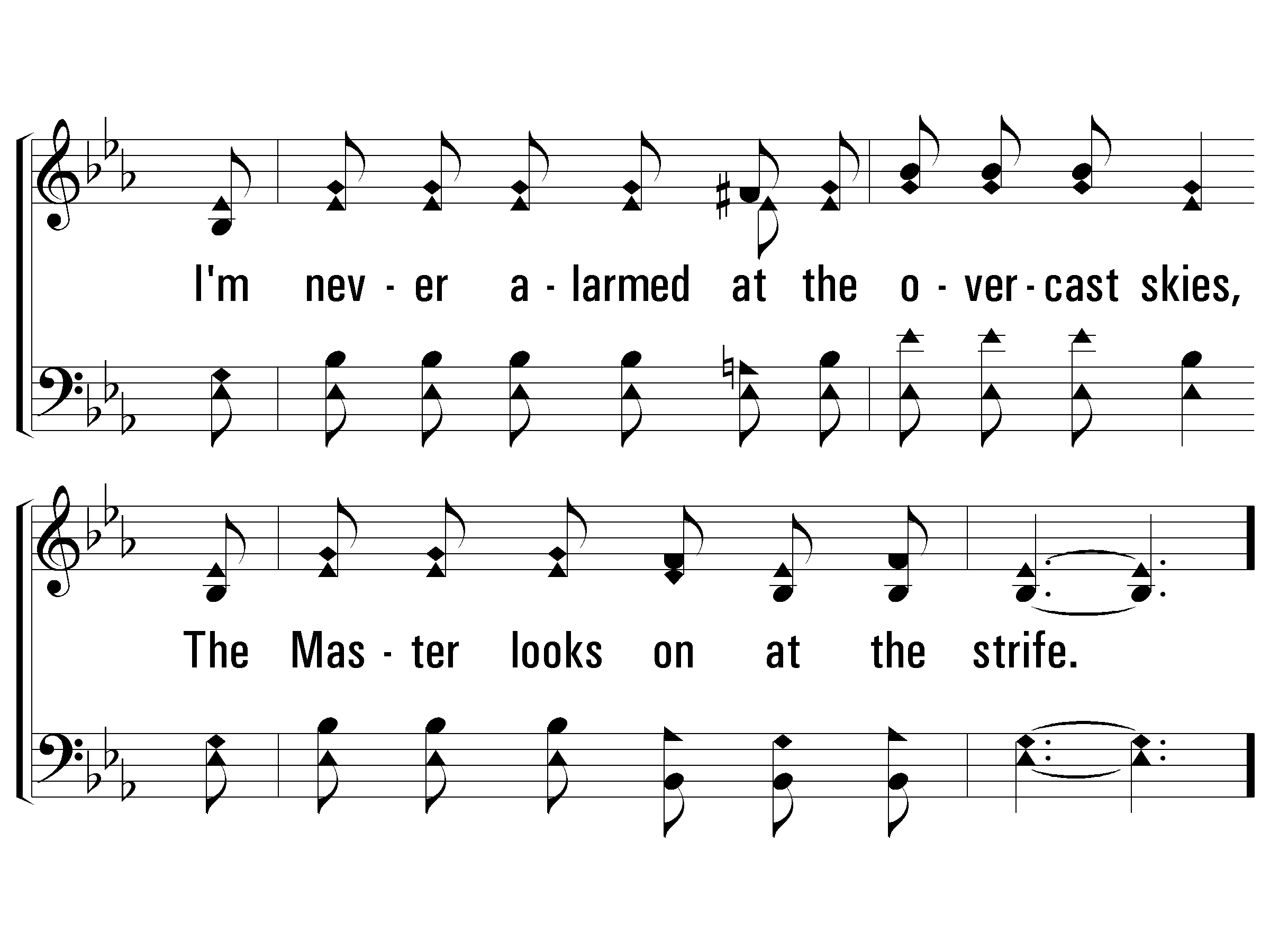 2 - Living by Faith
© 2008 The Paperless Hymnal®
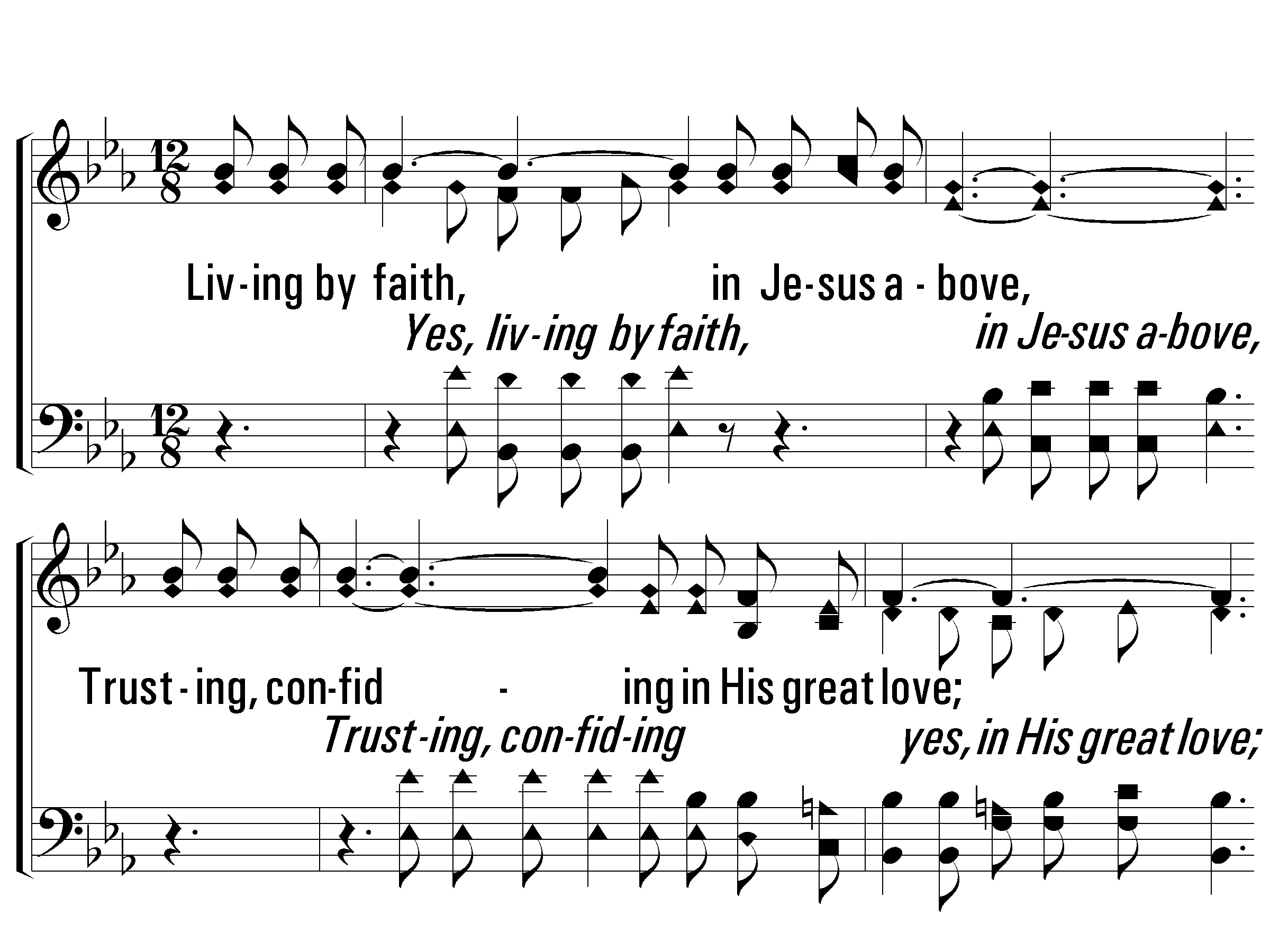 c - Living by Faith
Living by faith, in Jesus above,
Trusting, confiding in His great love;
From all harm safe in His sheltering arm,
I'm living by faith and feel no alarm.
© 2008 The Paperless Hymnal®
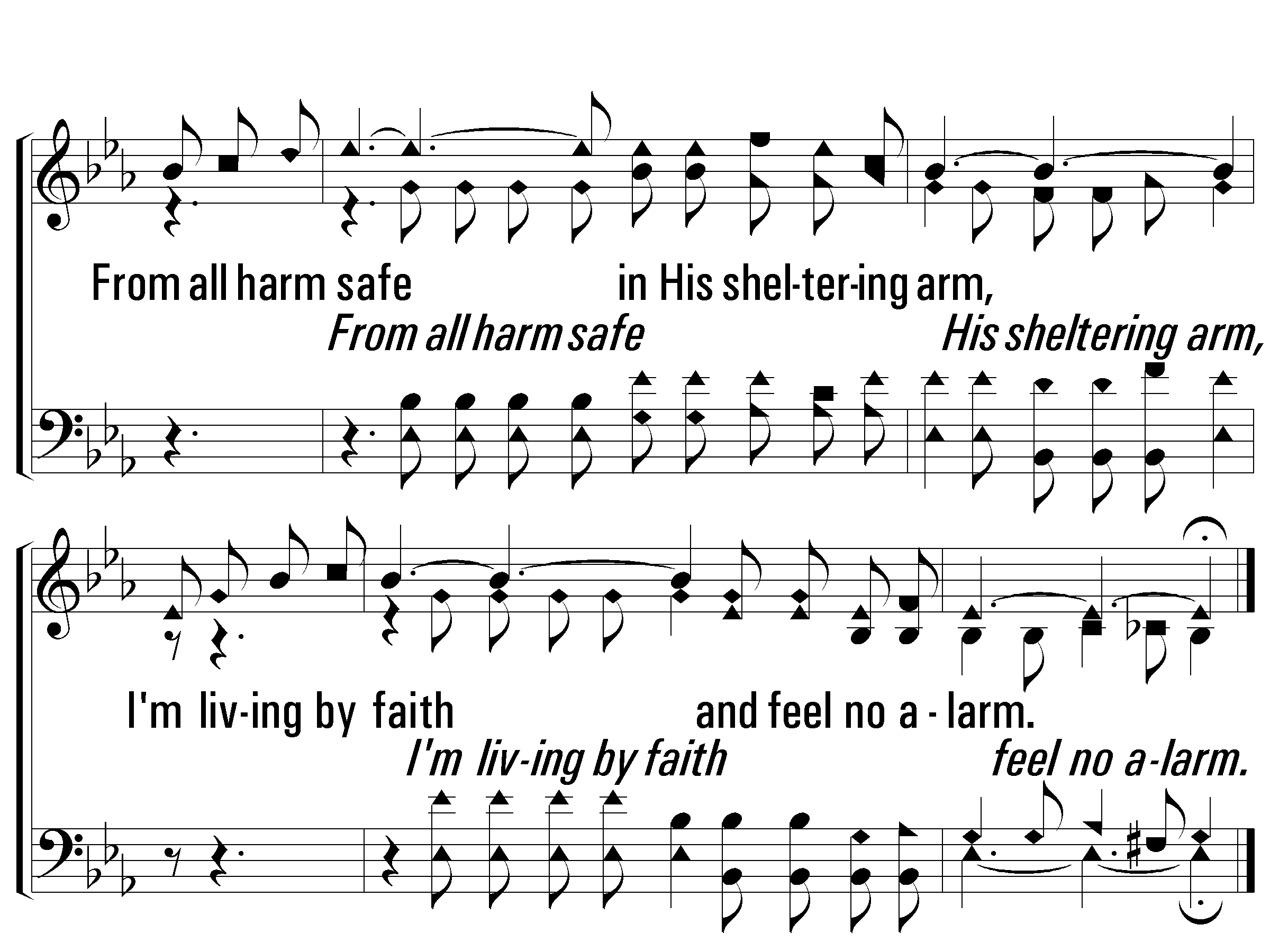 c - Living by Faith
© 2008 The Paperless Hymnal®
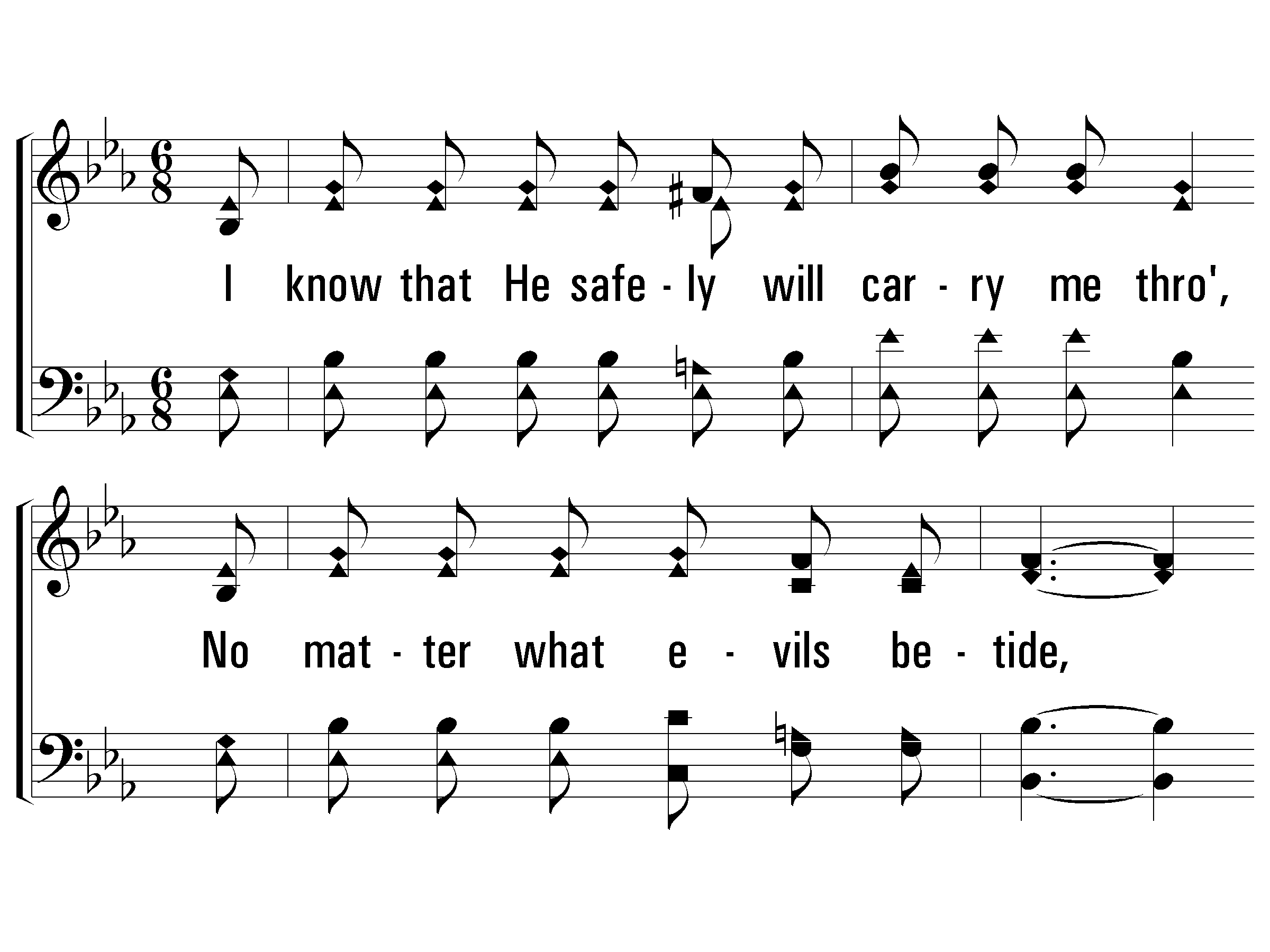 3 - Living by Faith
3.
I know that He safely will carry me through,
No matter what evils betide,
Why should I then care though the tempests may blow,
If Jesus walks close to my side.
Words: James S. Wells
Music: J. L. Heath
© 2008 The Paperless Hymnal®
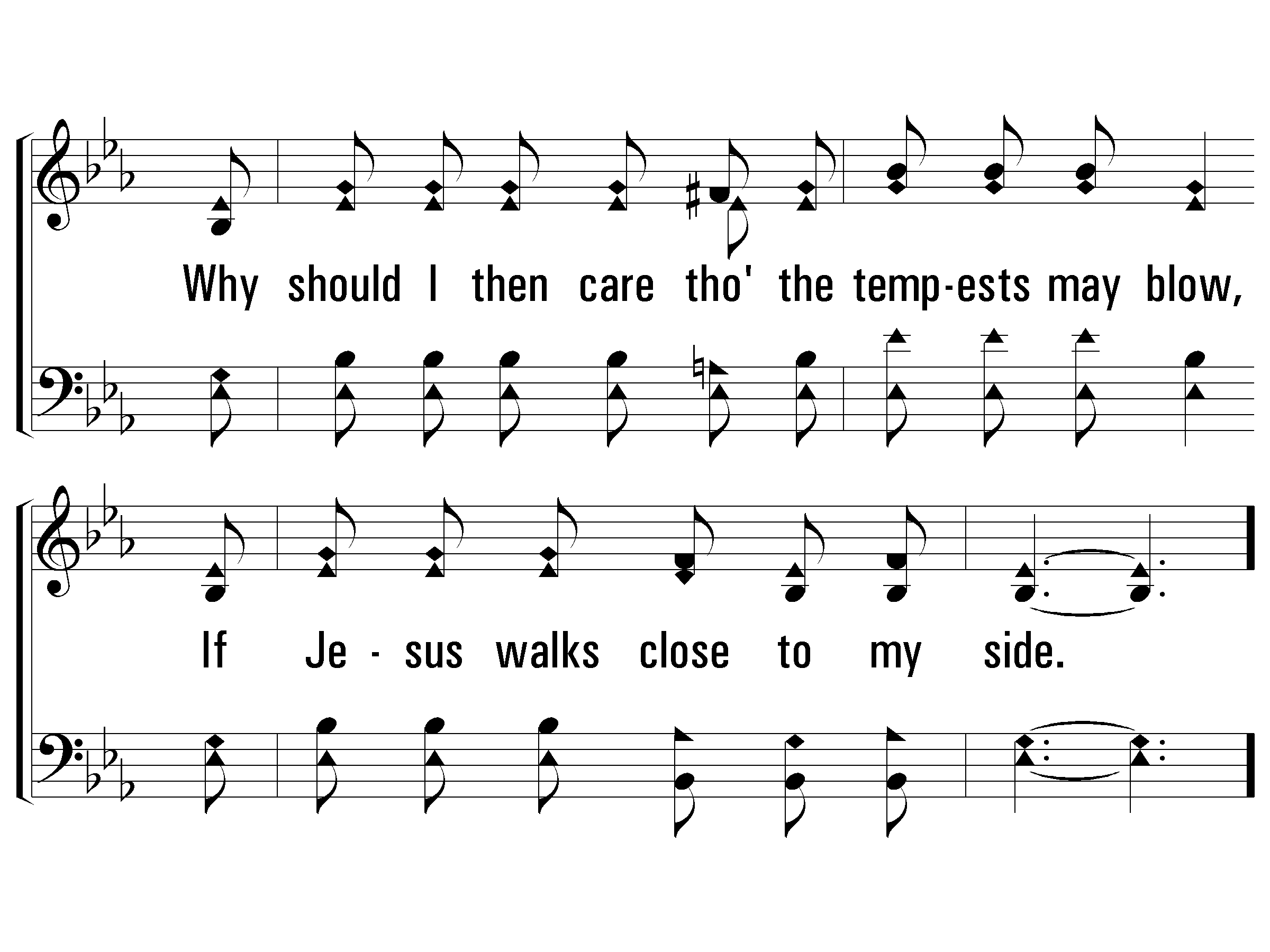 3 - Living by Faith
© 2008 The Paperless Hymnal®
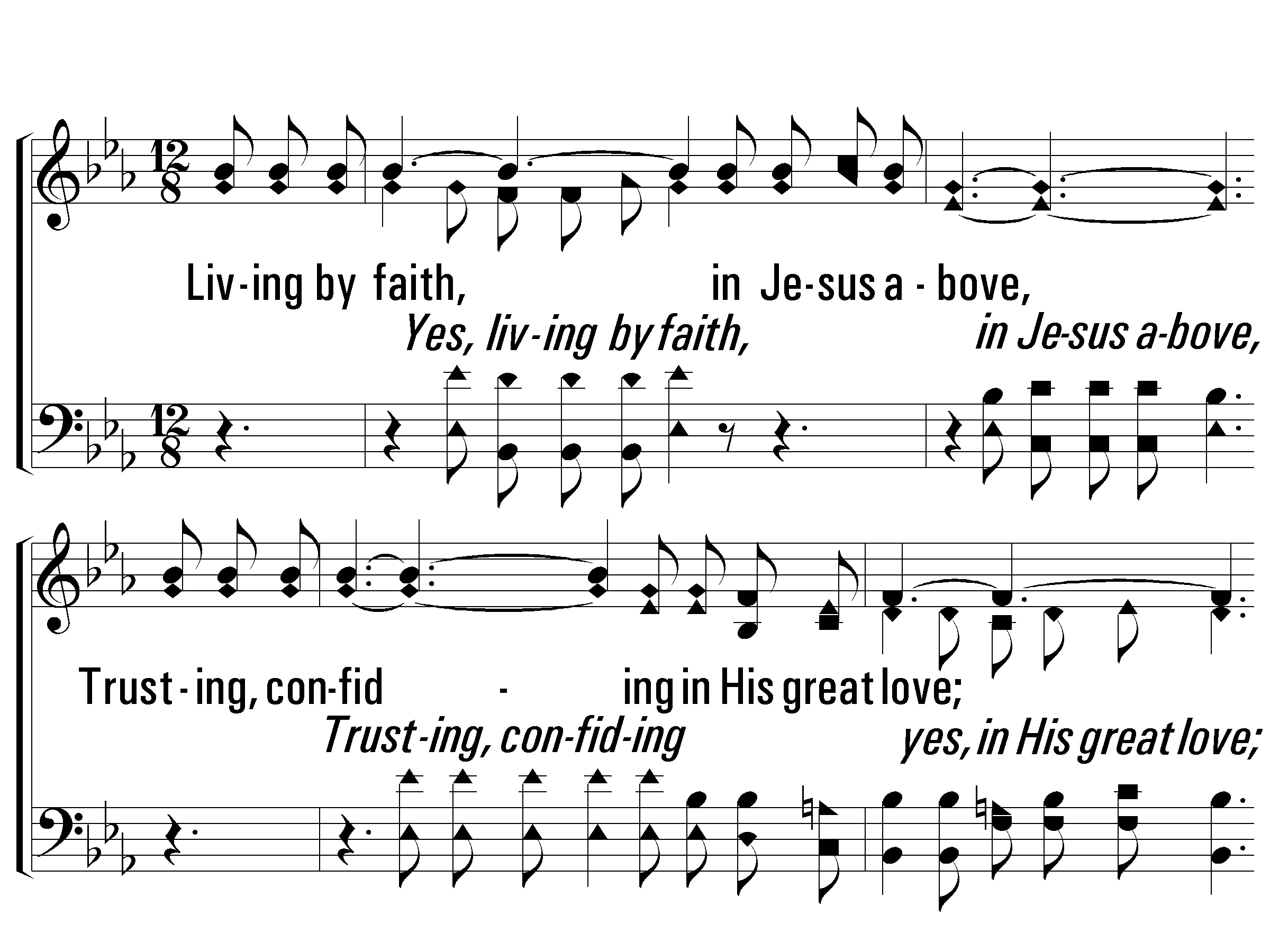 c - Living by Faith
Living by faith, in Jesus above,
Trusting, confiding in His great love;
From all harm safe in His sheltering arm,
I'm living by faith and feel no alarm.
© 2008 The Paperless Hymnal®
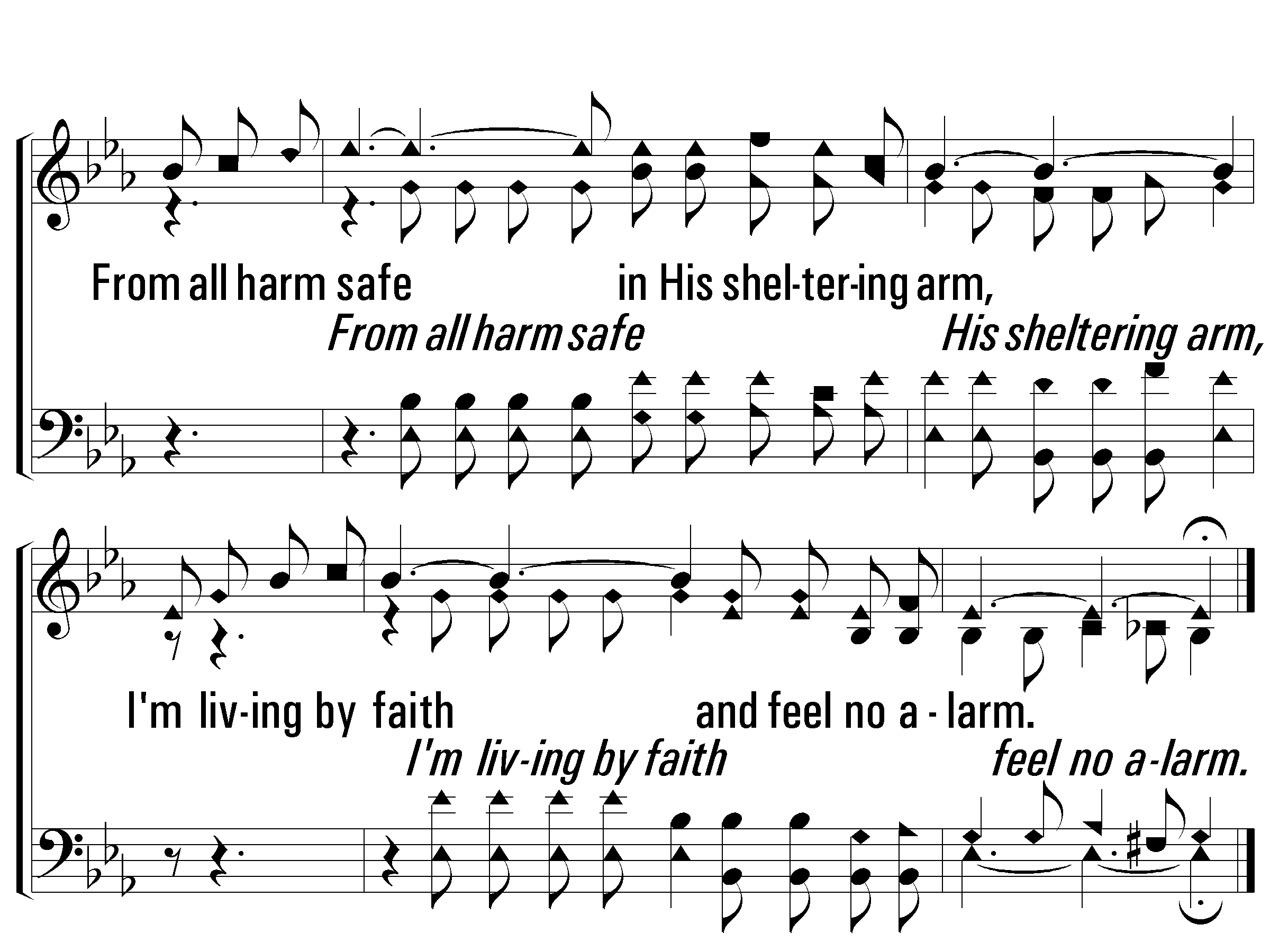 c - Living by Faith
© 2008 The Paperless Hymnal®
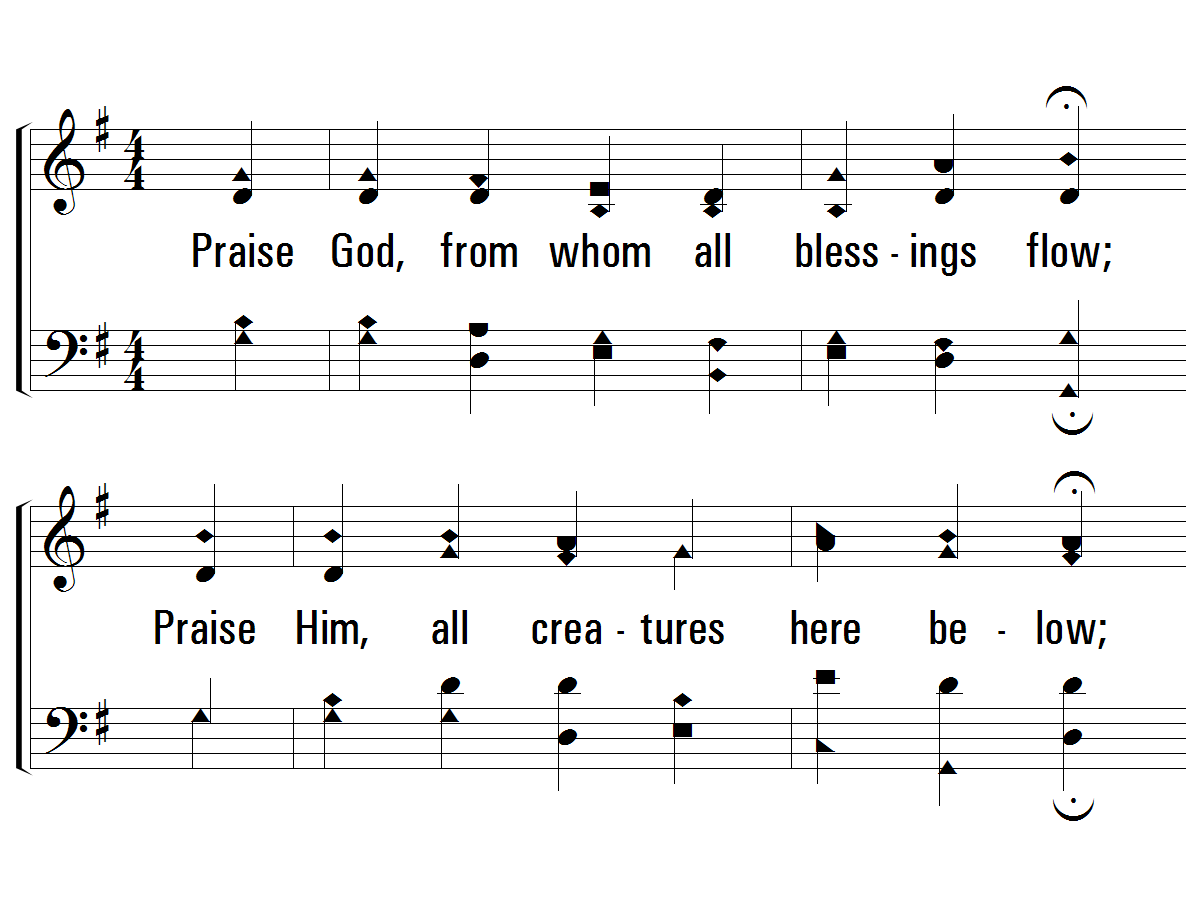 1 - Doxology
Praise God, from whom all blessings flow;  
Praise Him, all creatures here be-low;  
Praise Him above, ye heavenly host;  
Praise Father, Son and Holy Ghost!
Words by: Thomas Ken
Music by: Louis Bourgeois
© 2001 The Paperless Hymnal™
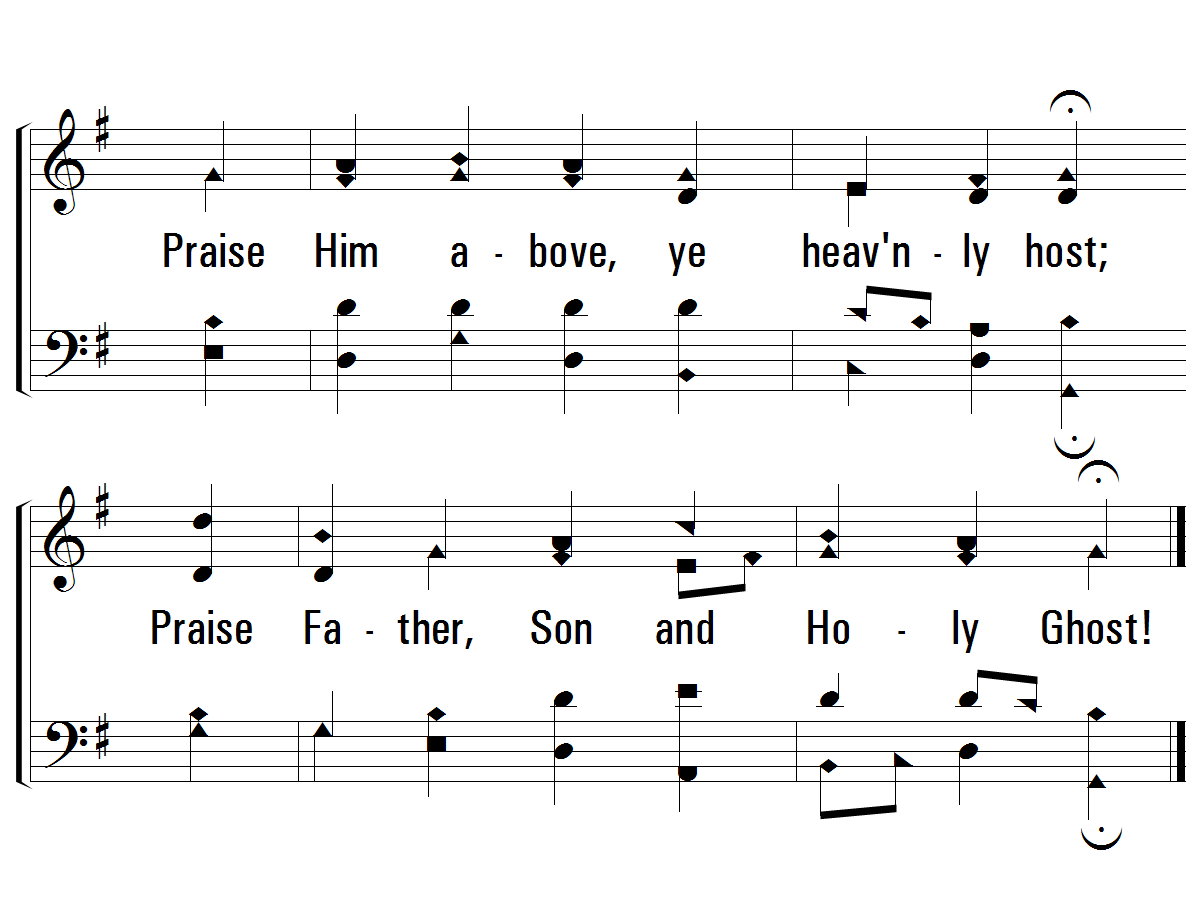 1 - Doxology
© 2001 The Paperless Hymnal™
Prayer
OLD
Church
of Christ
UNION